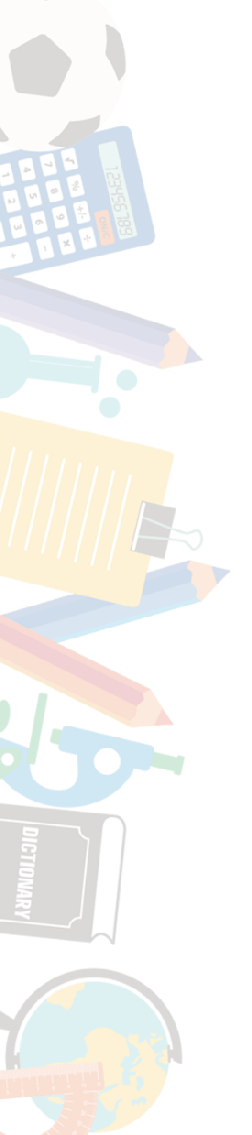 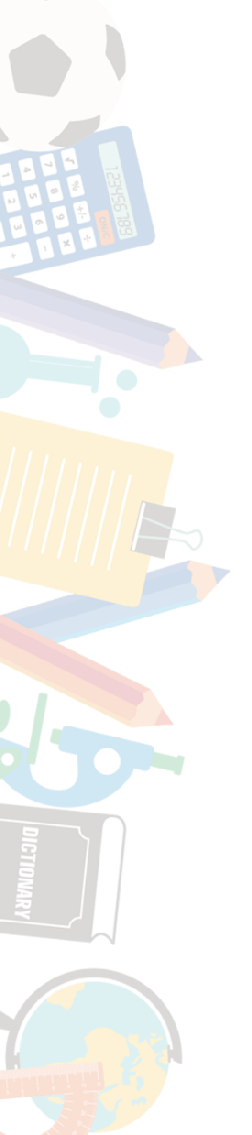 CHÀO MỪNG QUÝ THẦY CÔ VỀ THĂM 					LỚP
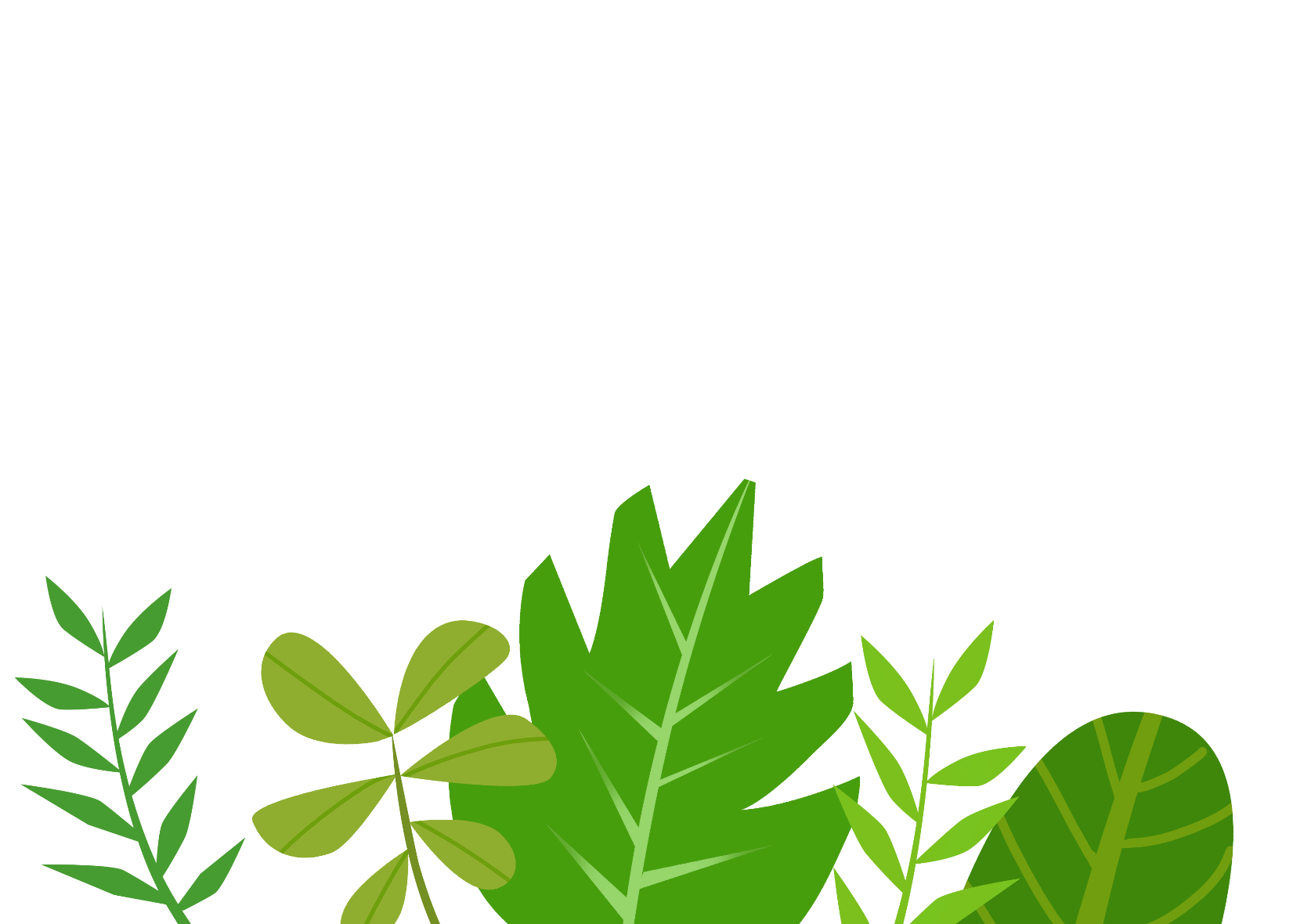 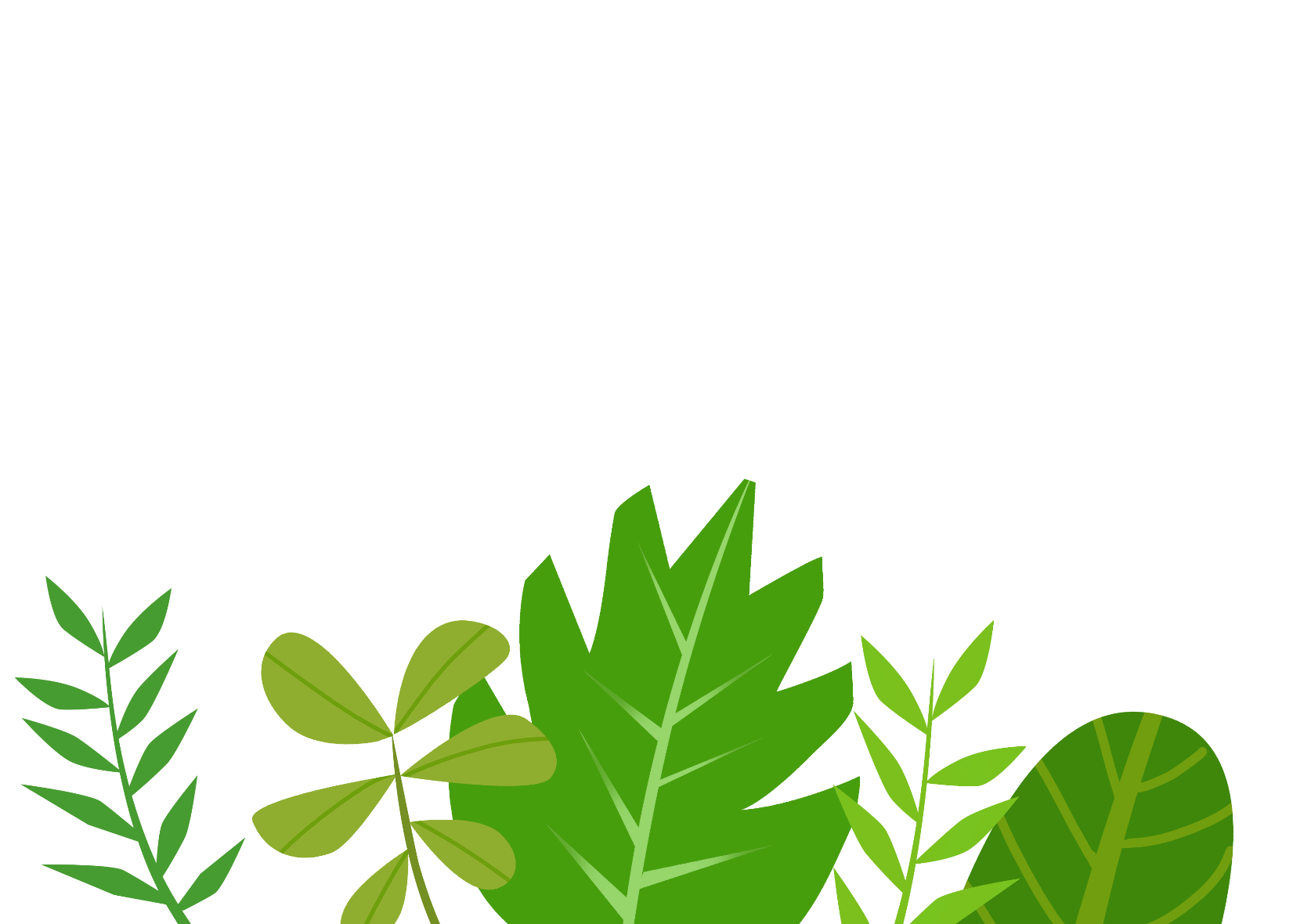 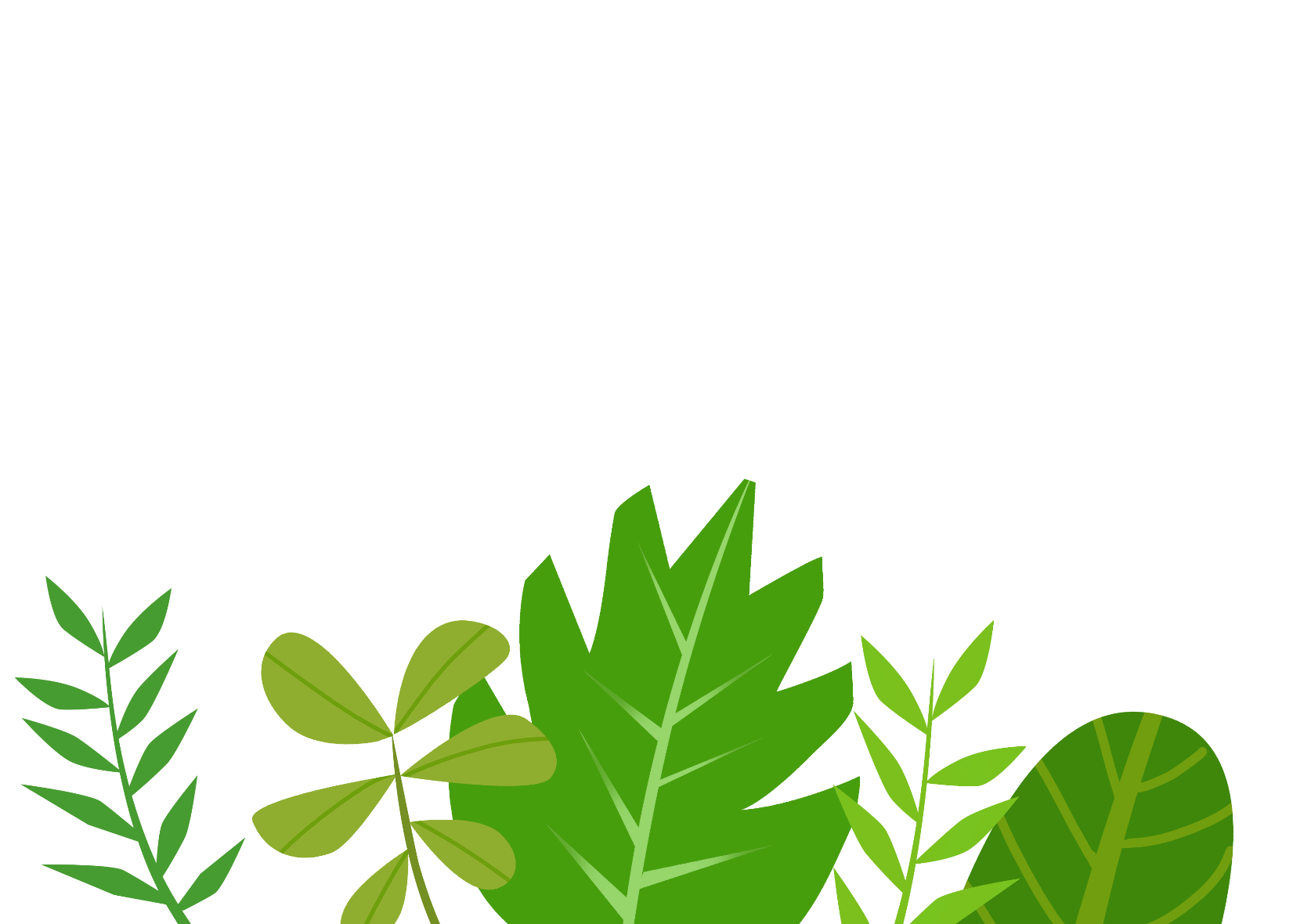 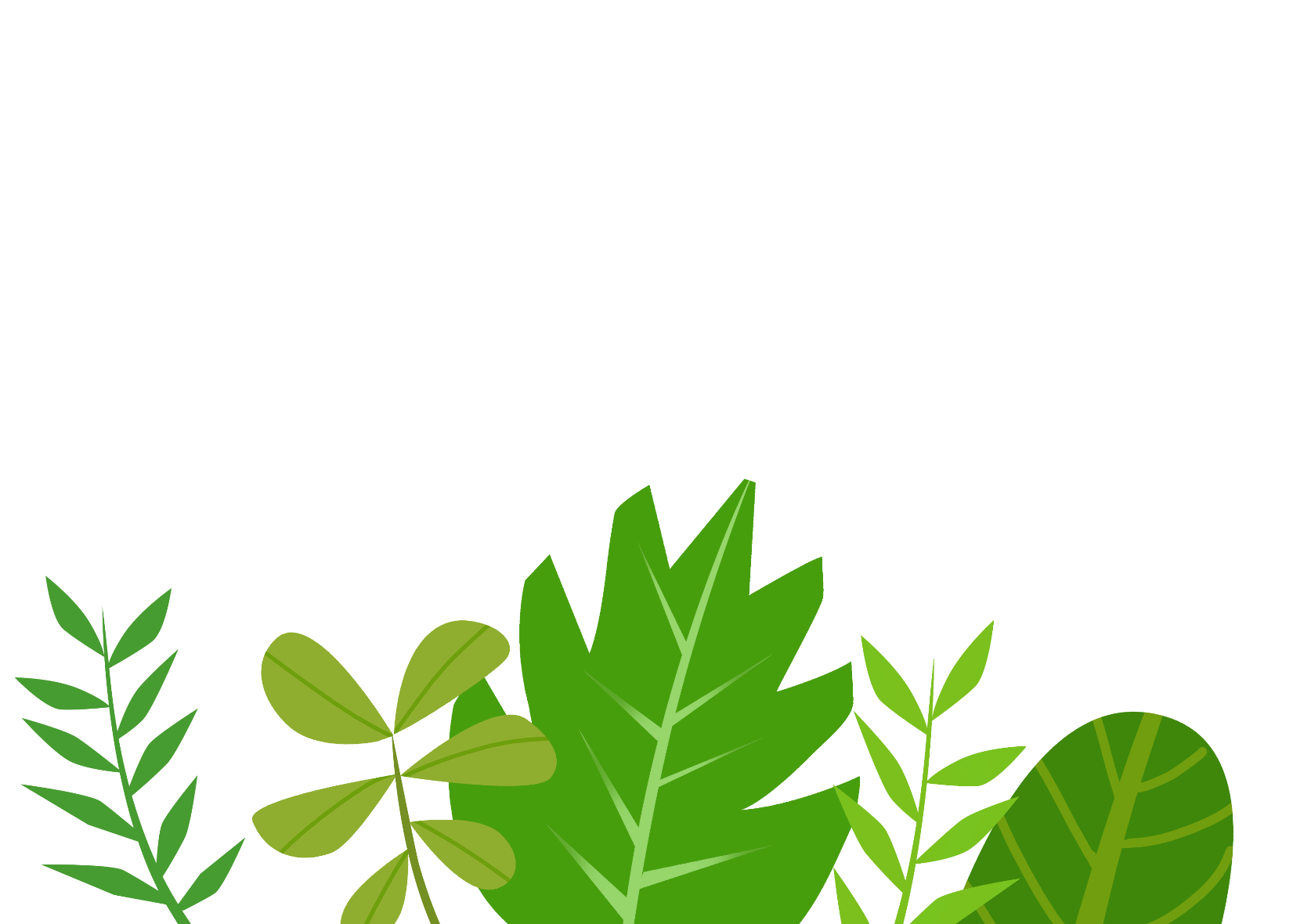 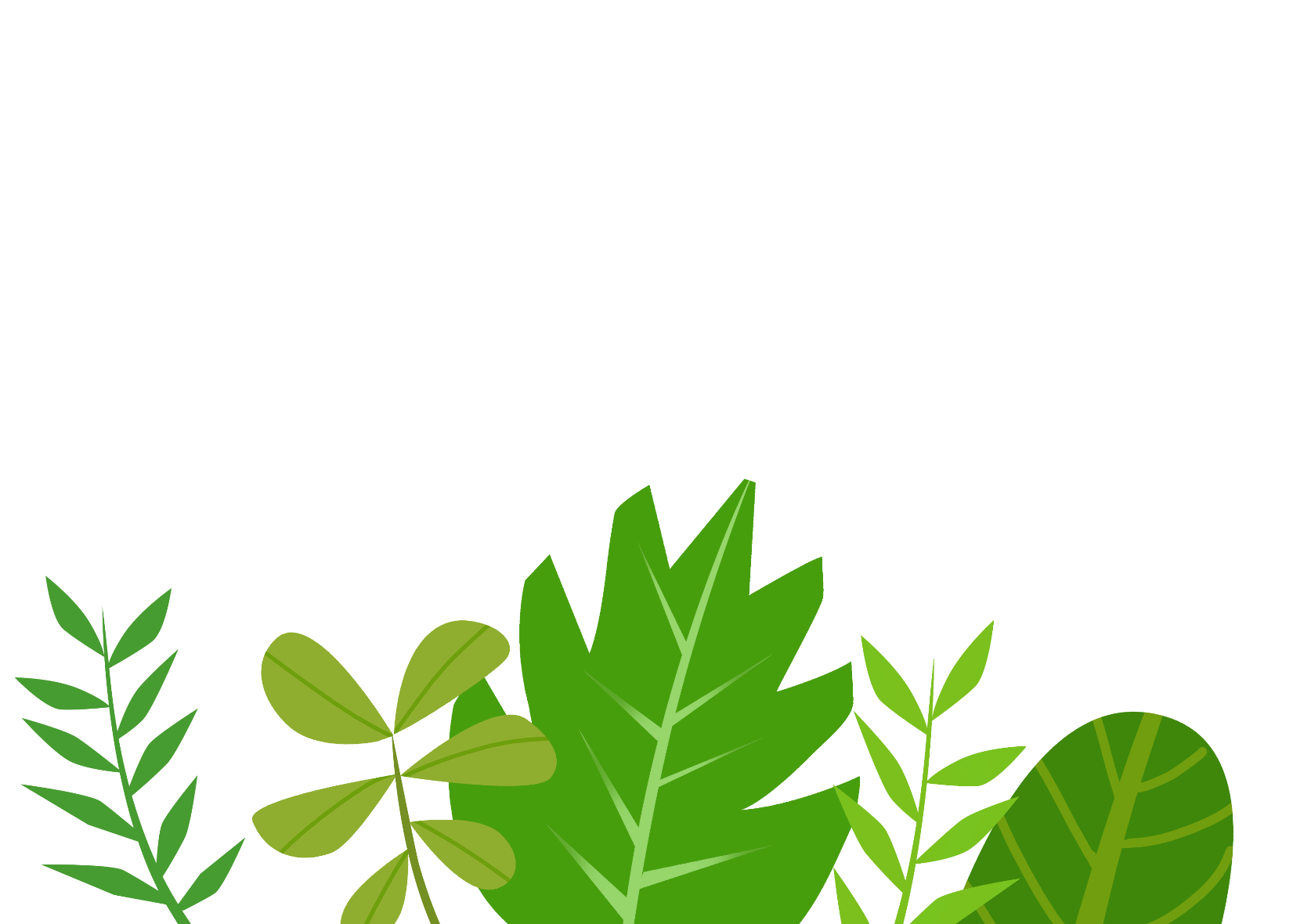 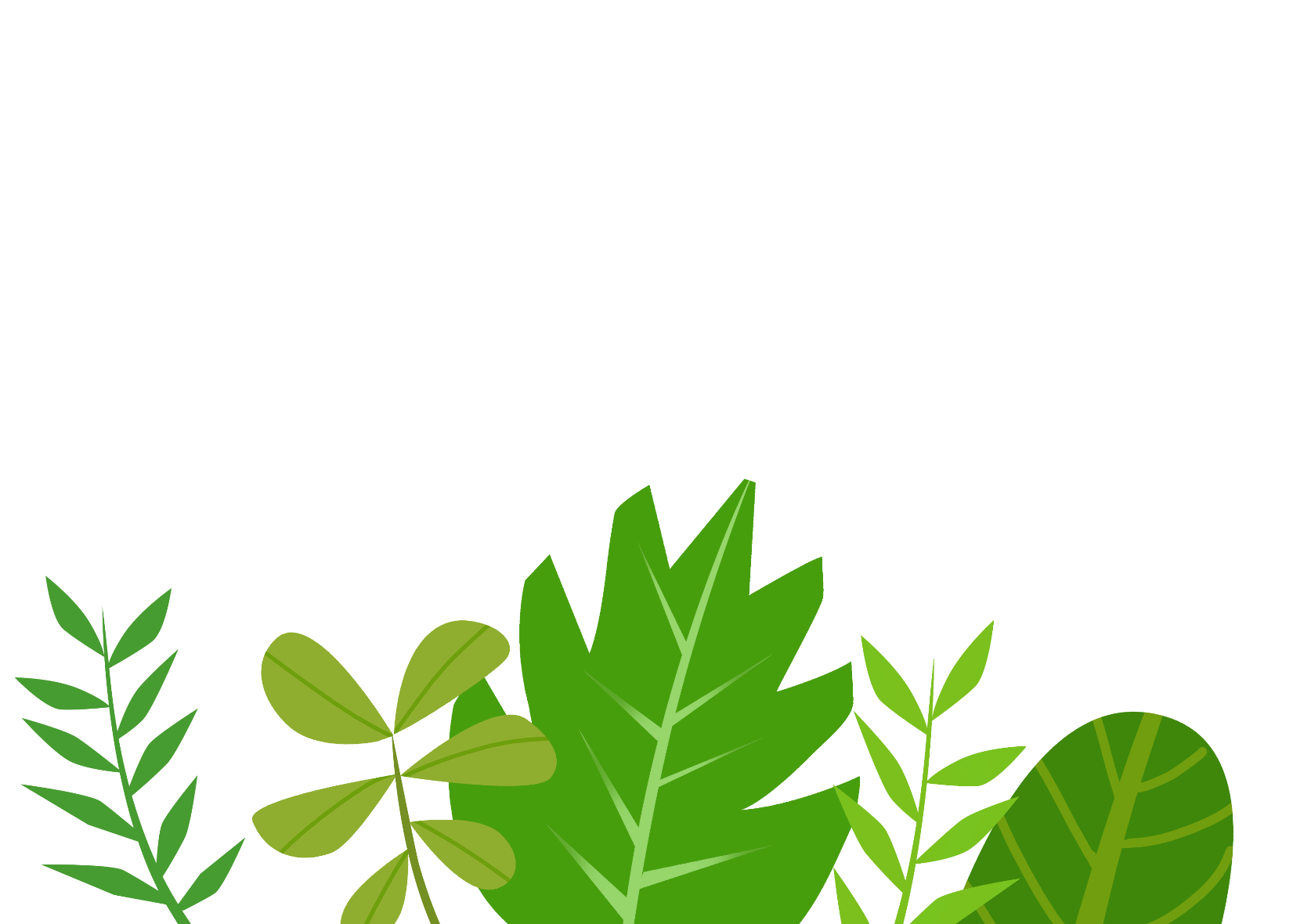 [Speaker Notes: Design: Hương Thảo – Zalo 0972115126]
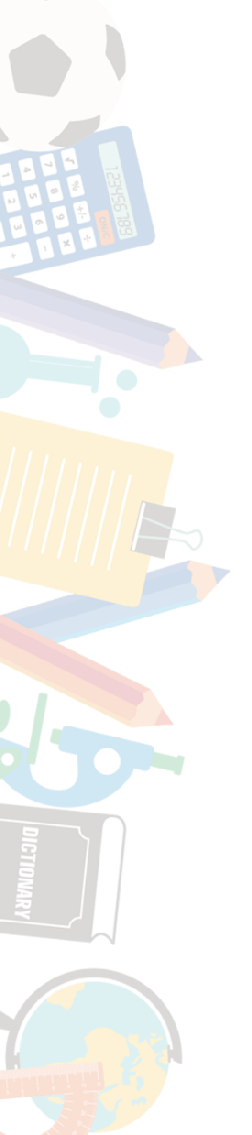 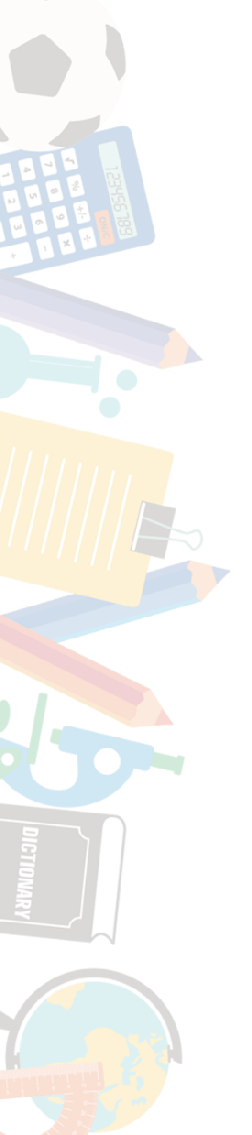 TIẾT: STEM
“LÀM ĐỒNG HỒ BỐN MÙA”
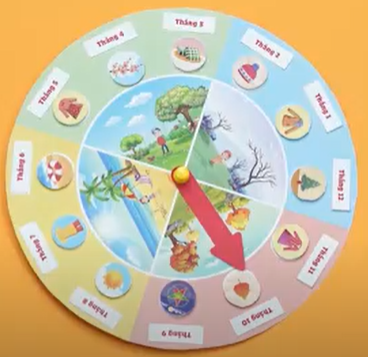 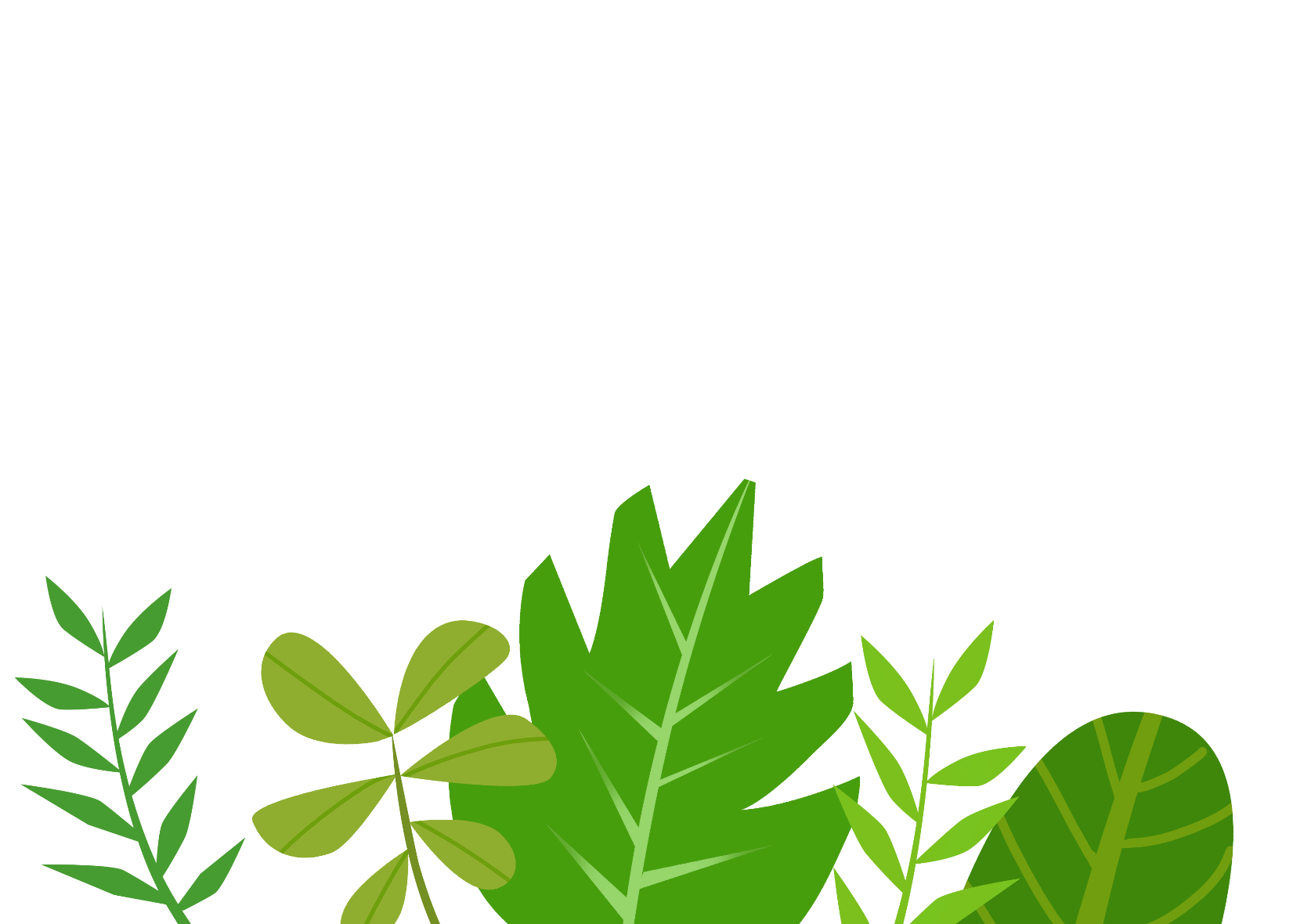 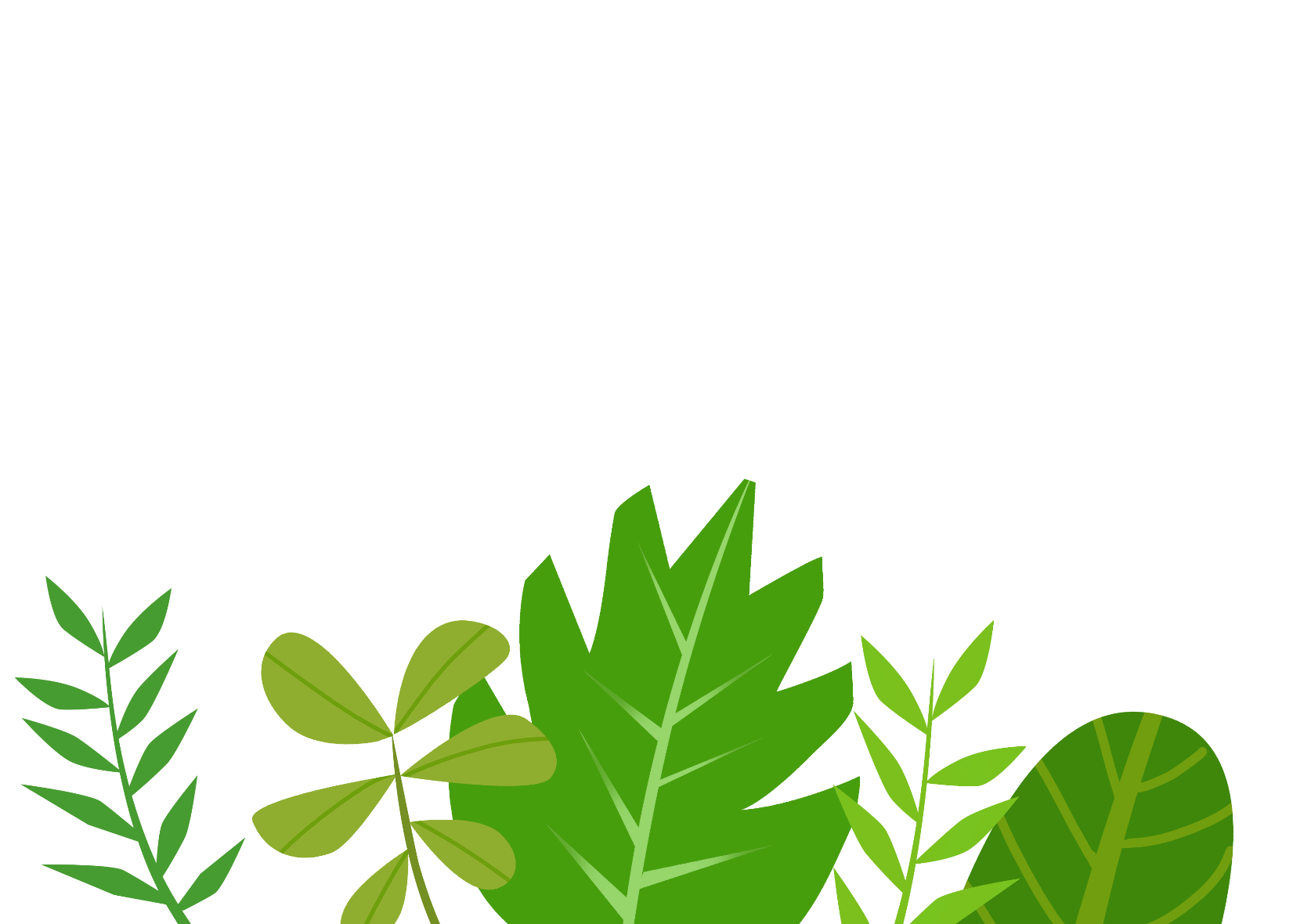 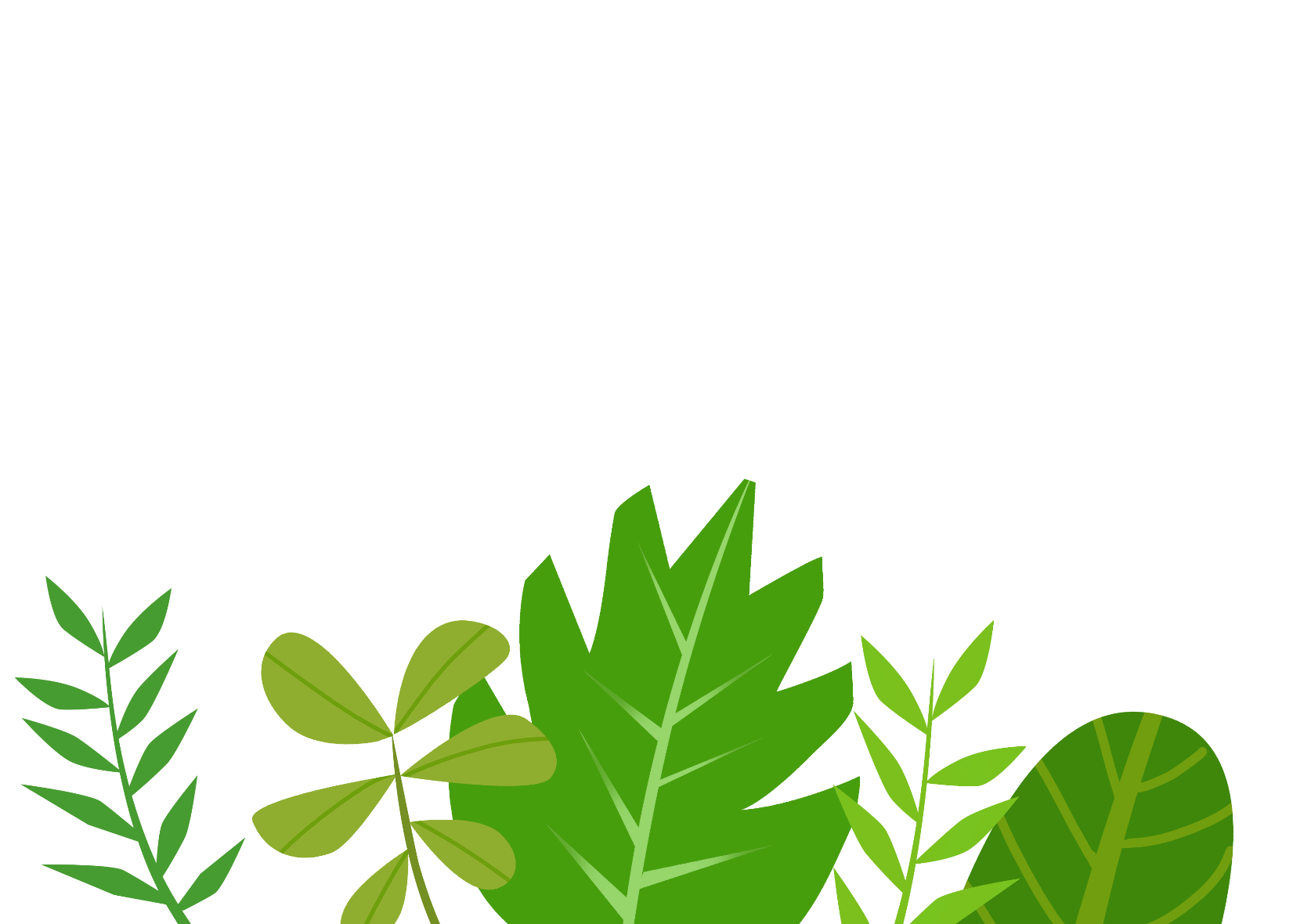 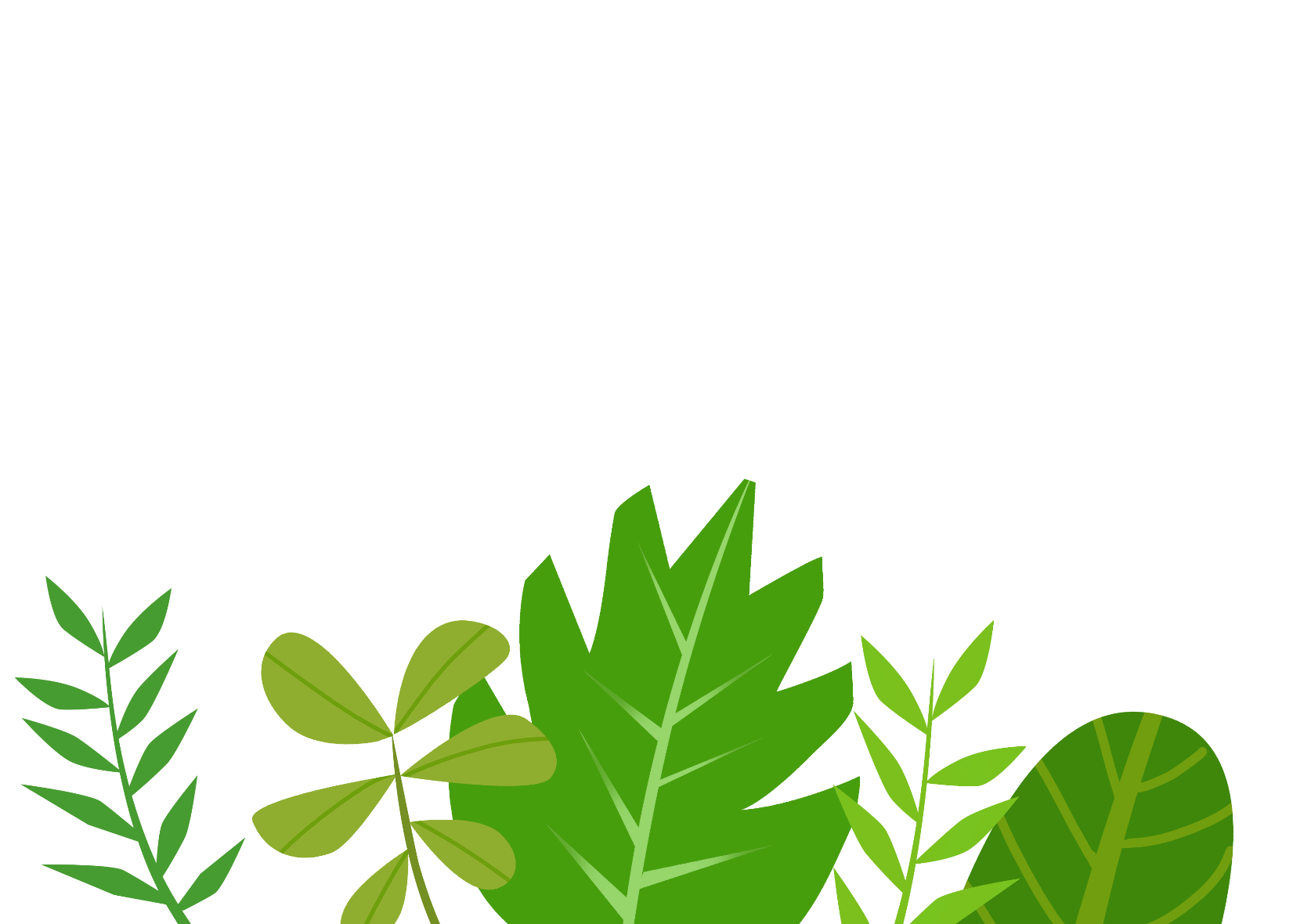 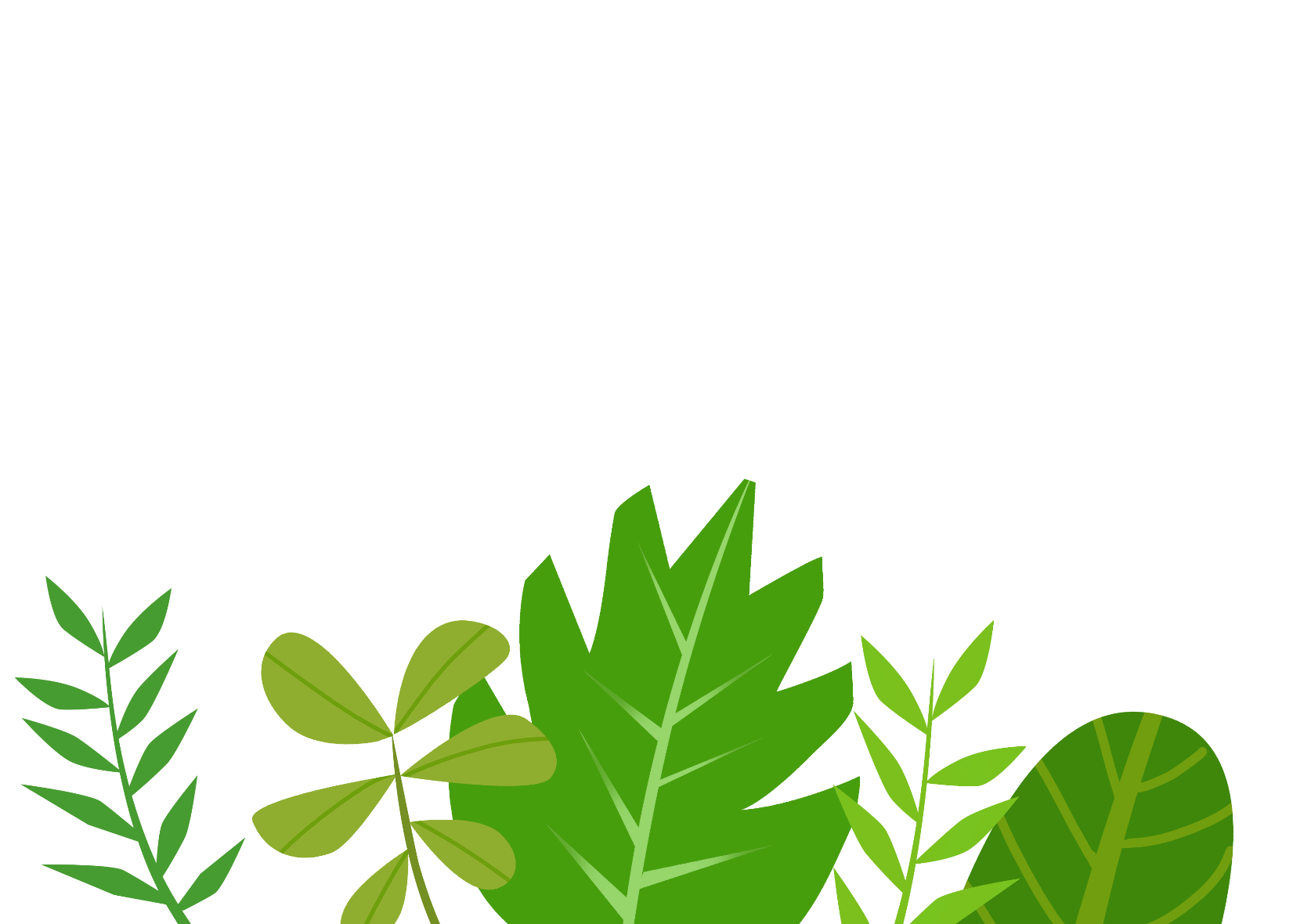 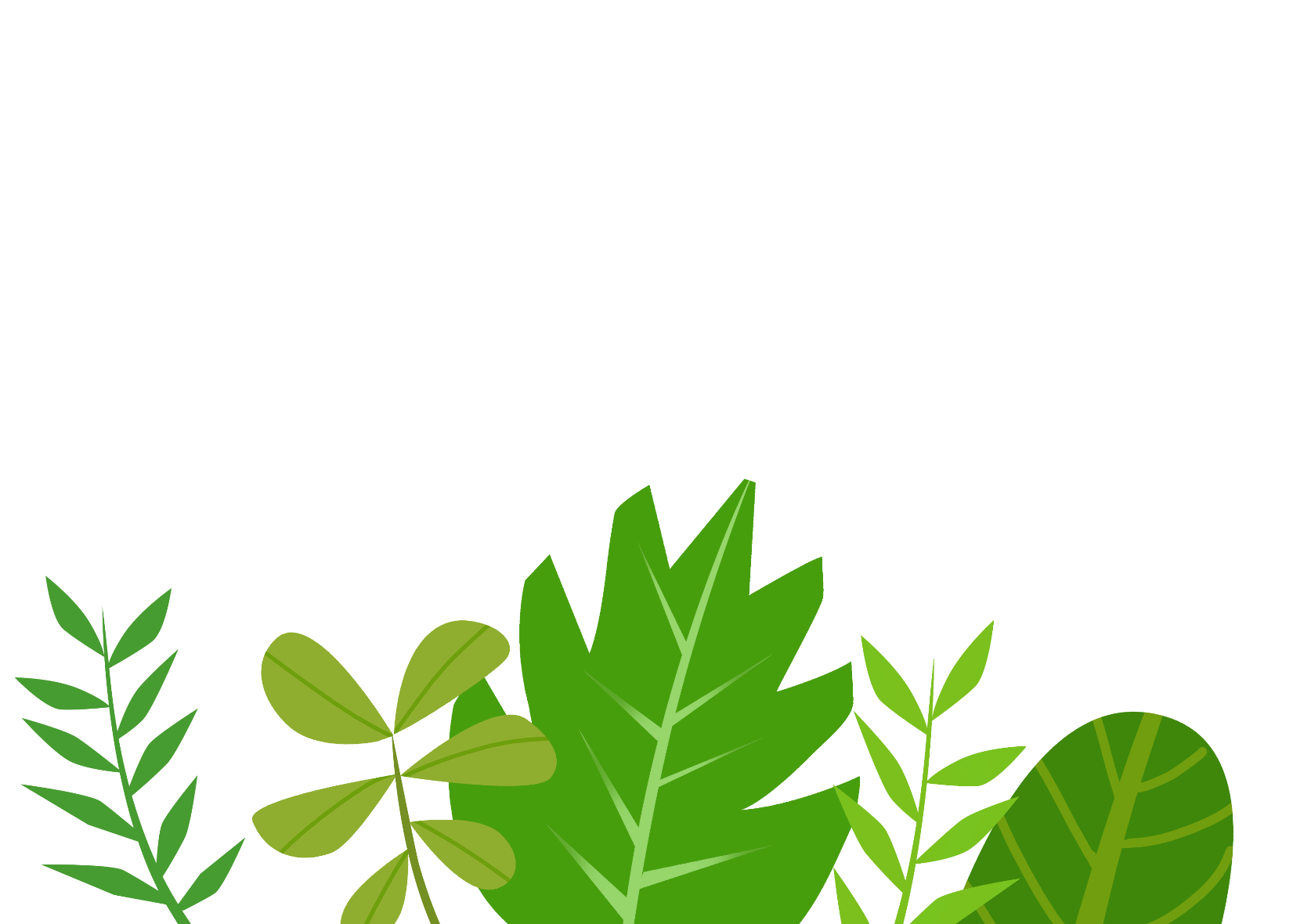 [Speaker Notes: Design: Hương Thảo – Zalo 0972115126]
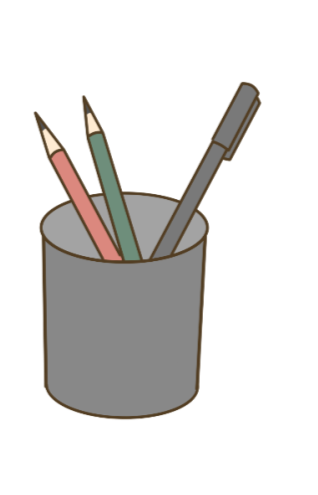 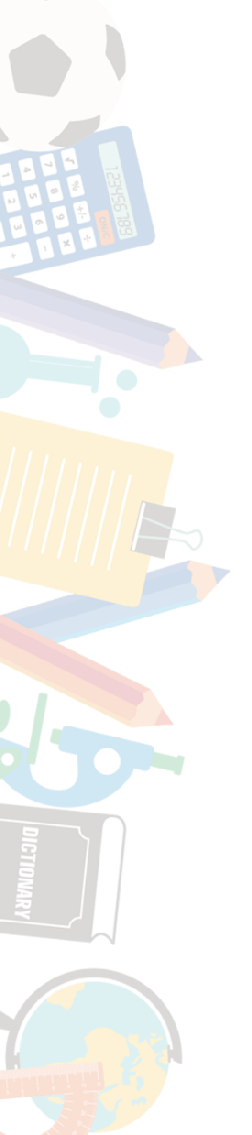 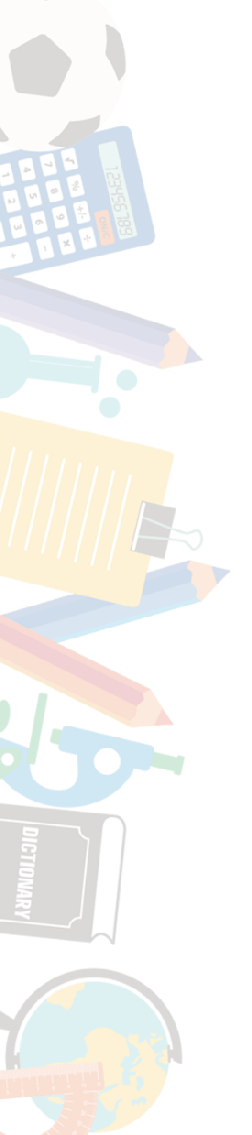 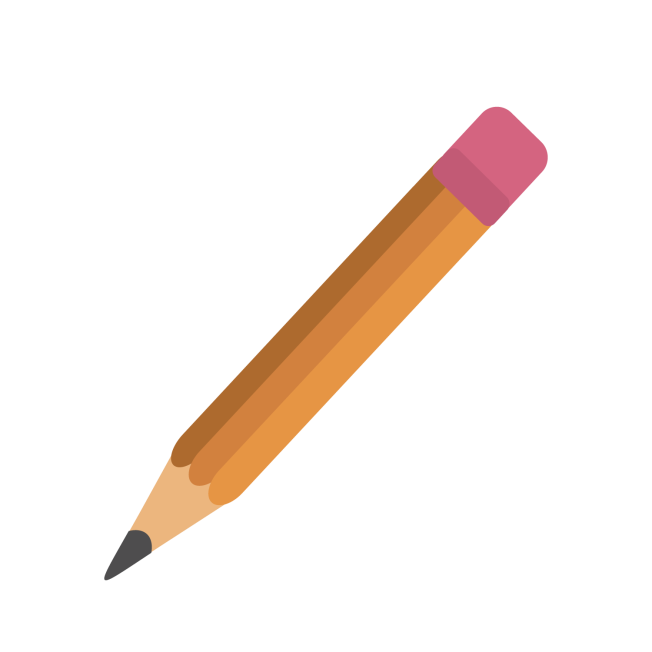 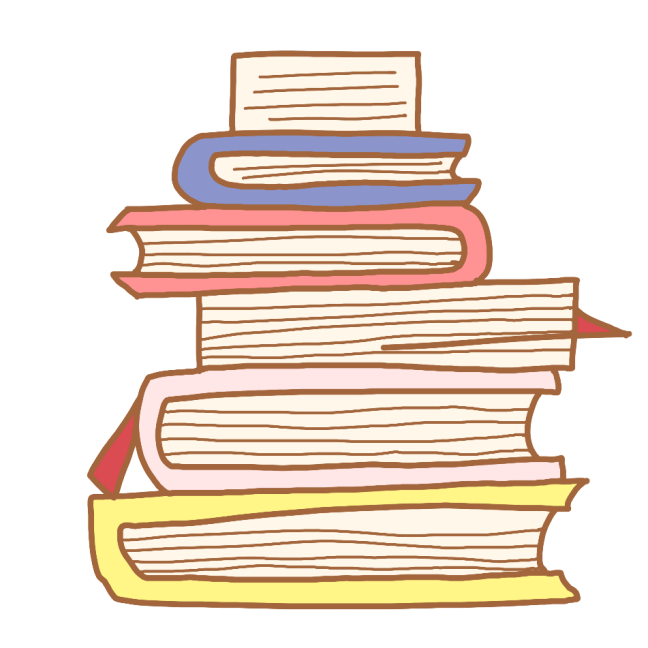 KHỞI ĐỘNG
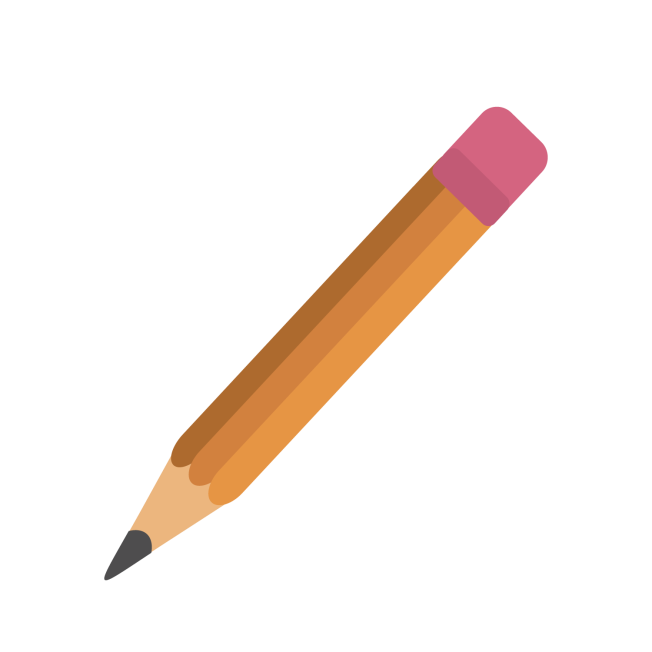 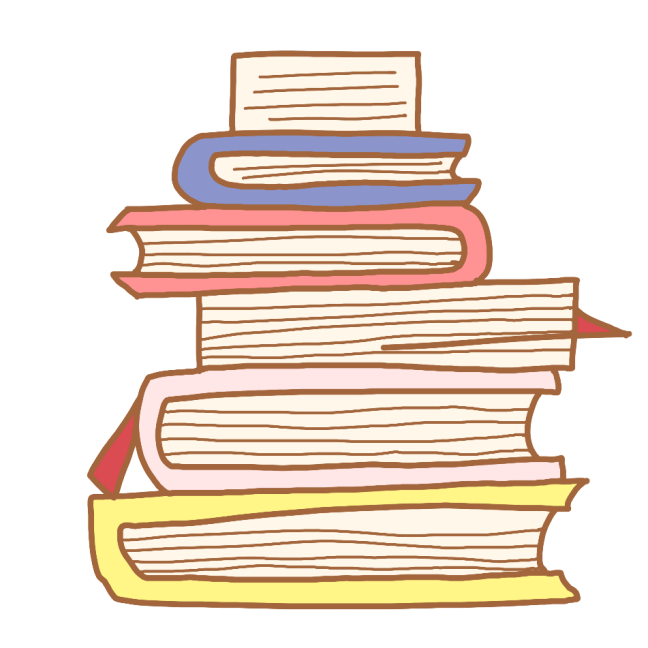 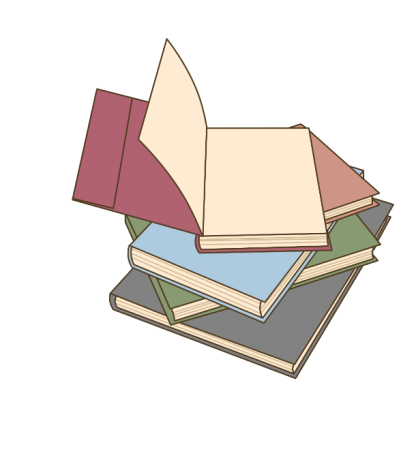 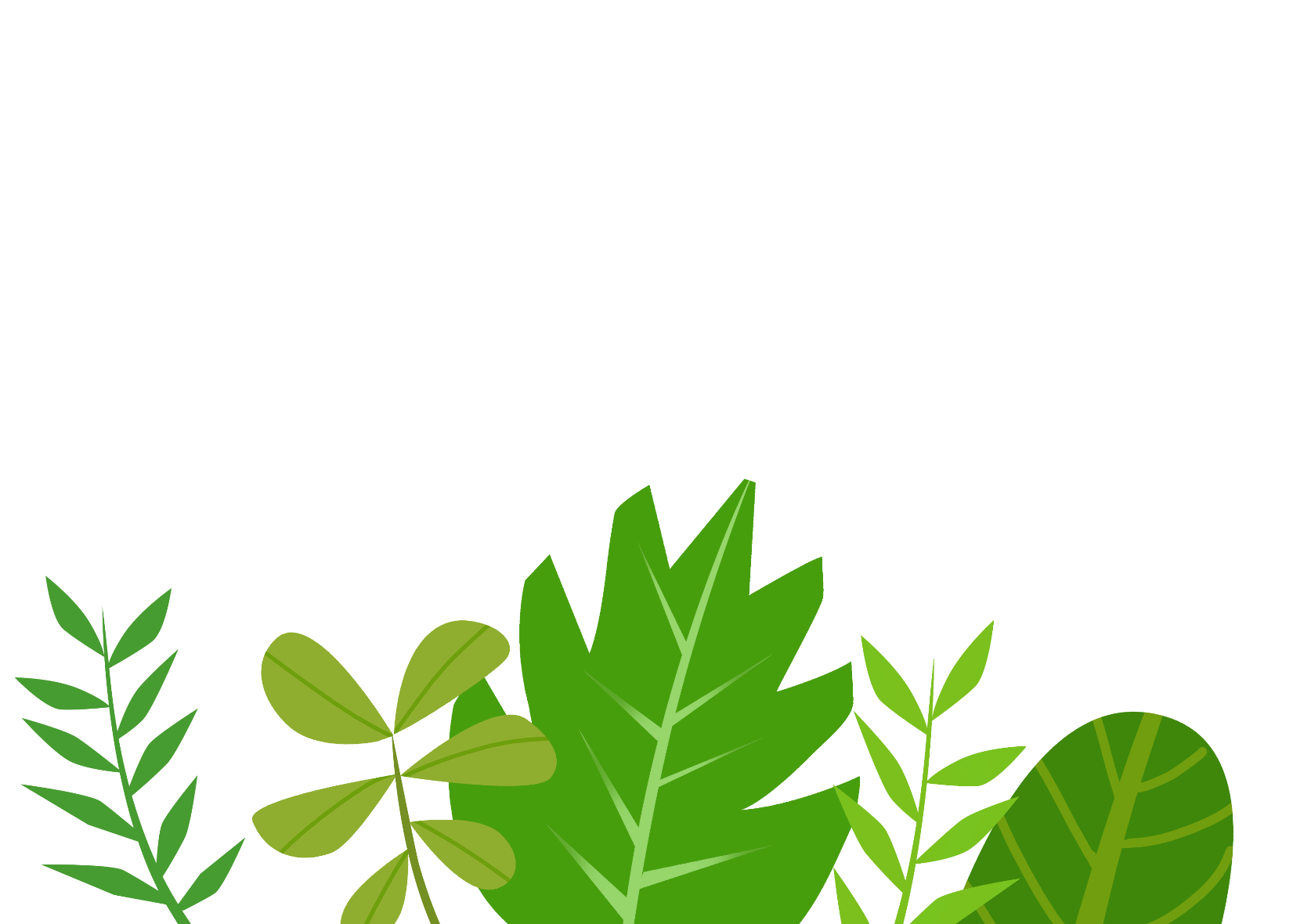 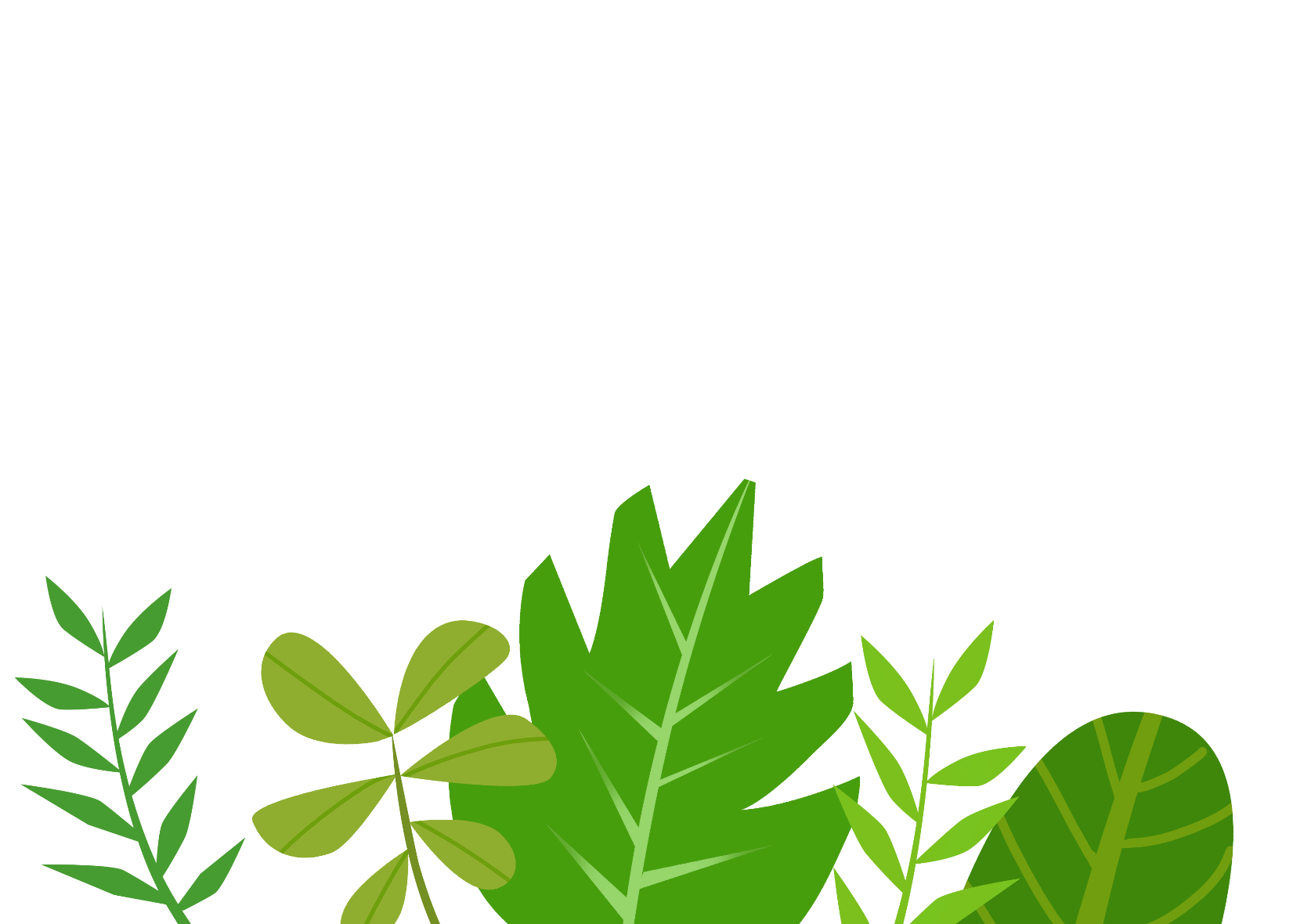 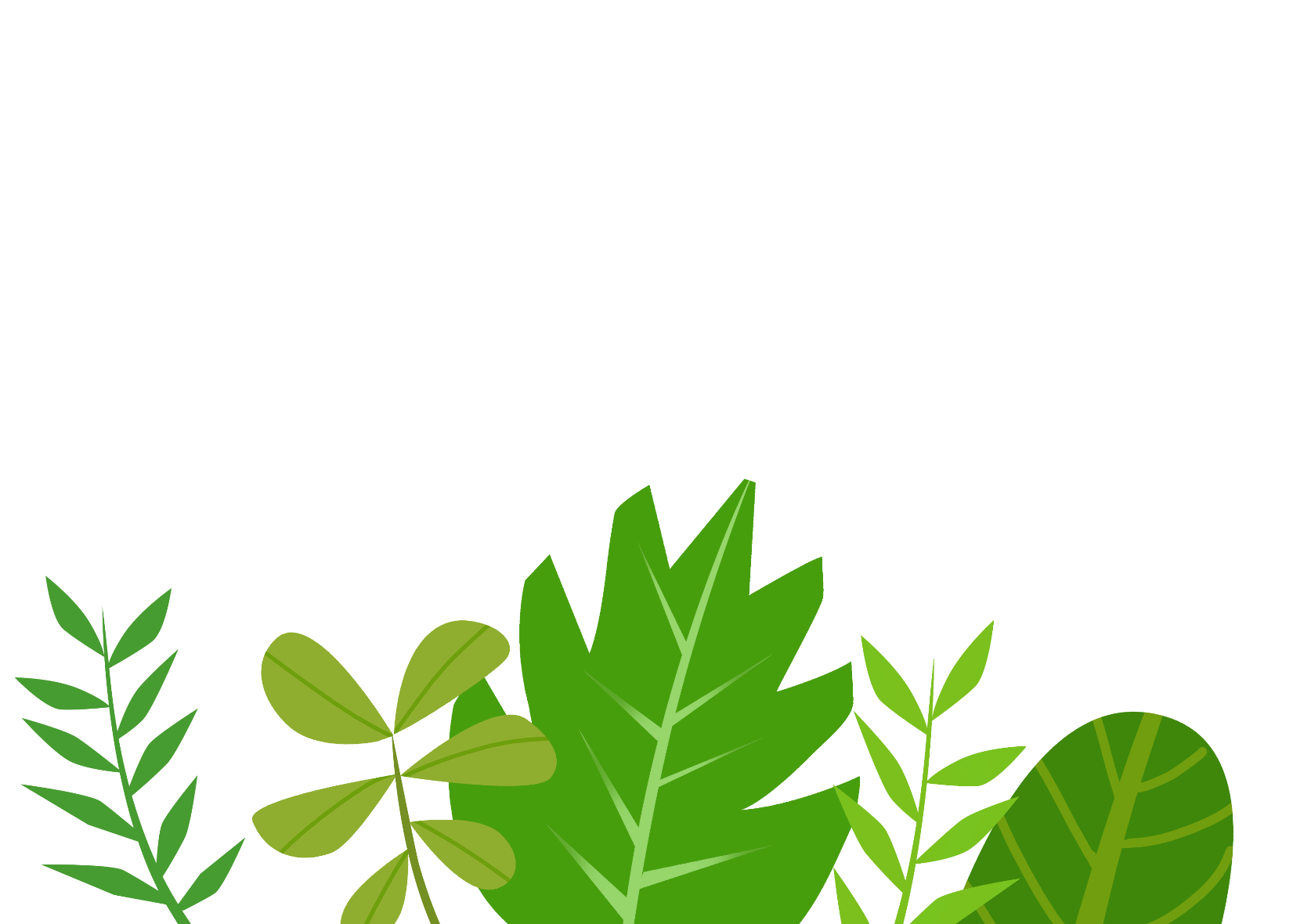 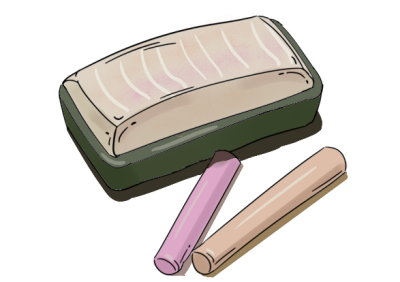 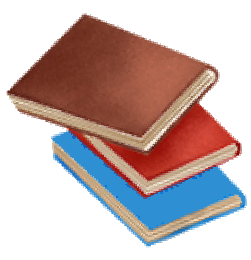 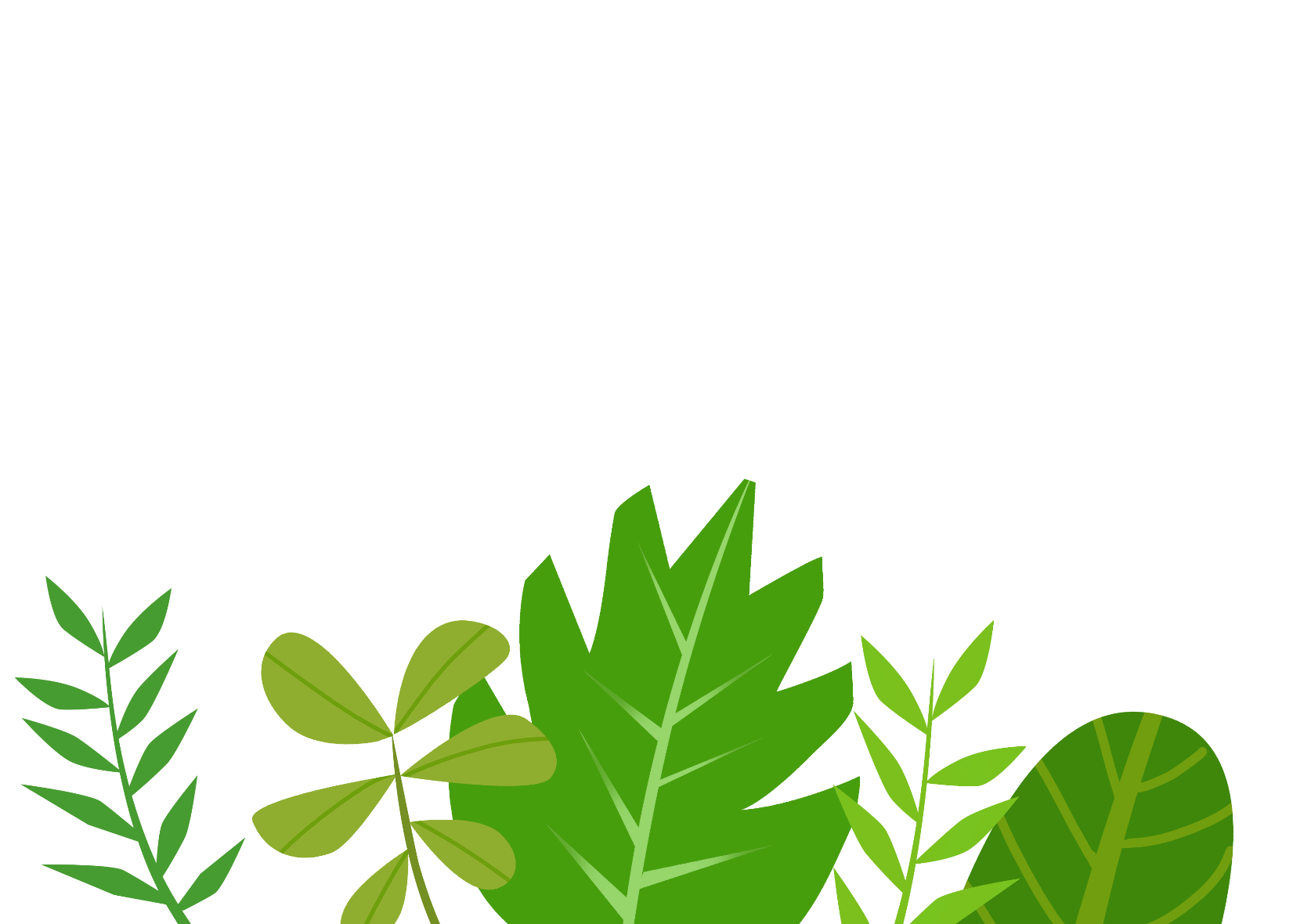 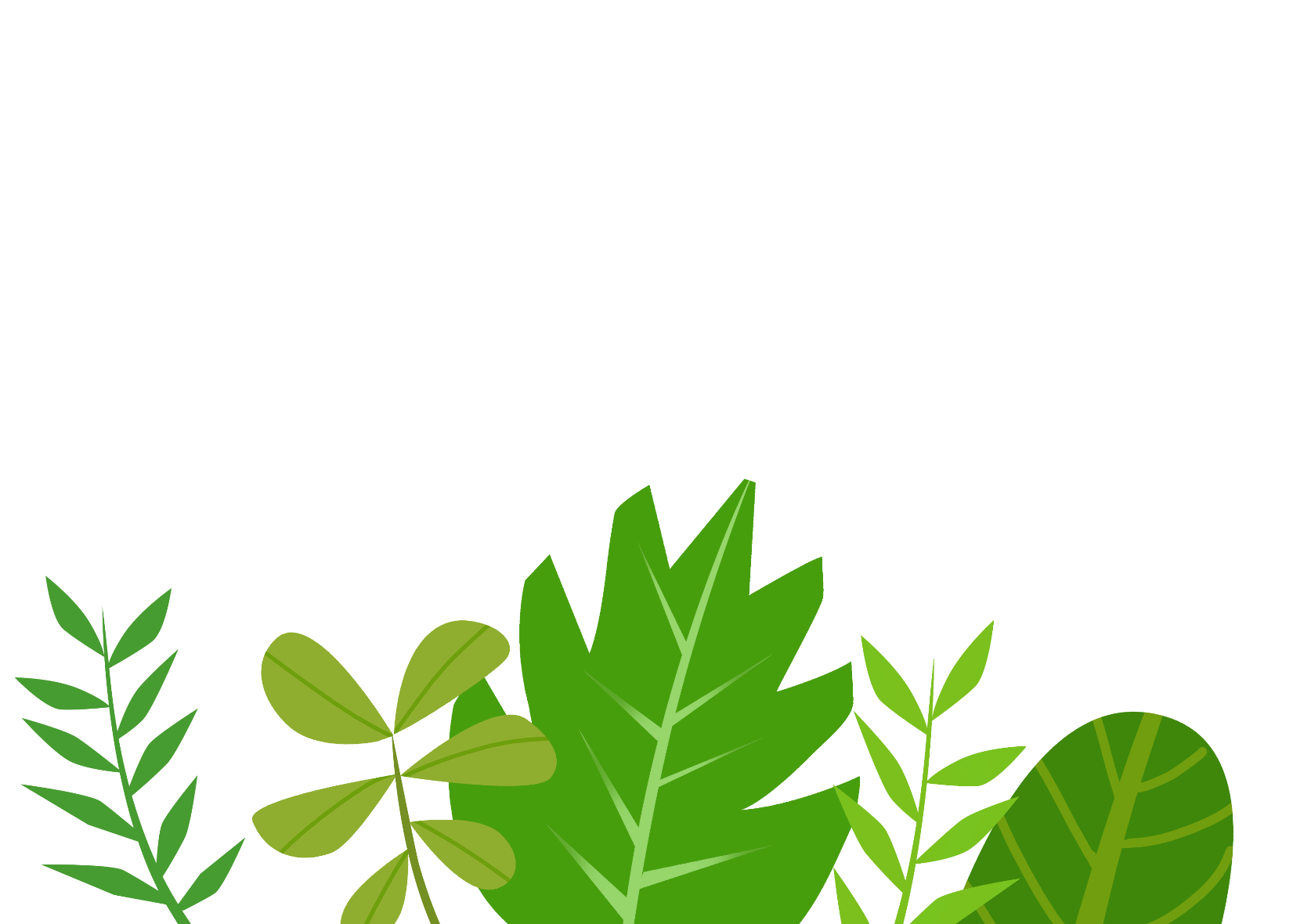 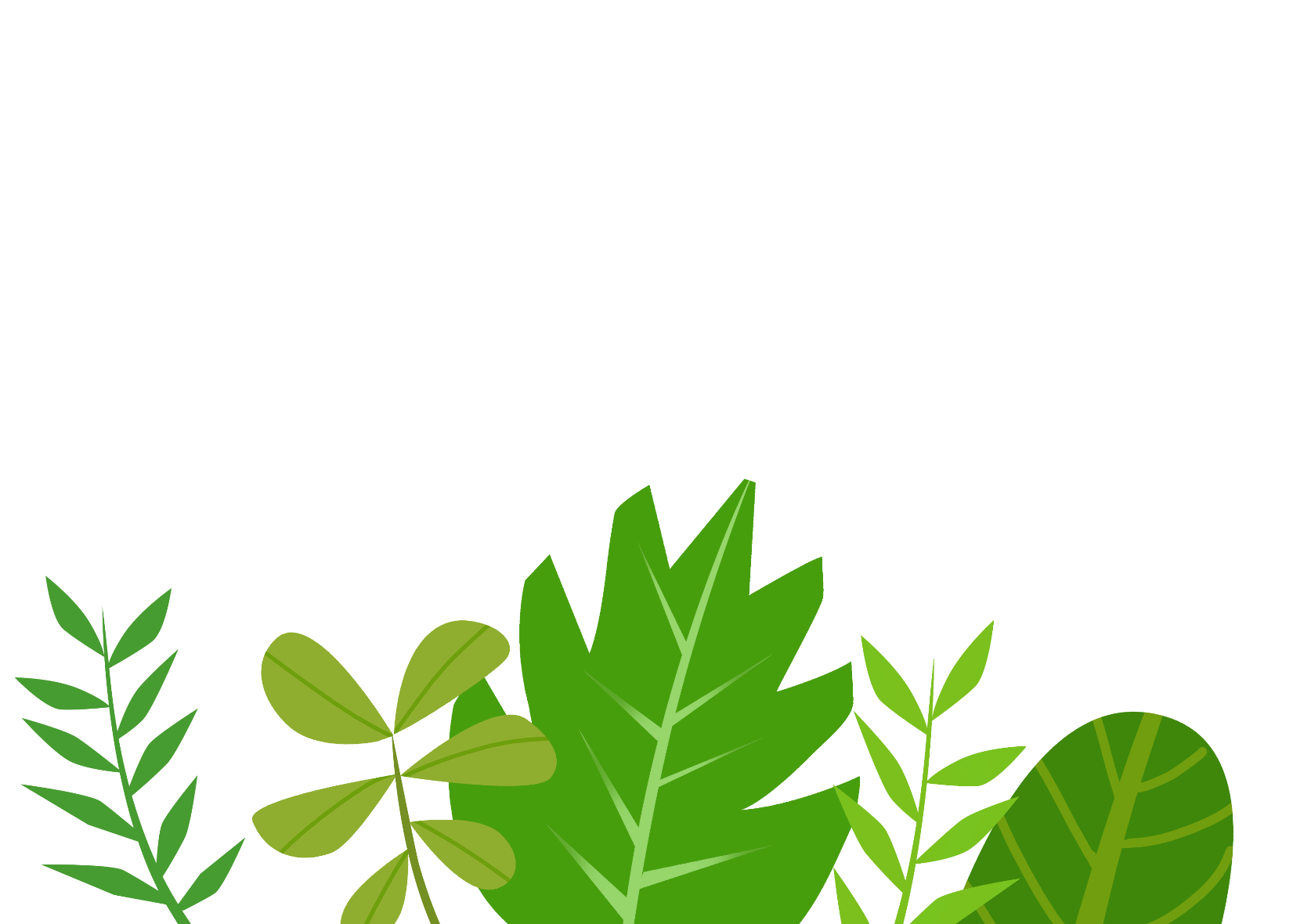 [Speaker Notes: Design: Hương Thảo – Zalo 0972115126]
ĐỀ XUẤT VÀ LỰA CHỌN GIẢI PHÁP
1
.
2
.
3
4
5
.
.
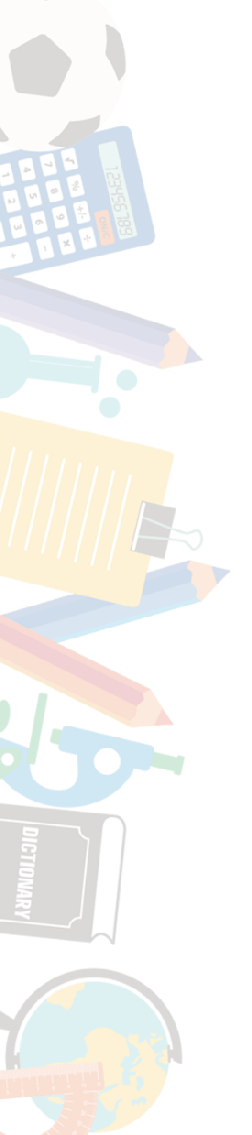 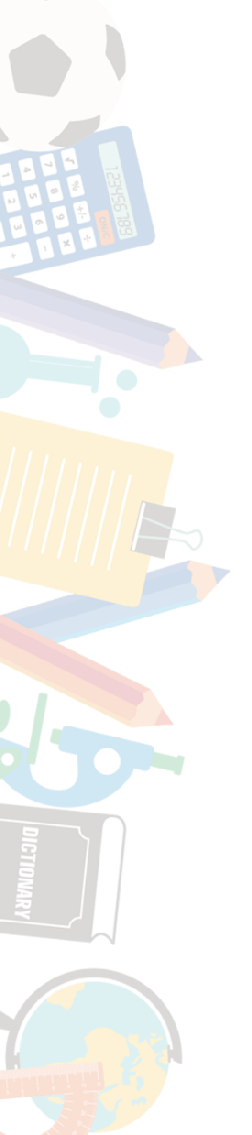 KẾT LUẬN:
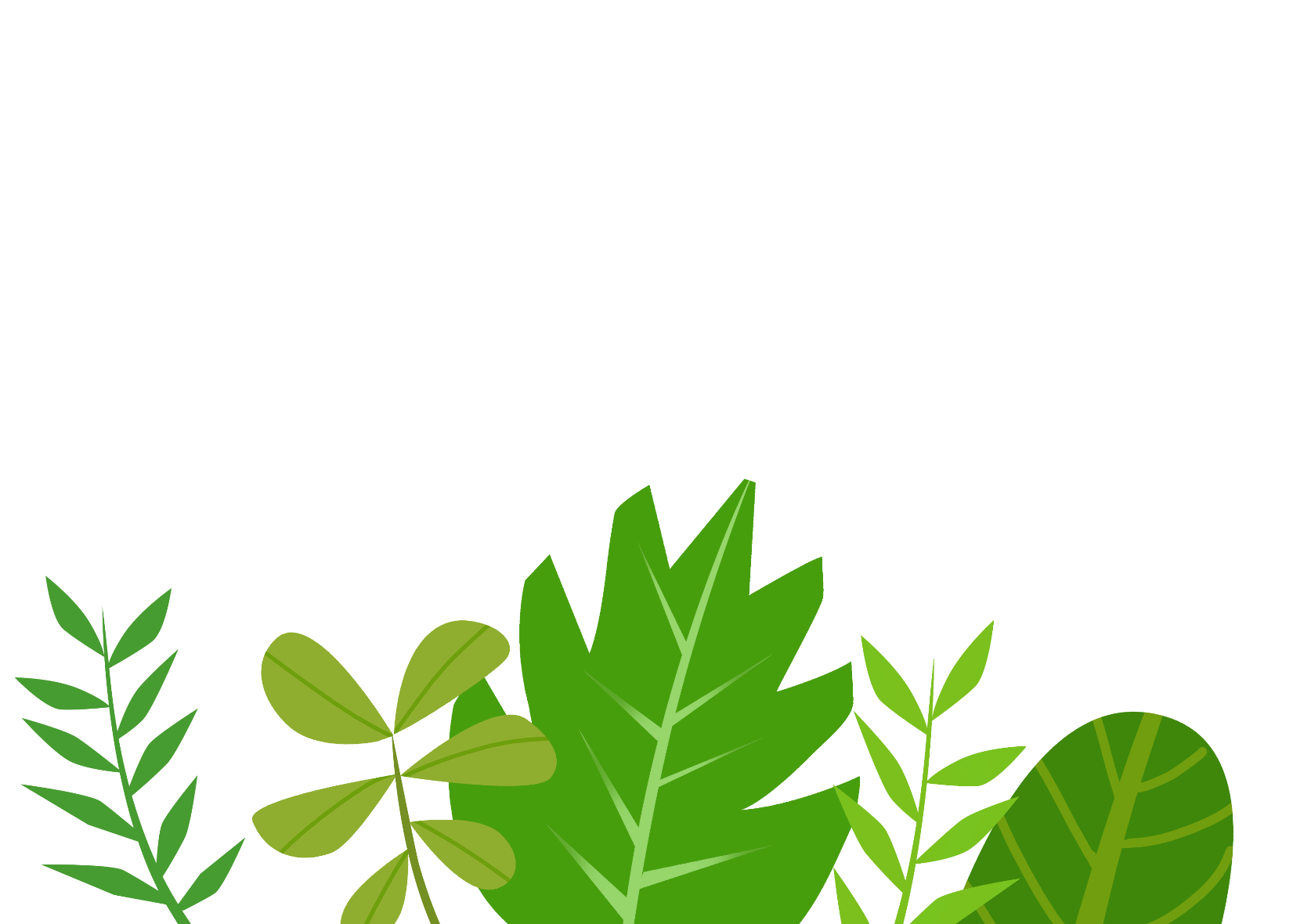 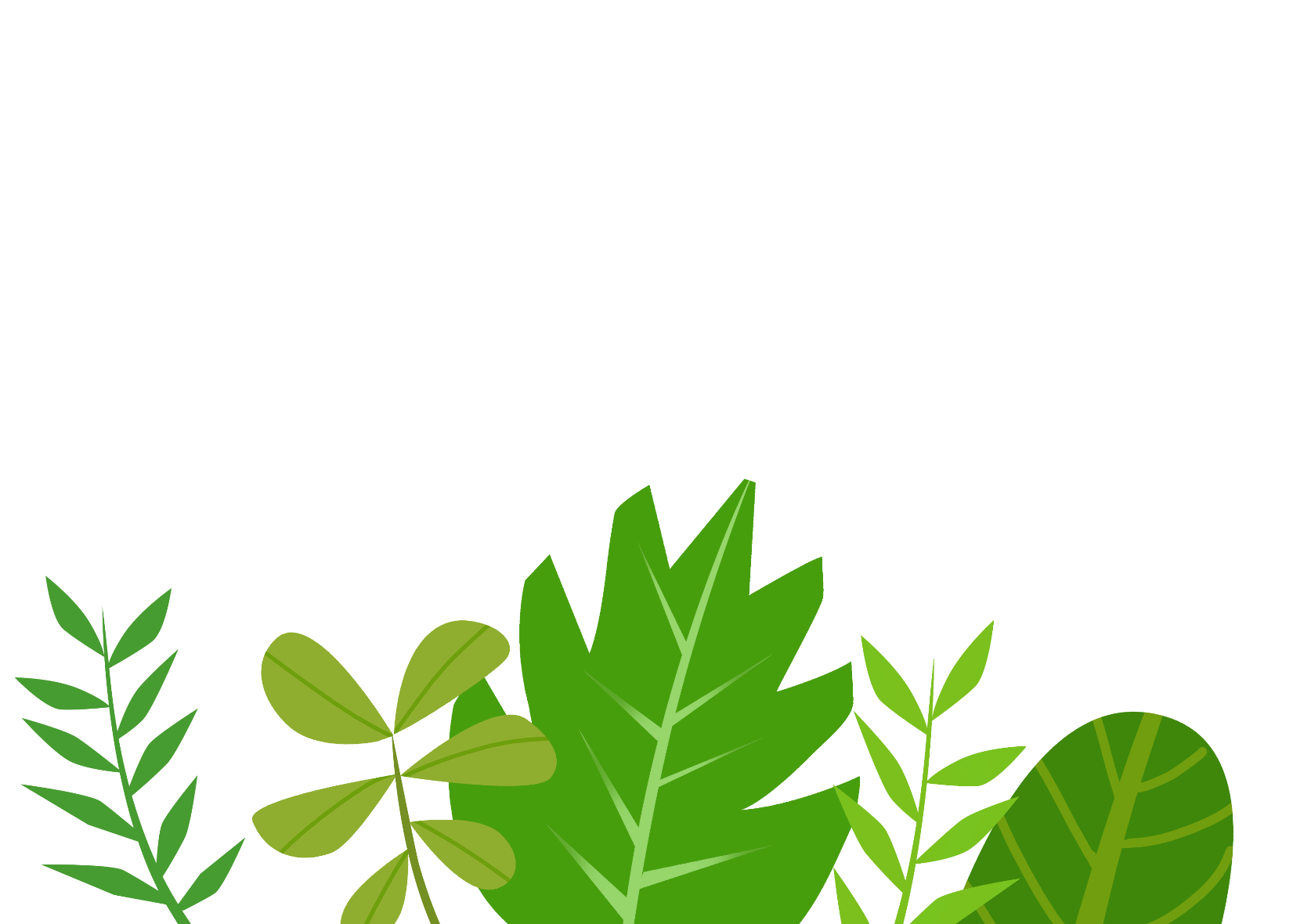 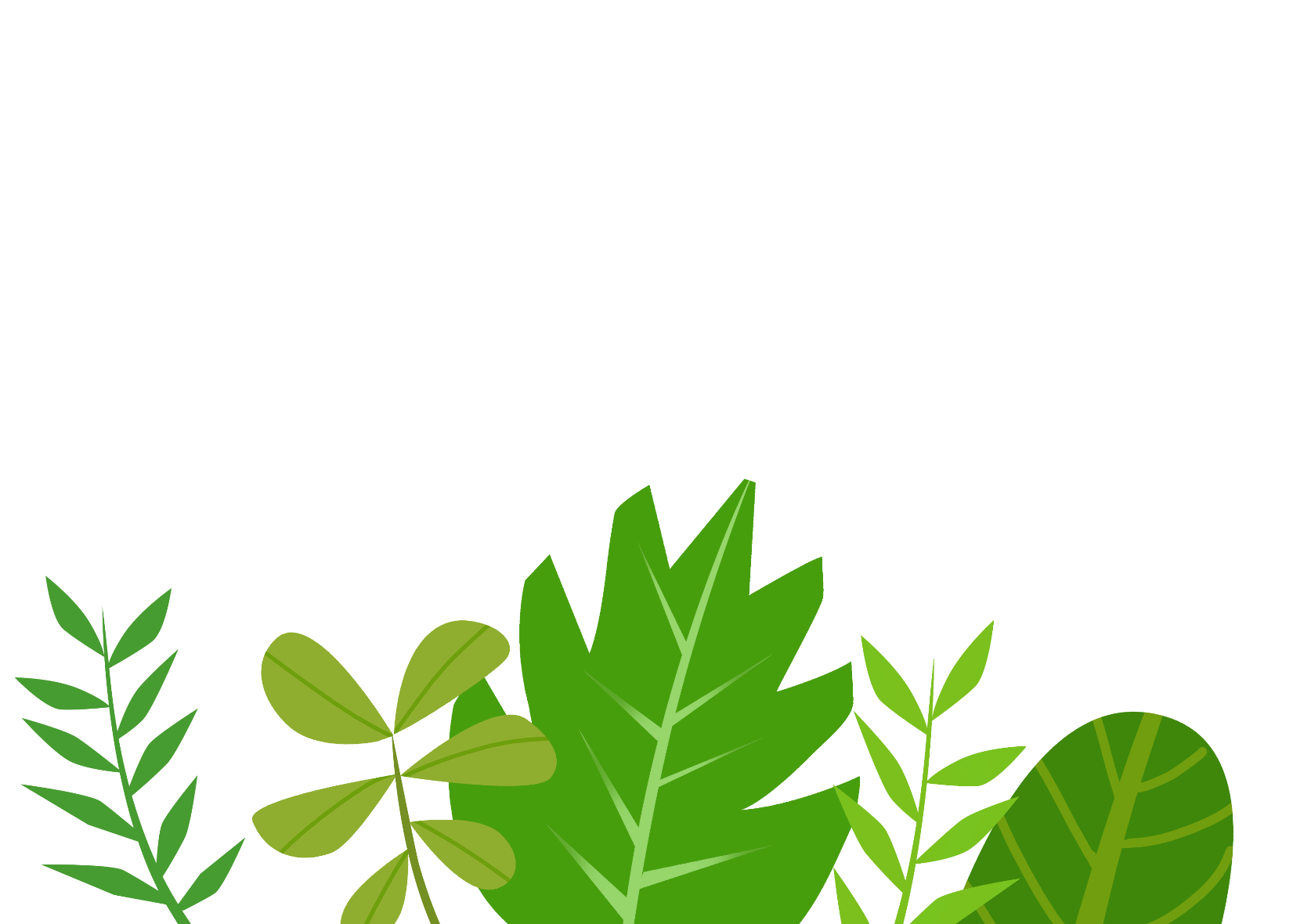 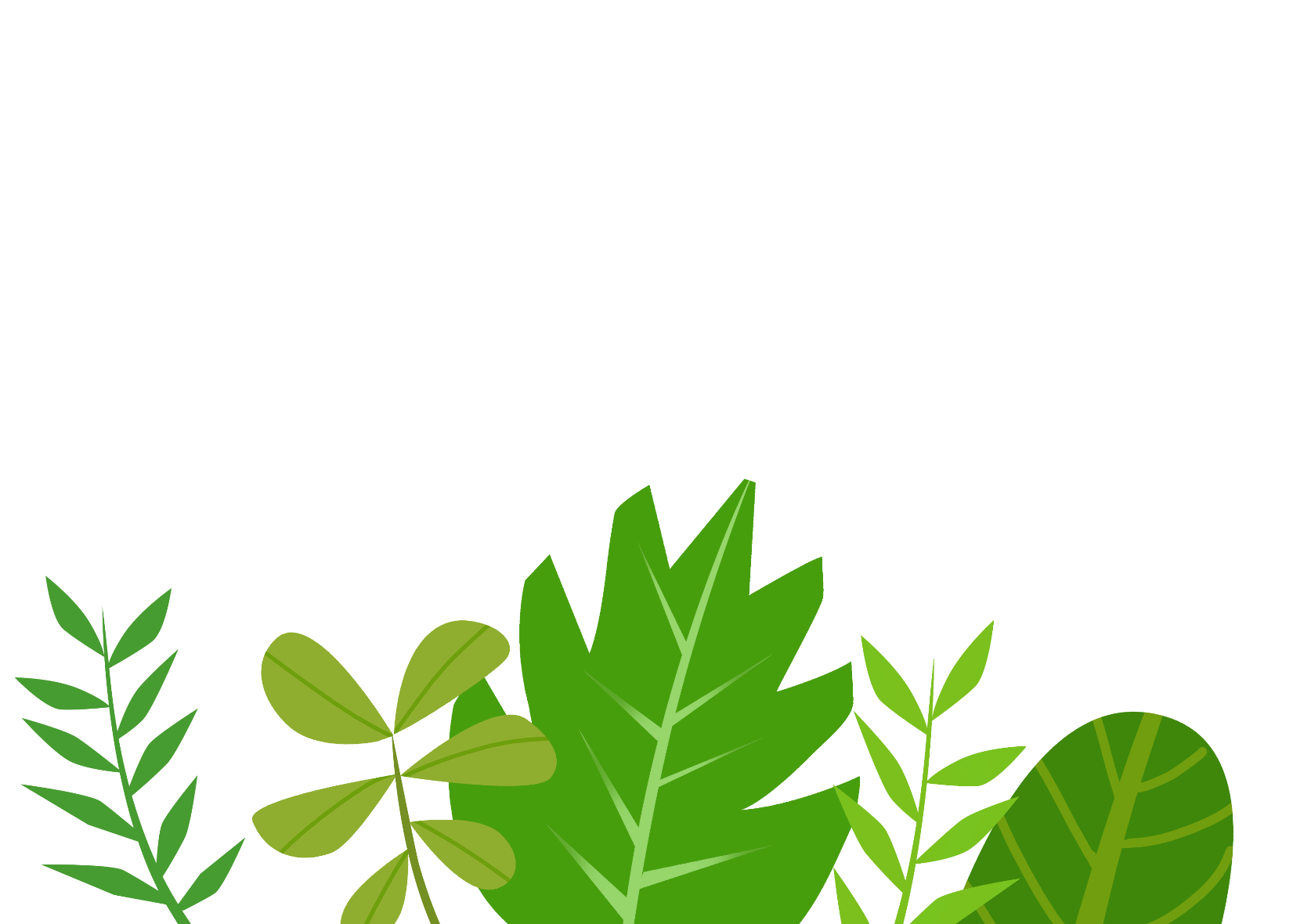 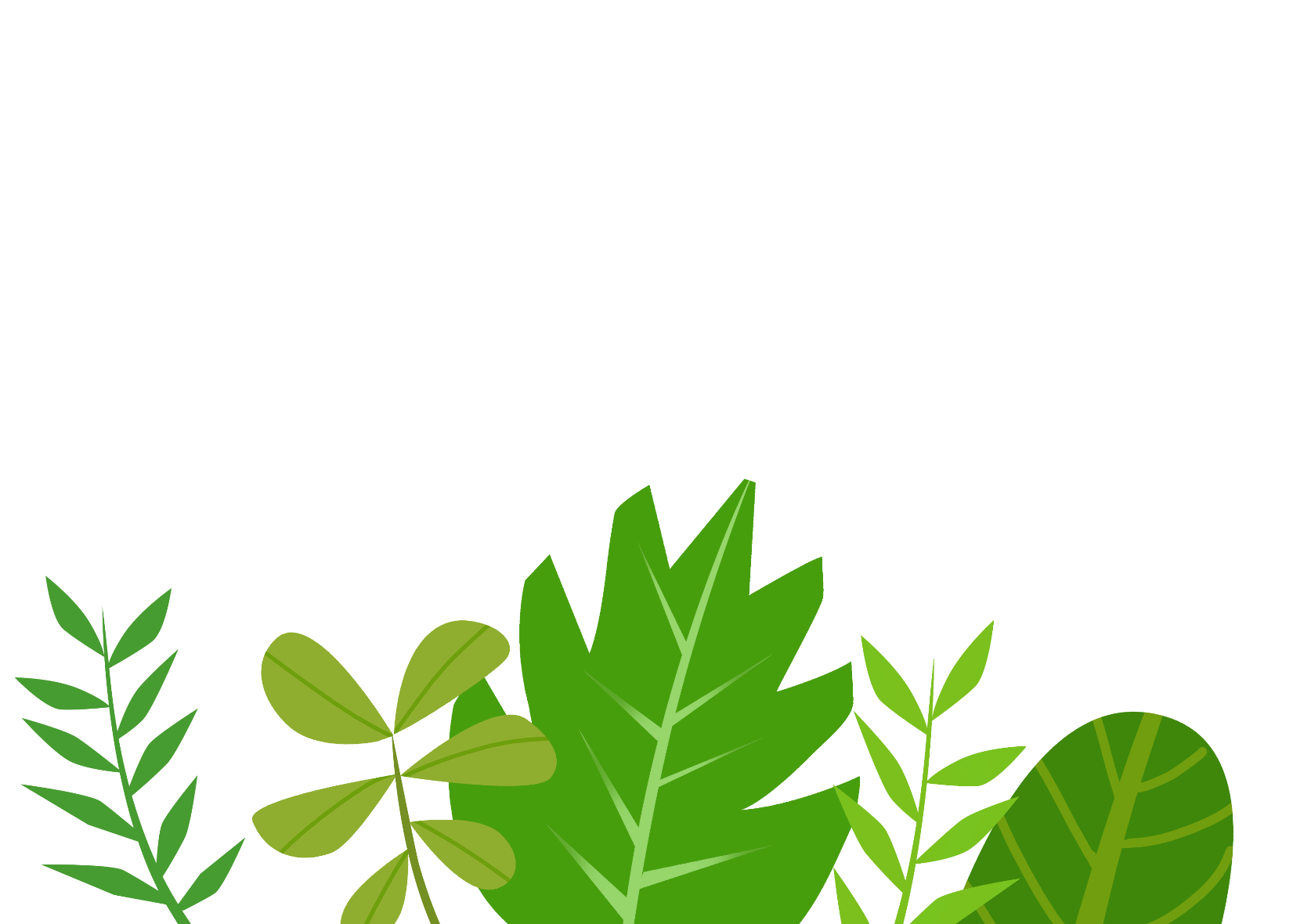 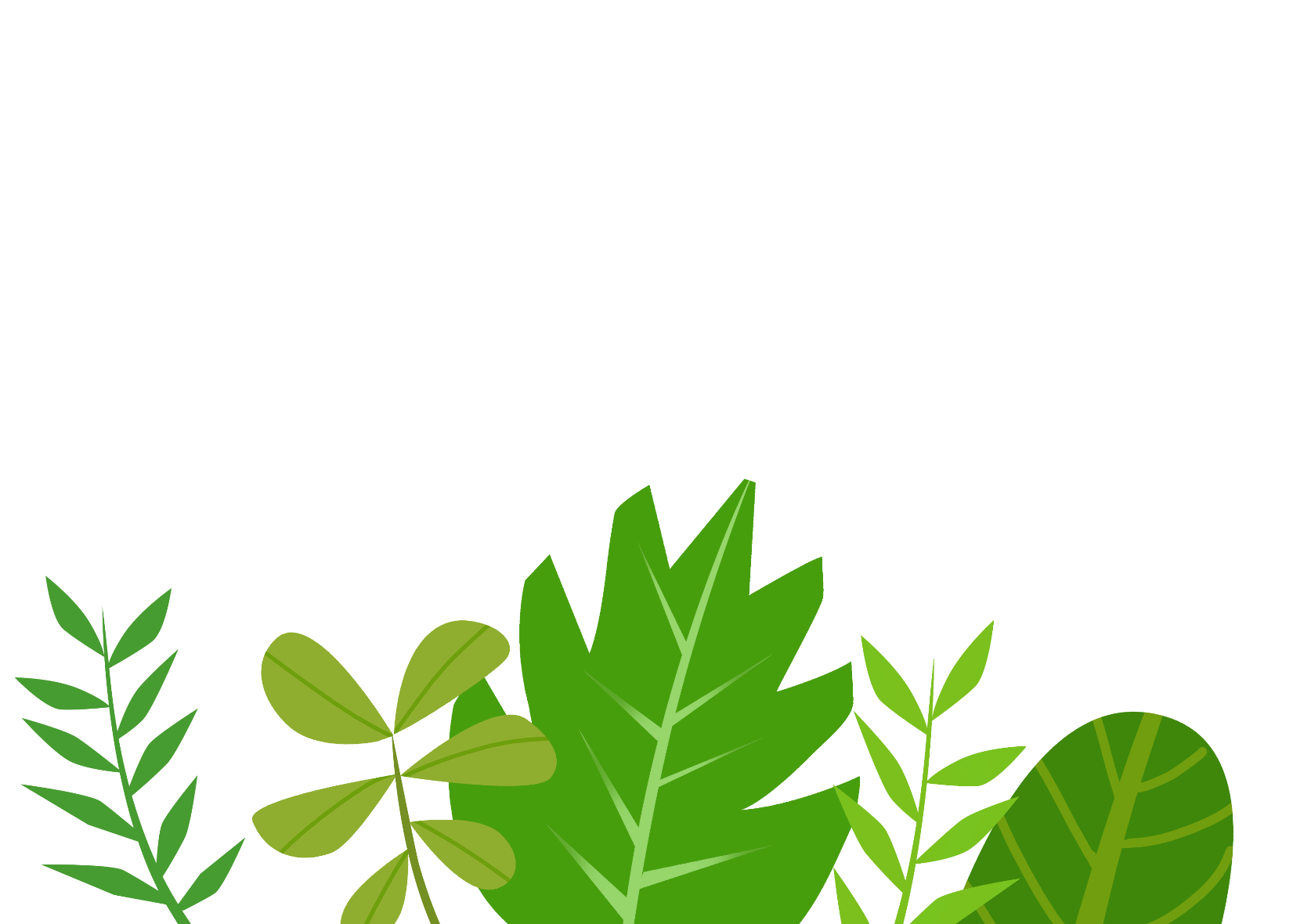 [Speaker Notes: Design: Hương Thảo – Zalo 0972115126]
CHẾ TẠO ĐỒNG HỒ BỐN MÙA
6
Một vài bạn còn chưa thật sự tập trung trong giờ học.
.
7
Do thời tiết xấu, học sinh còn đau ốm và vắng học.
8
9
Một số bạn chưa tự giác trong việc dọn vệ sinh khu vực và lớp học.
Một số bạn chưa tự giác trong việc dọn vệ sinh khu vực và lớp học.
PHẦN II: PHƯƠNG HƯỚNG TUẦN ĐẾN ( TUẦN 12)
Học chương trình tuần 12.
1
2
Tiếp tục thực hiện tốt các nội quy của nhà trường đề ra.
3
4
Tiếp tục duy trì các hoạt động: thể dục, vệ sinh trường, lớp xanh, sạch, đẹp và cả ý thức nói lời hay, làm việc tốt ....
Hăng hái tham gia xây dựng bài, giữ trật tự, tập trung tốt trong giờ học.
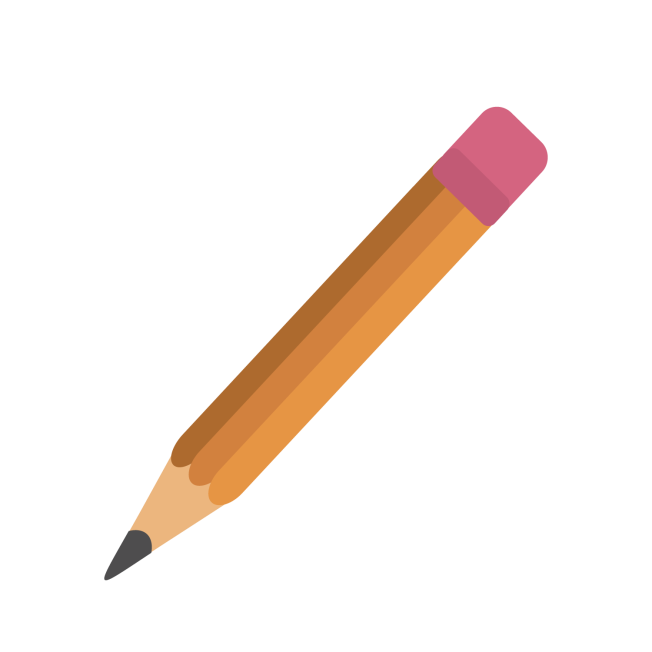 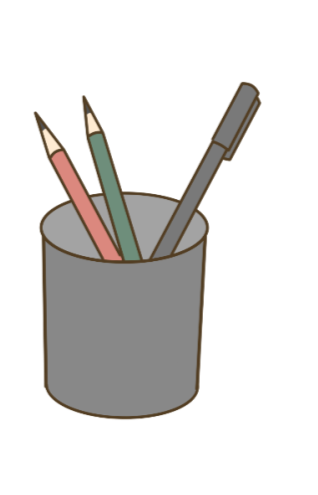 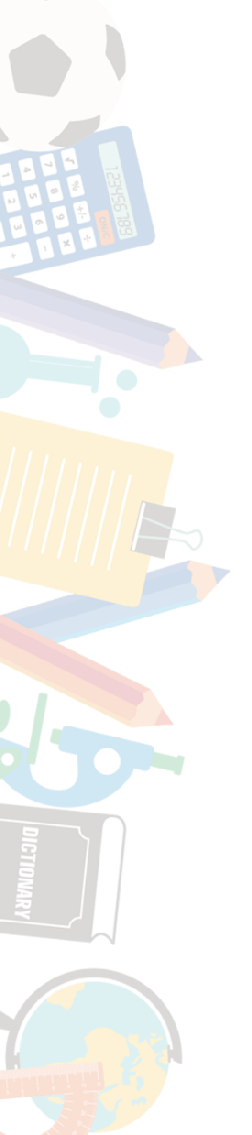 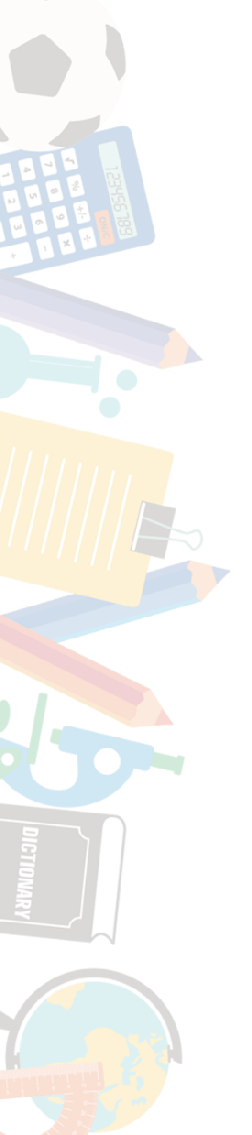 ★·.·´ 𝐵𝒾ế𝓉 ơ𝓃 𝓉𝒽ầ𝓎 𝒸ô ·.·★
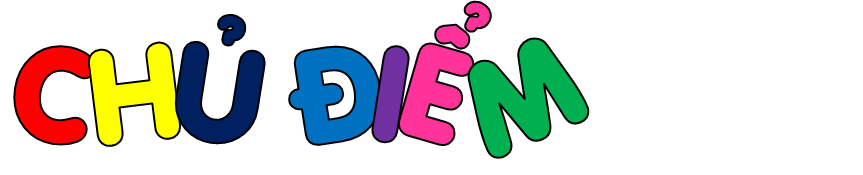 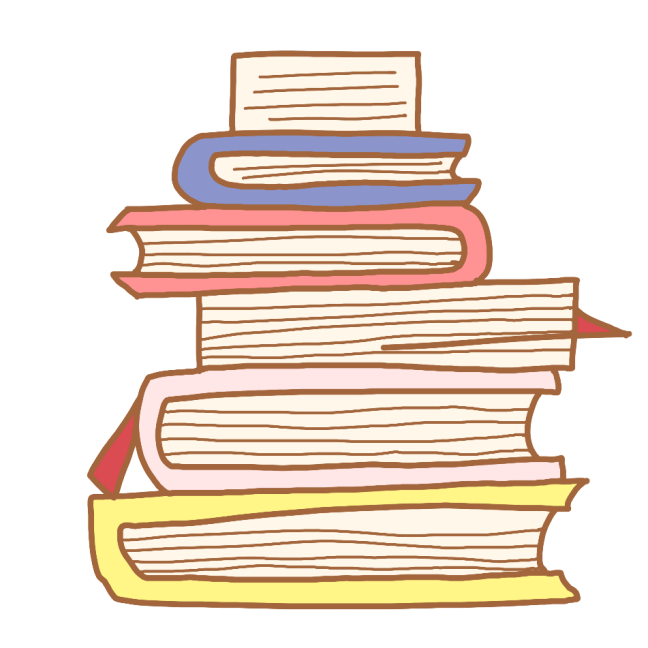 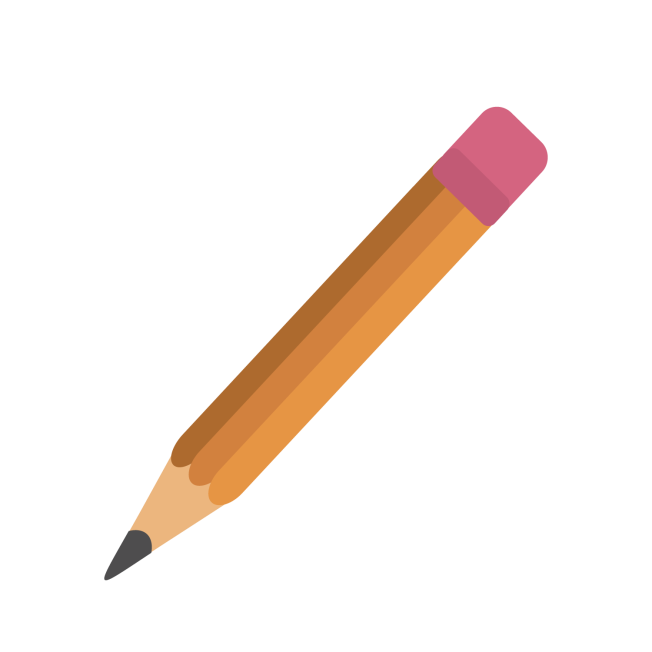 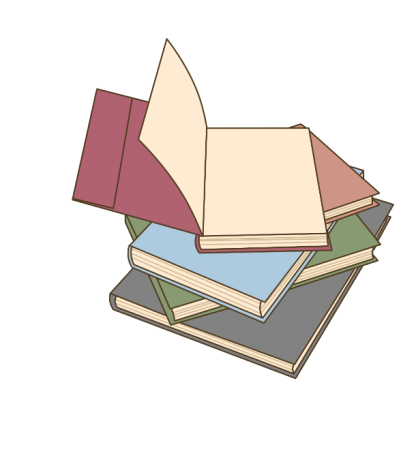 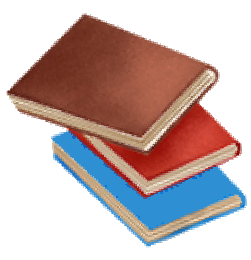 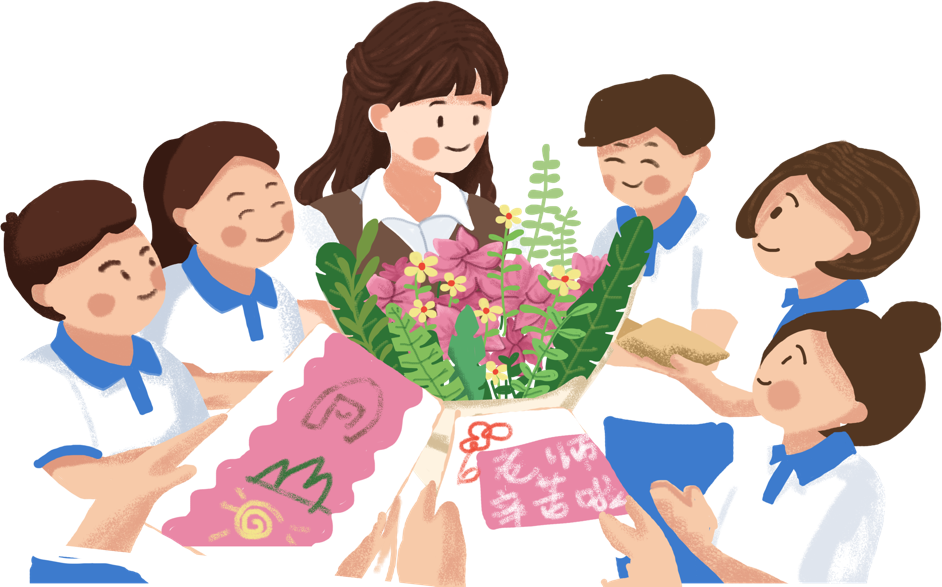 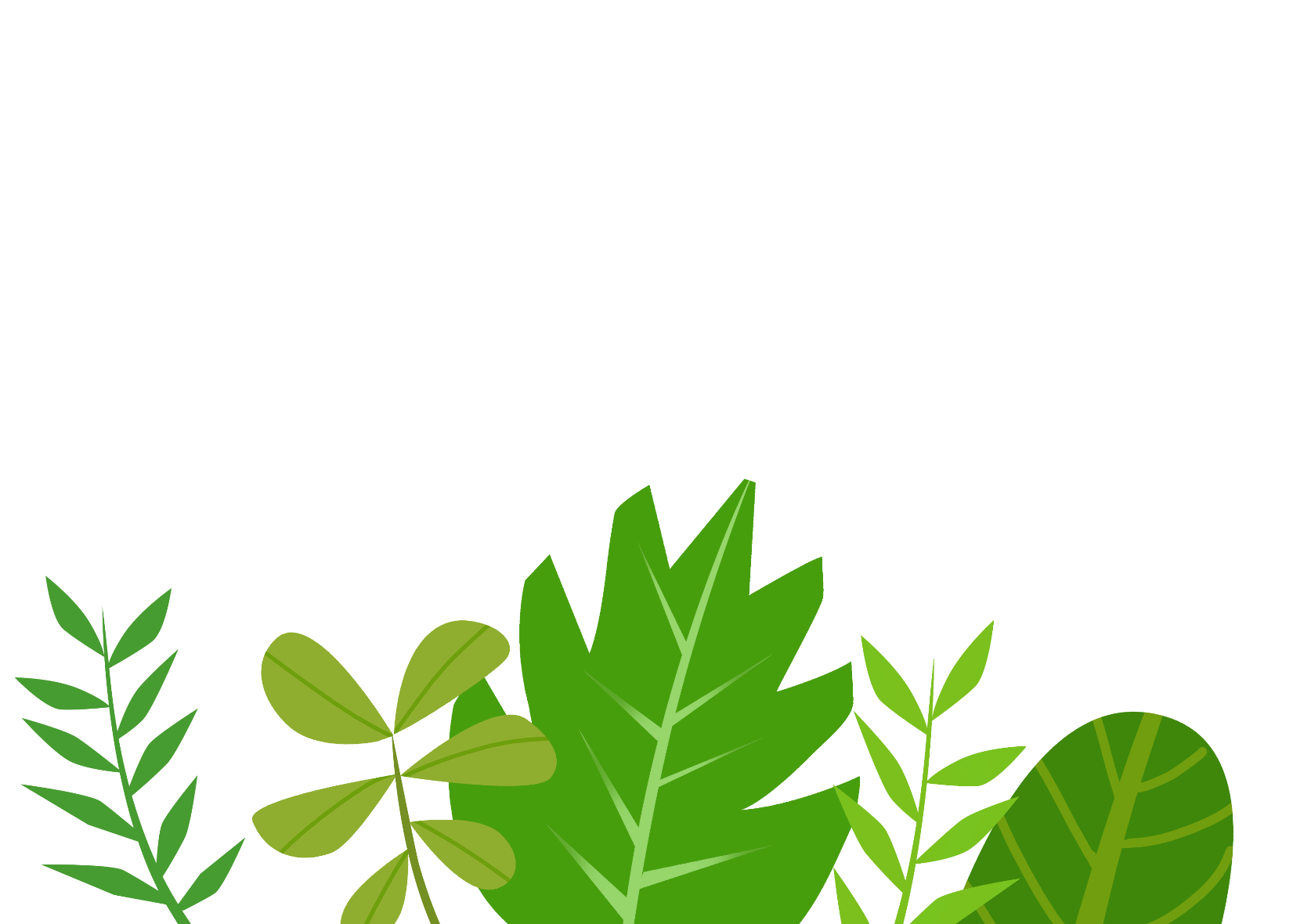 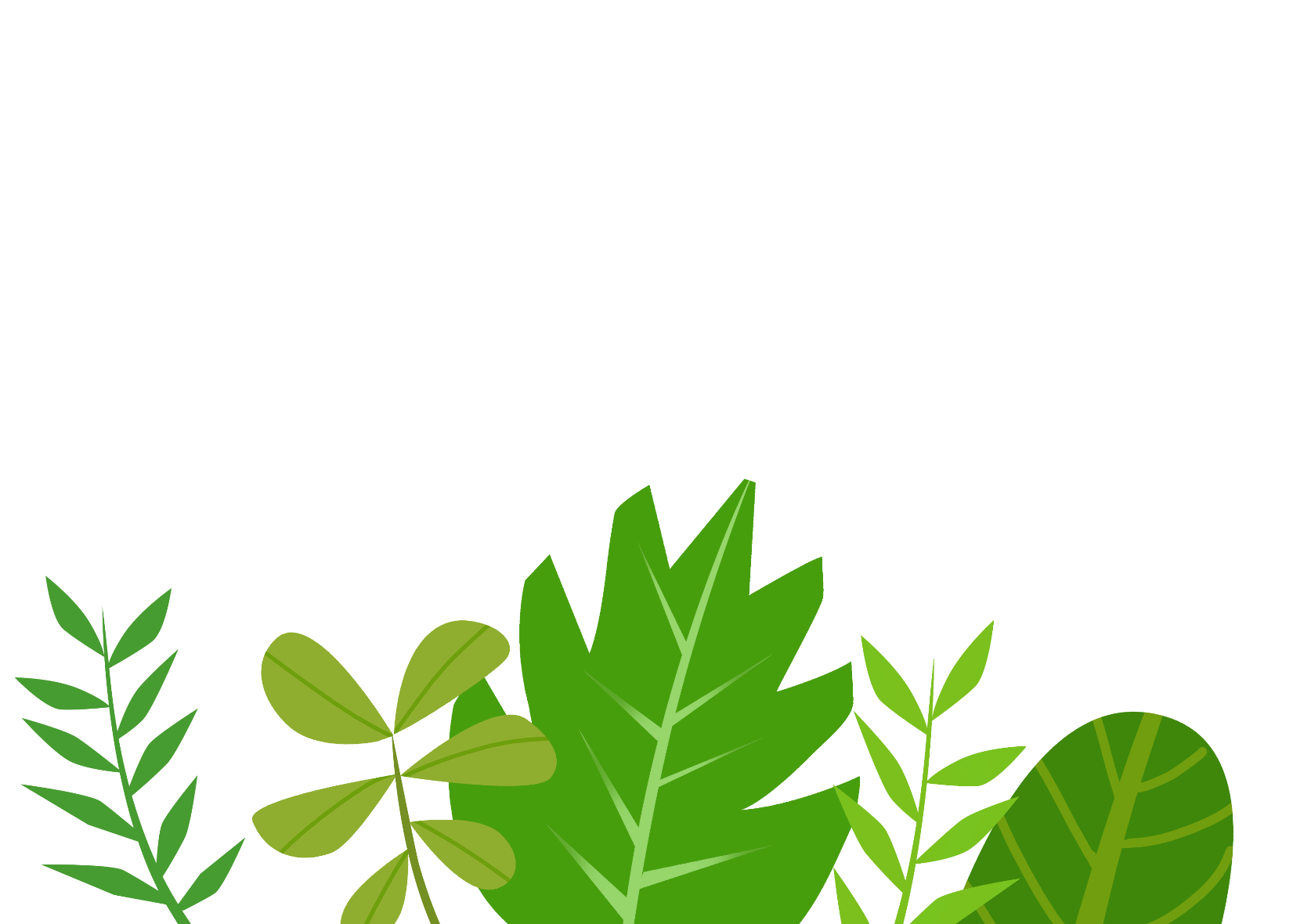 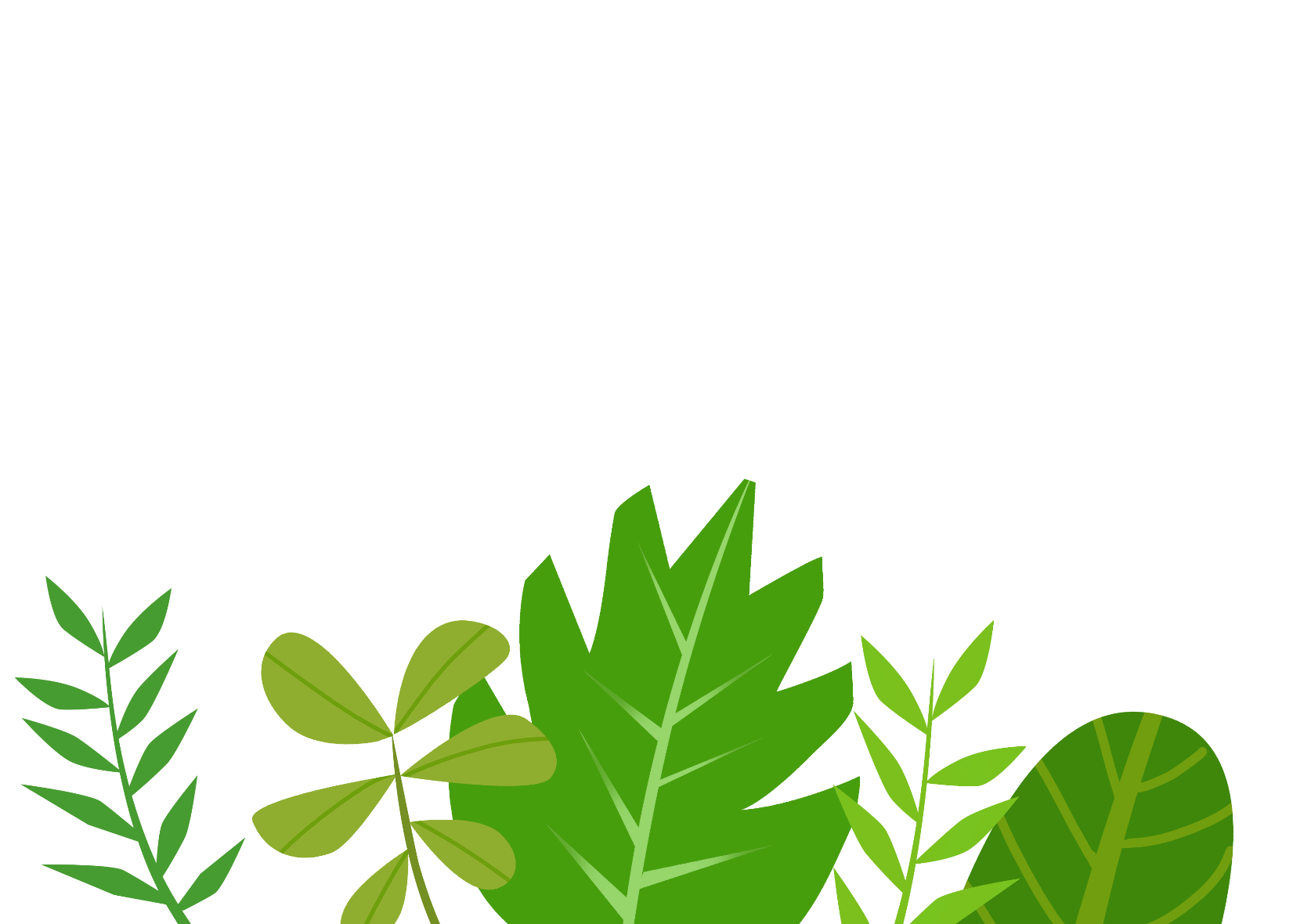 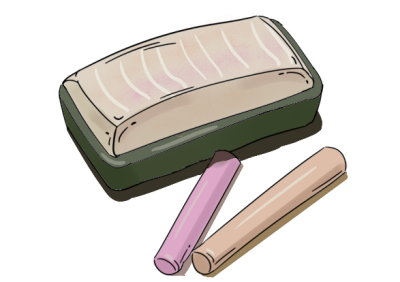 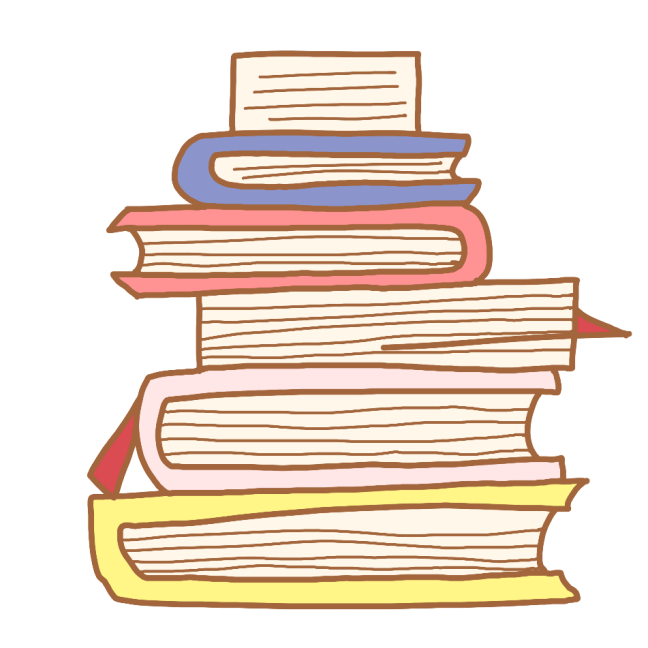 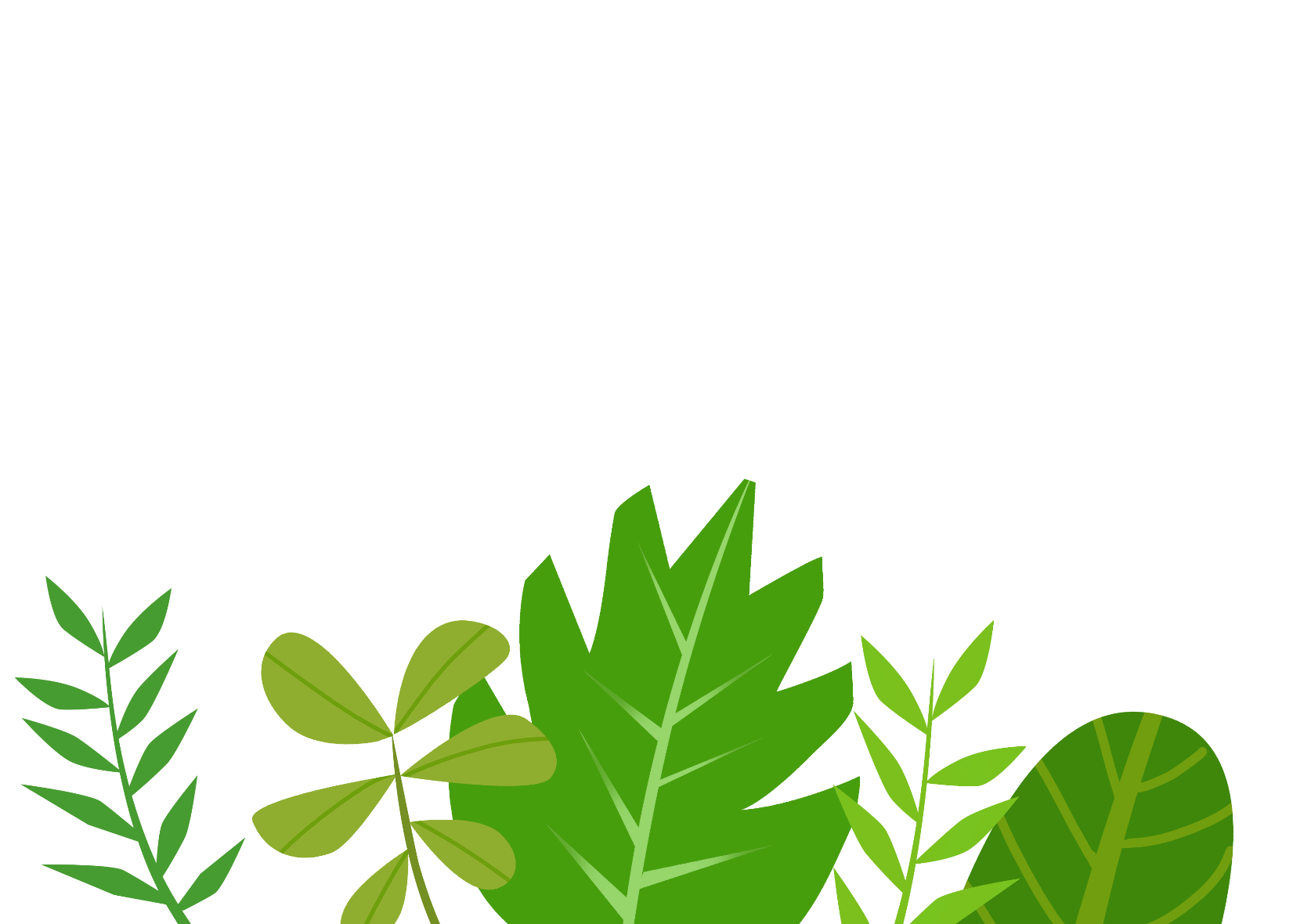 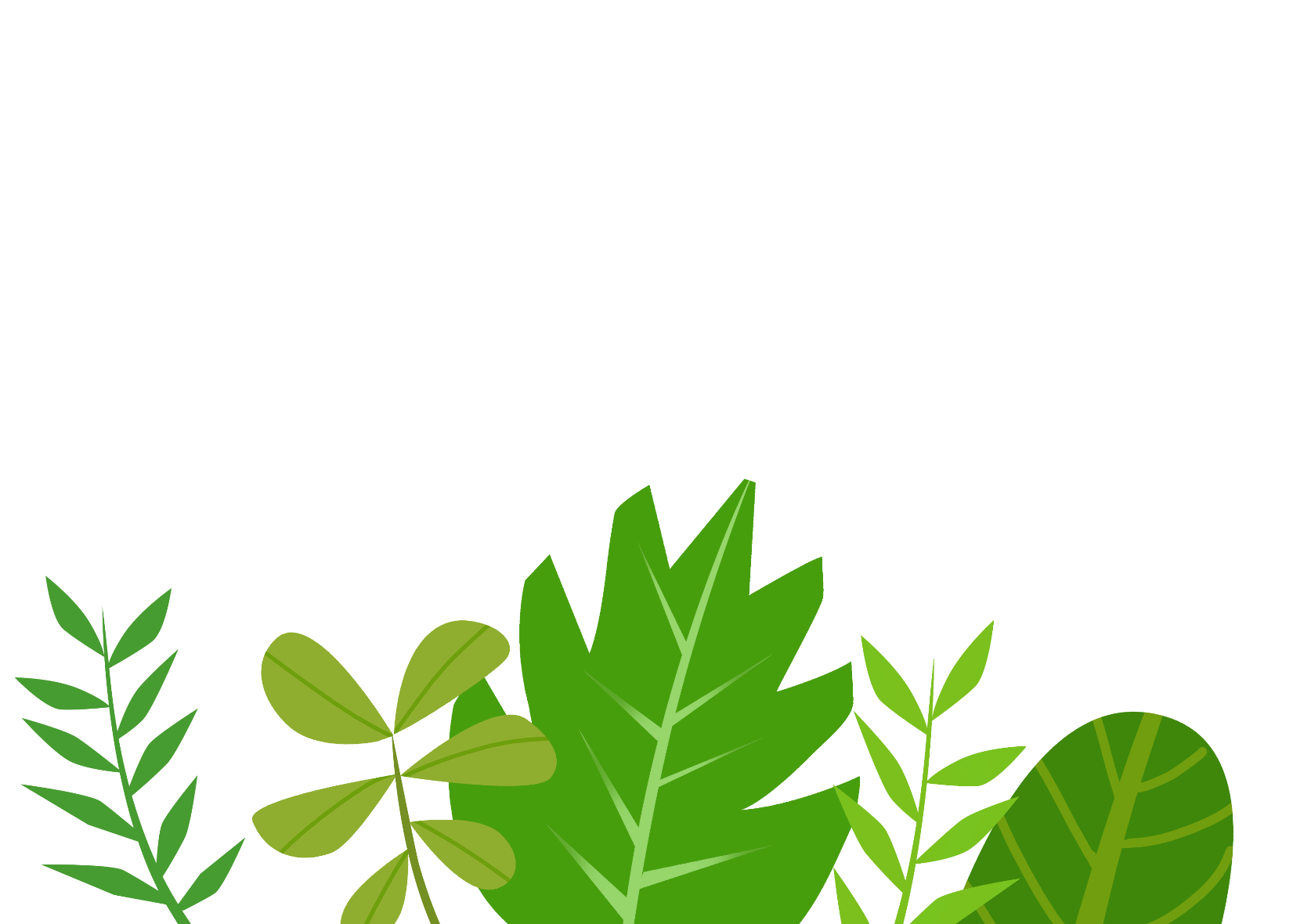 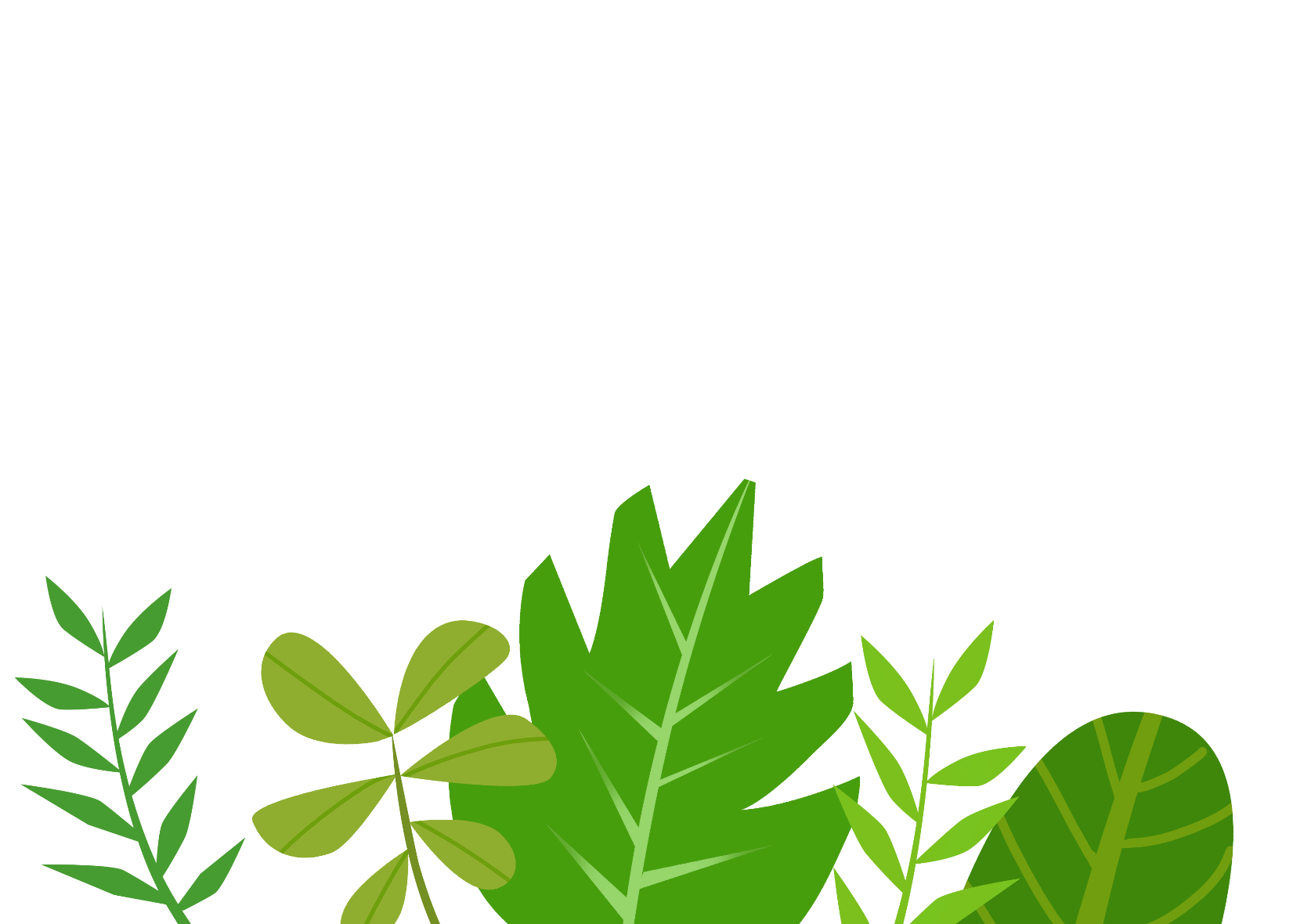 [Speaker Notes: Design: Hương Thảo – Zalo 0972115126]
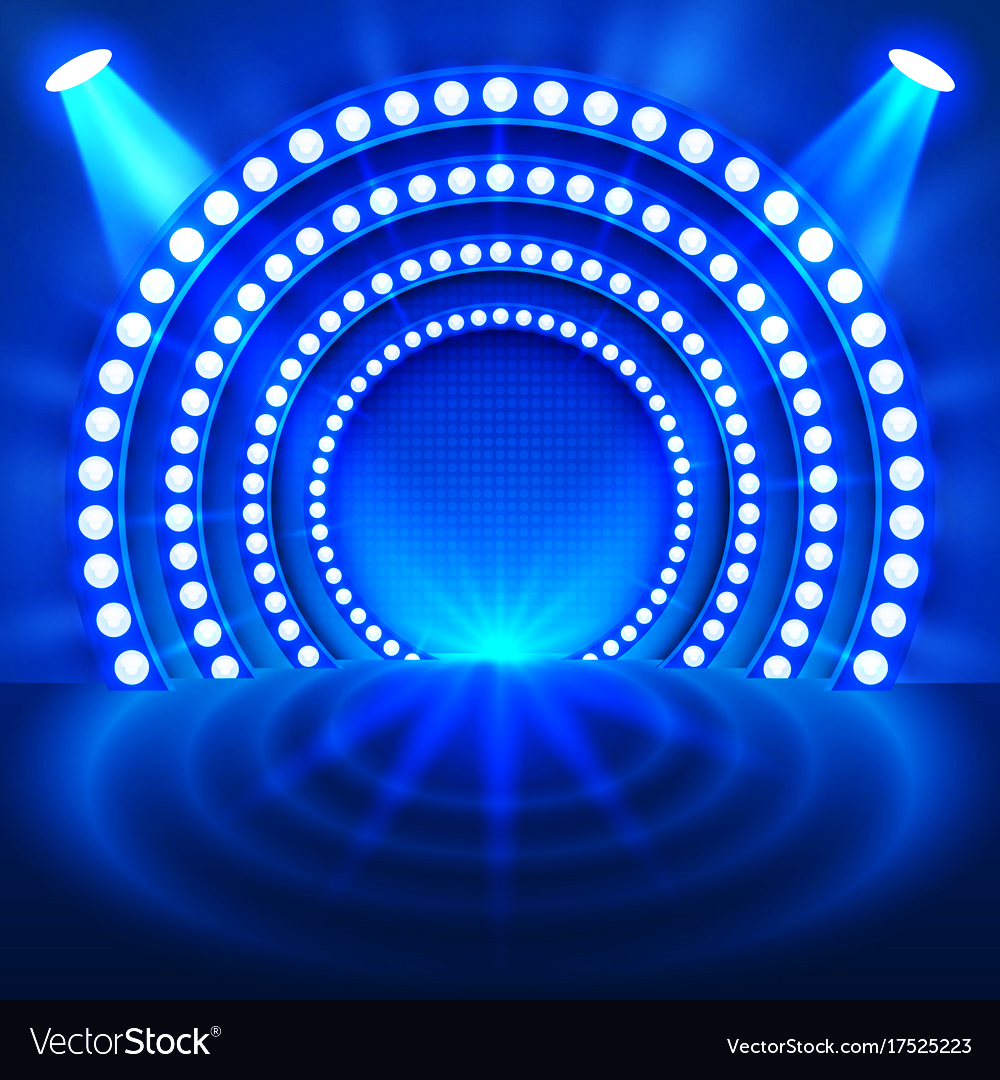 ĐUỔI HÌNH BẮT CHỮ
CHỦ ĐỀ 20-11
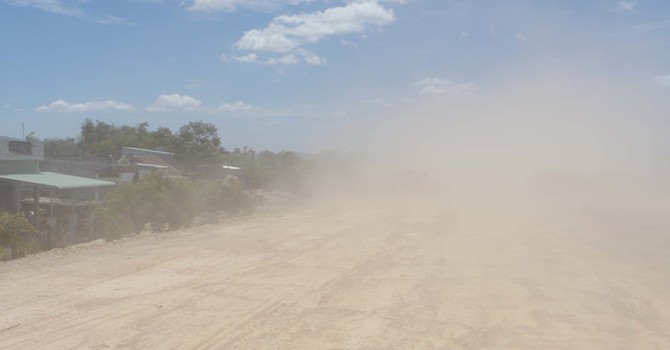 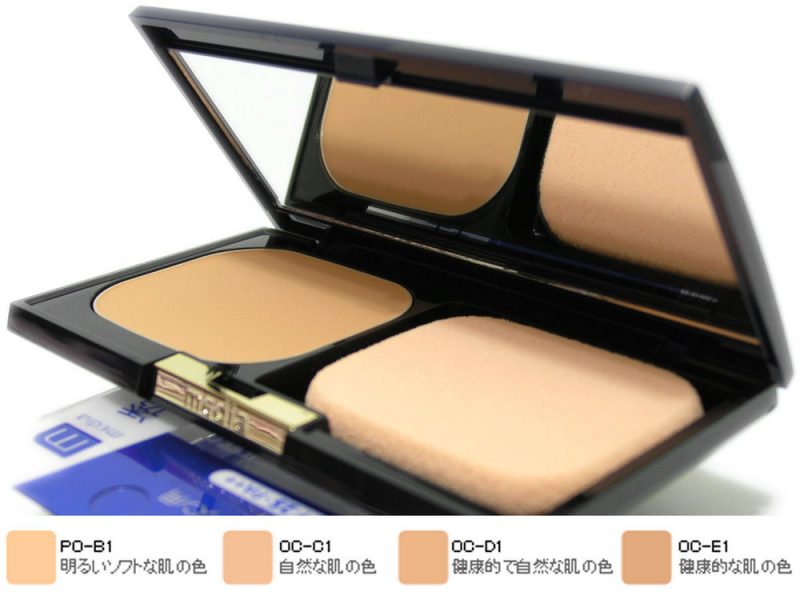 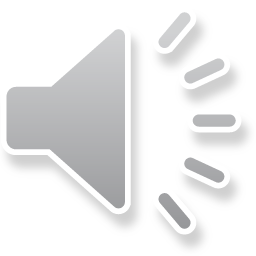 Bụi phấn
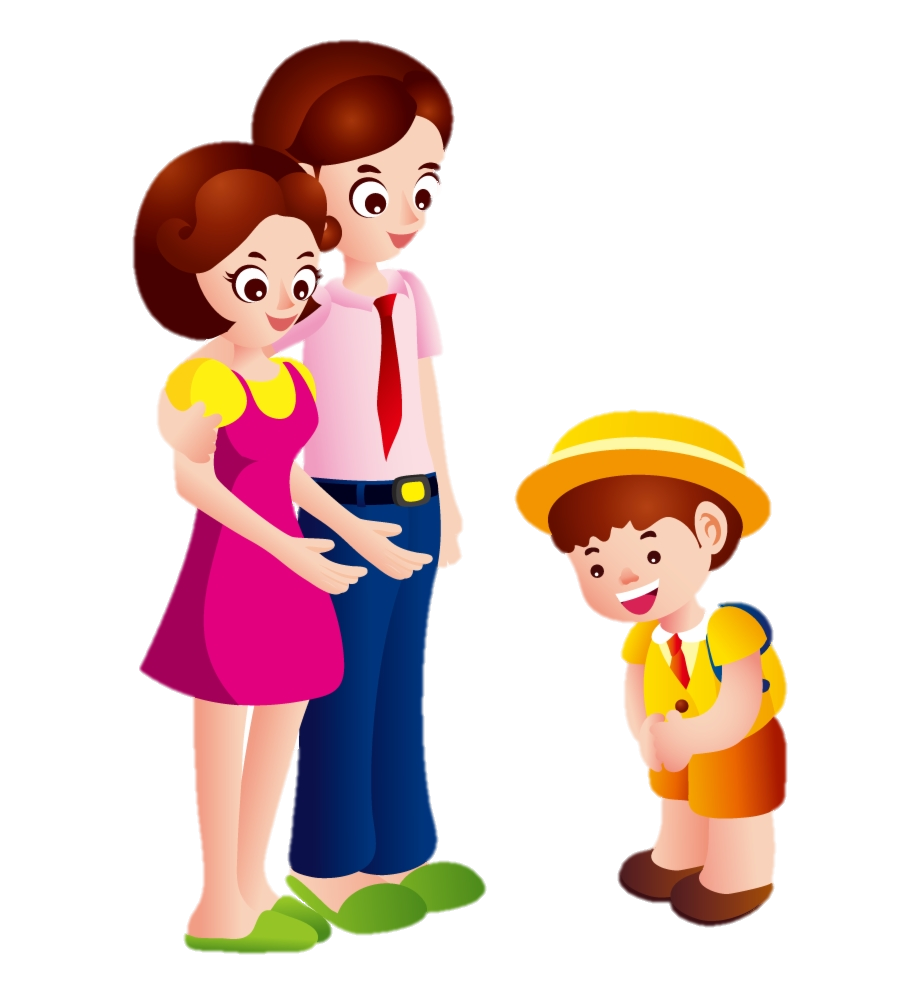 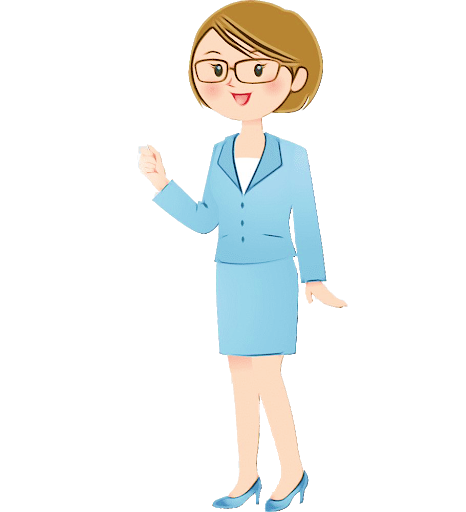 Cô và mẹ
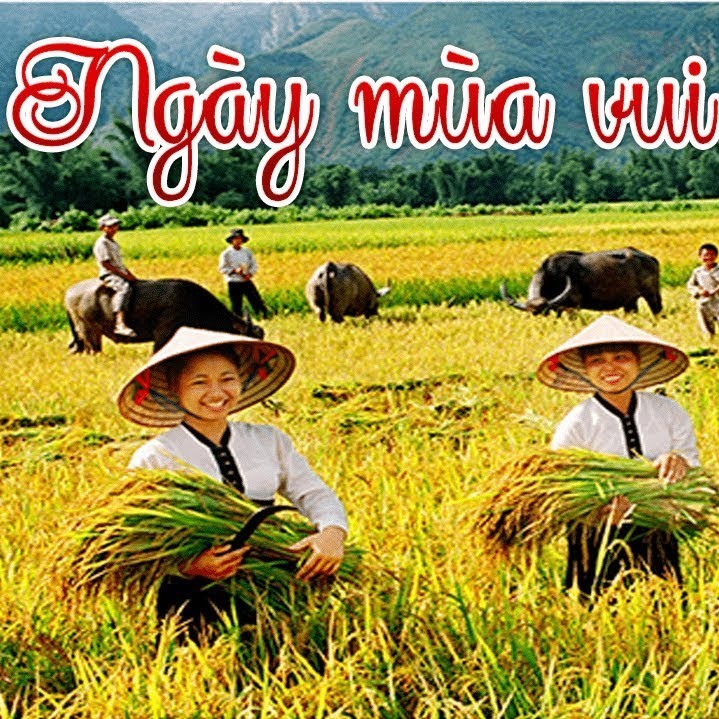 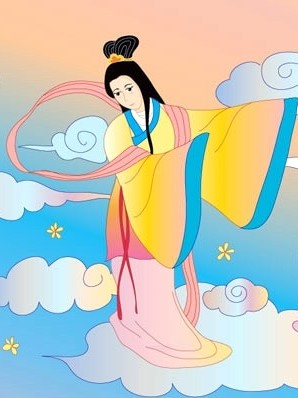 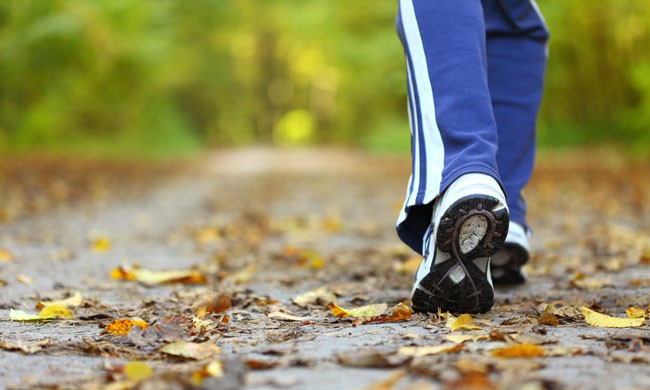 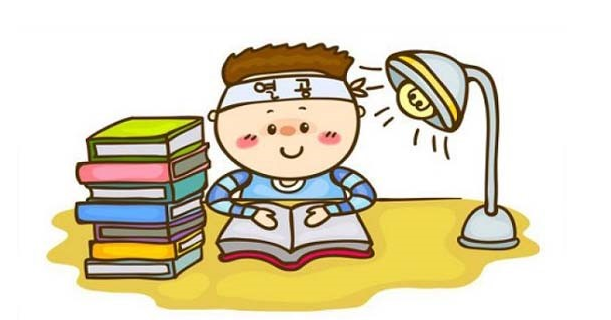 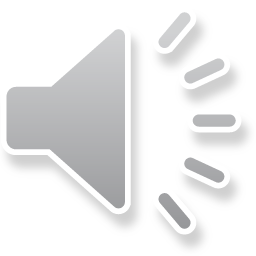 Ngày đầu tiên đi học
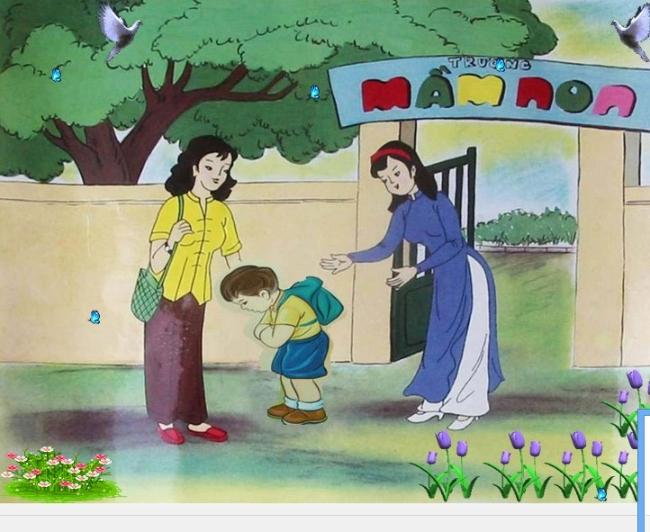 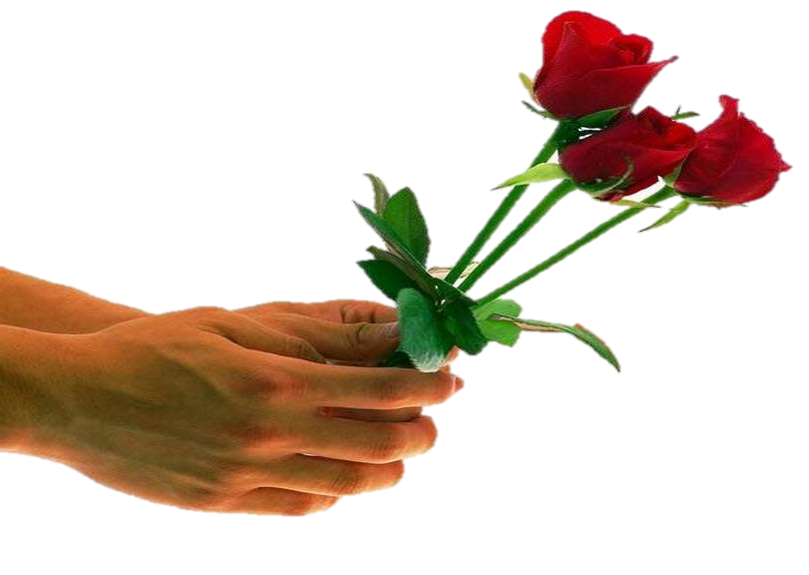 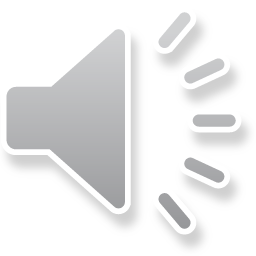 Bông hồng tặng mẹ và cô
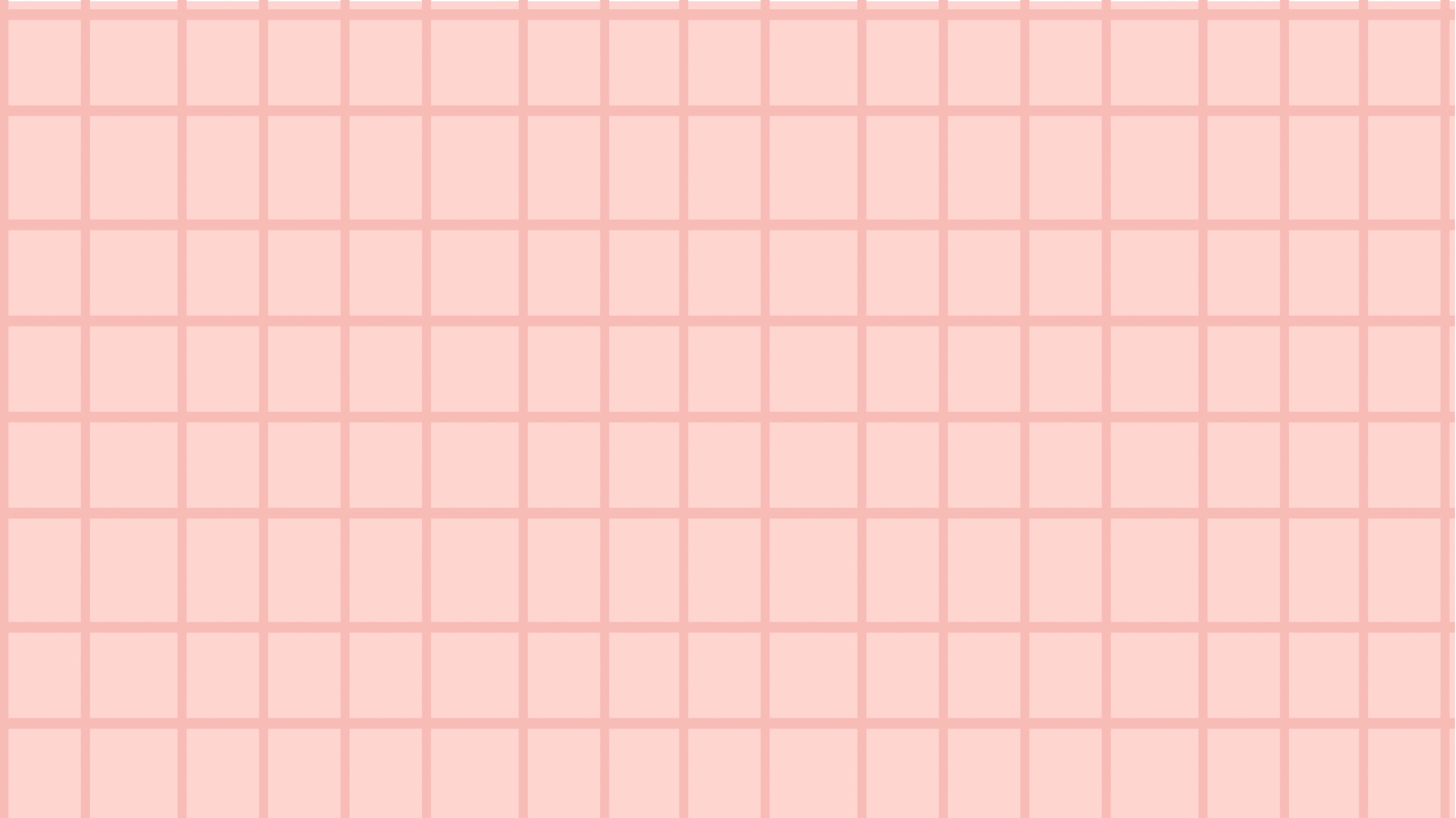 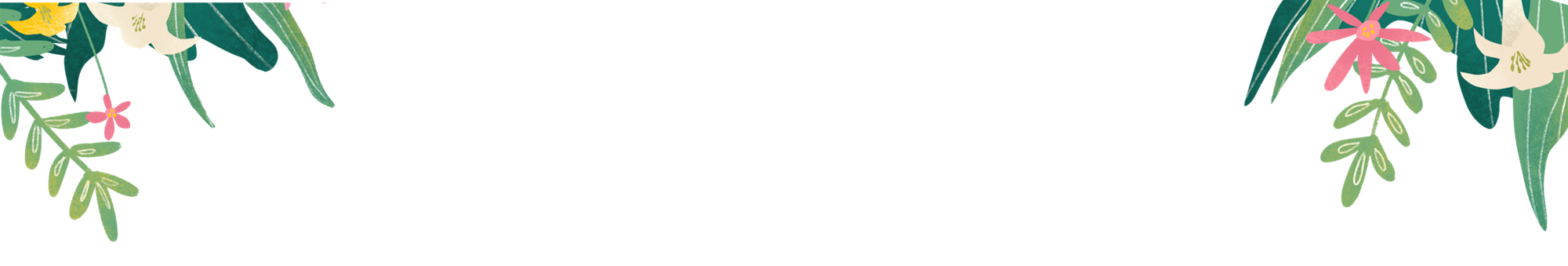 Văn nghệ: Chúc mừng thầy cô
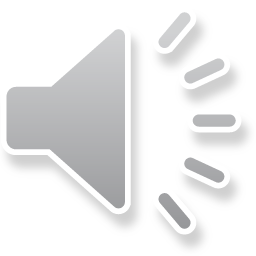 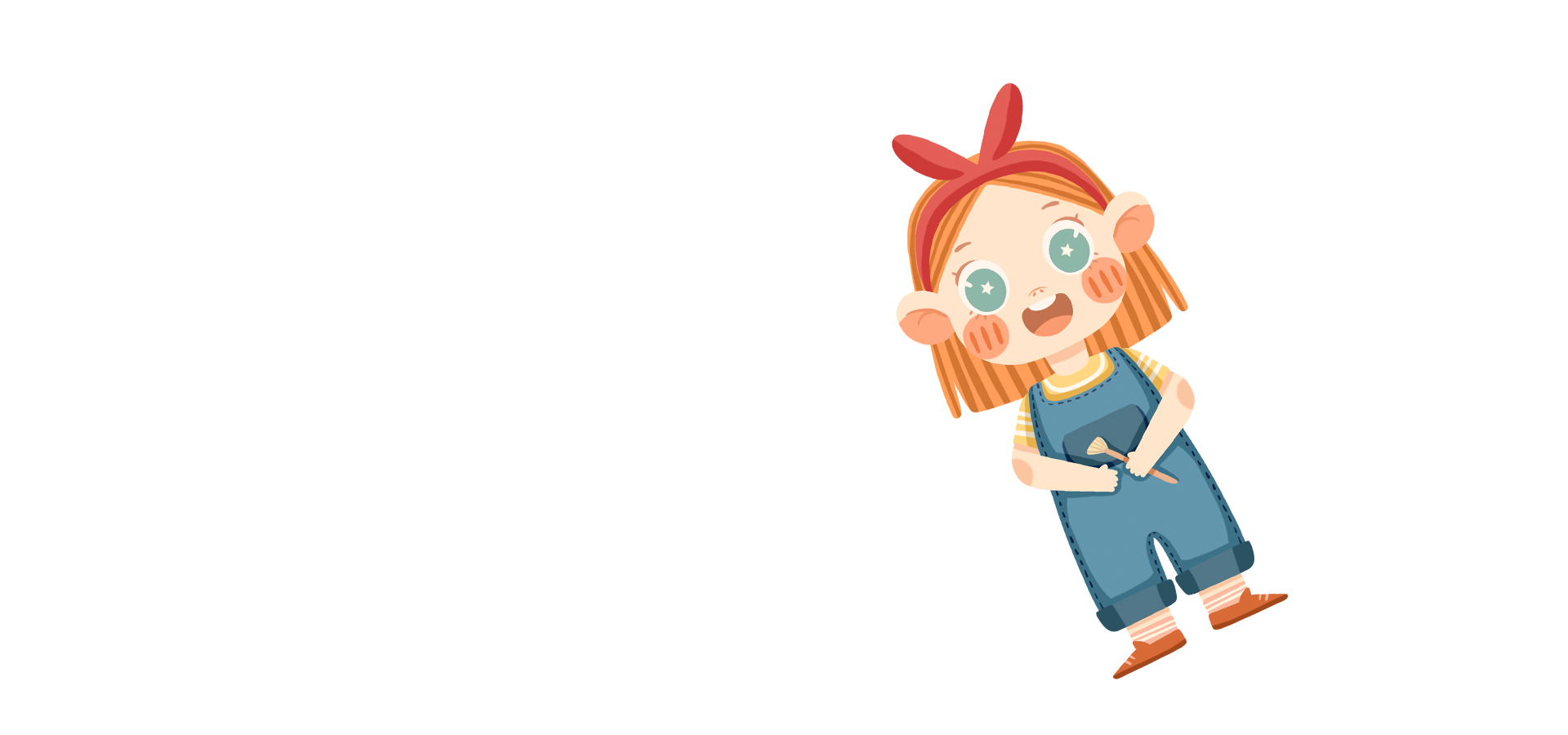 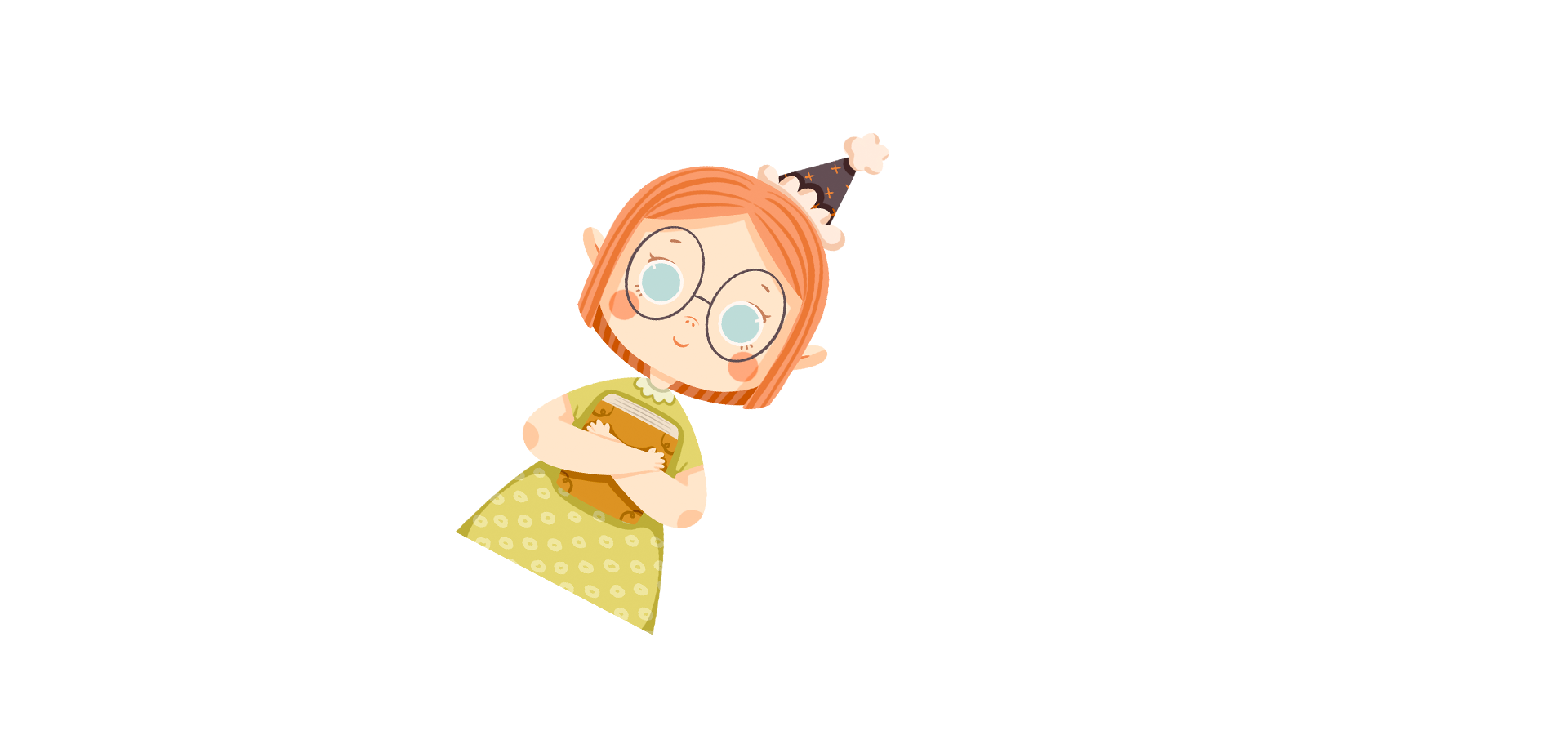 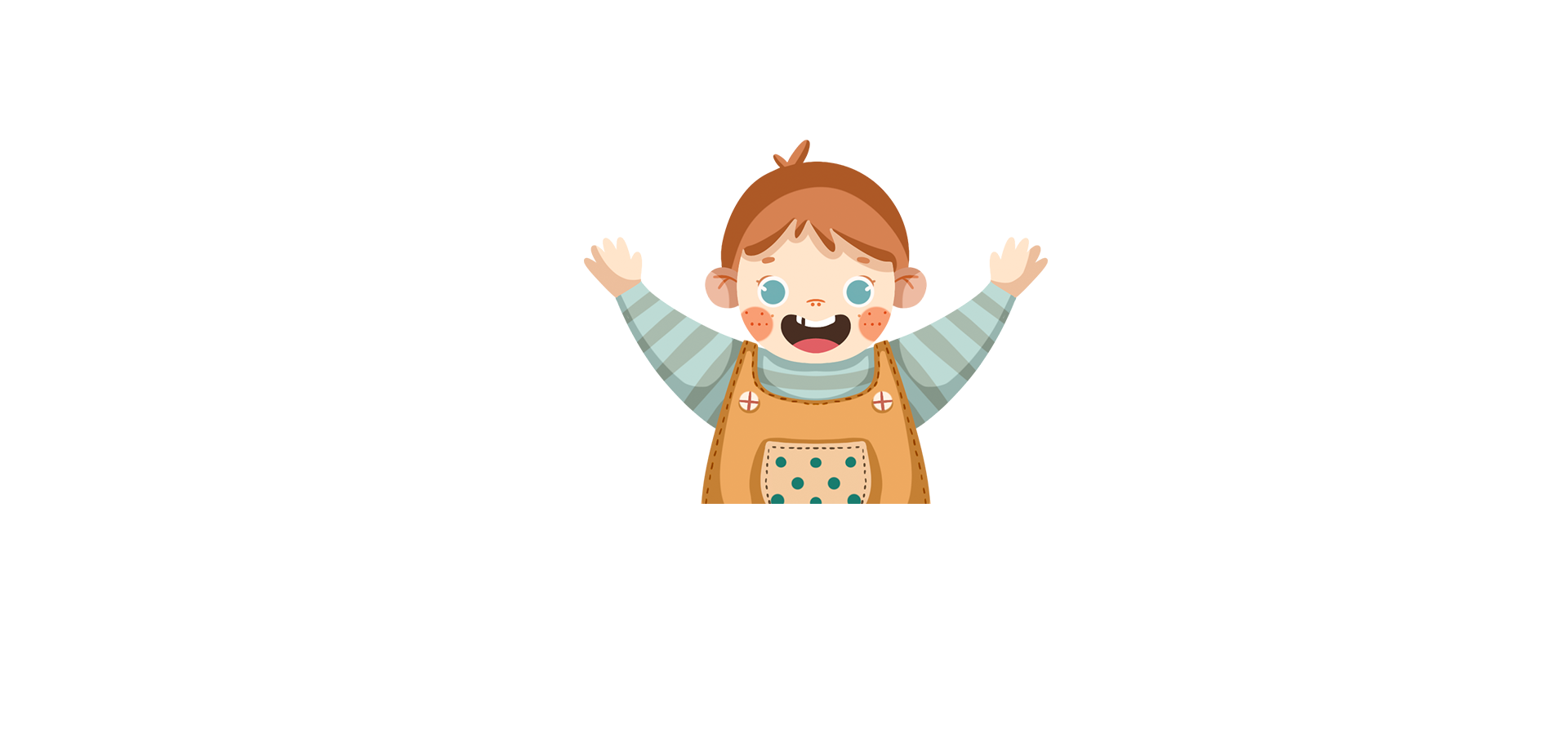 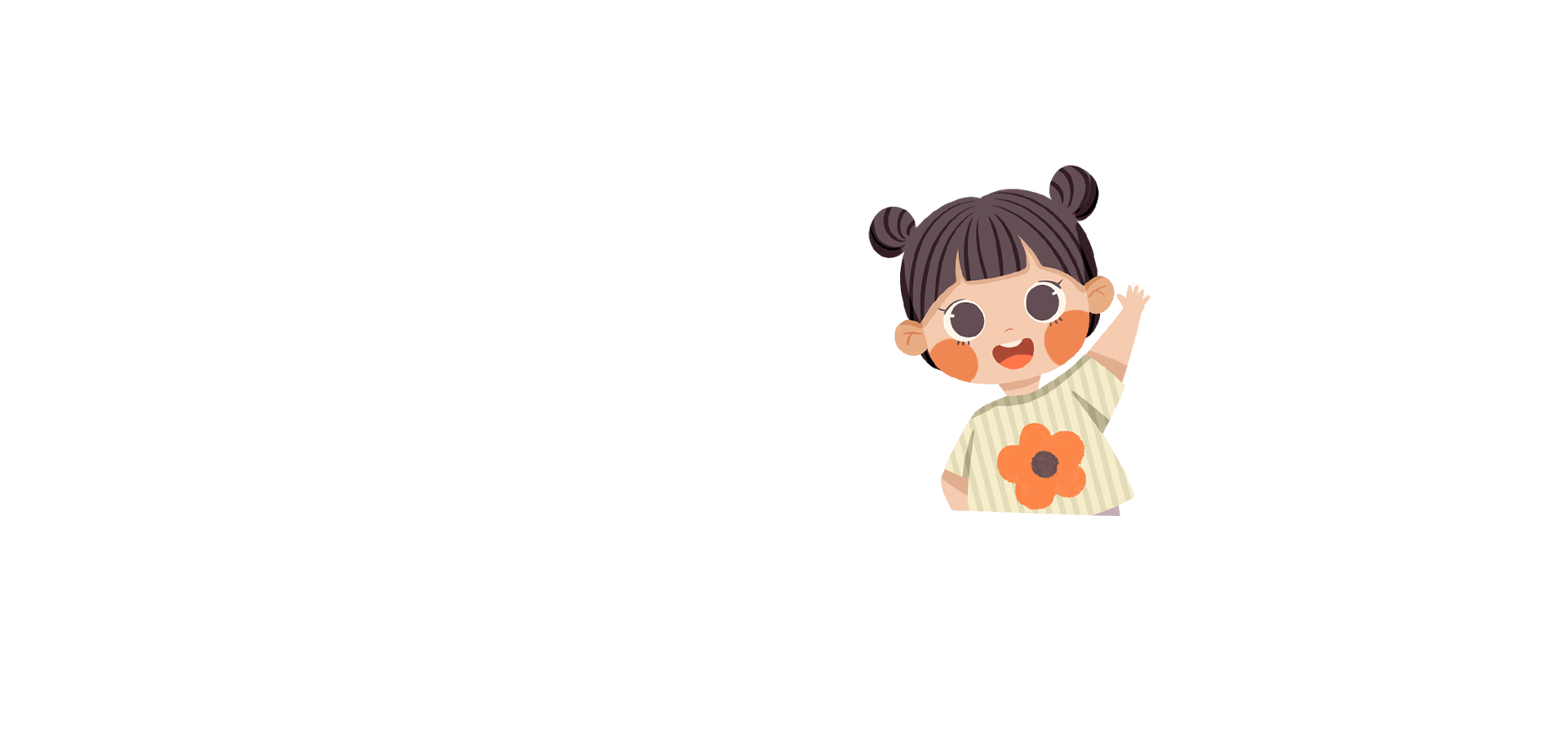 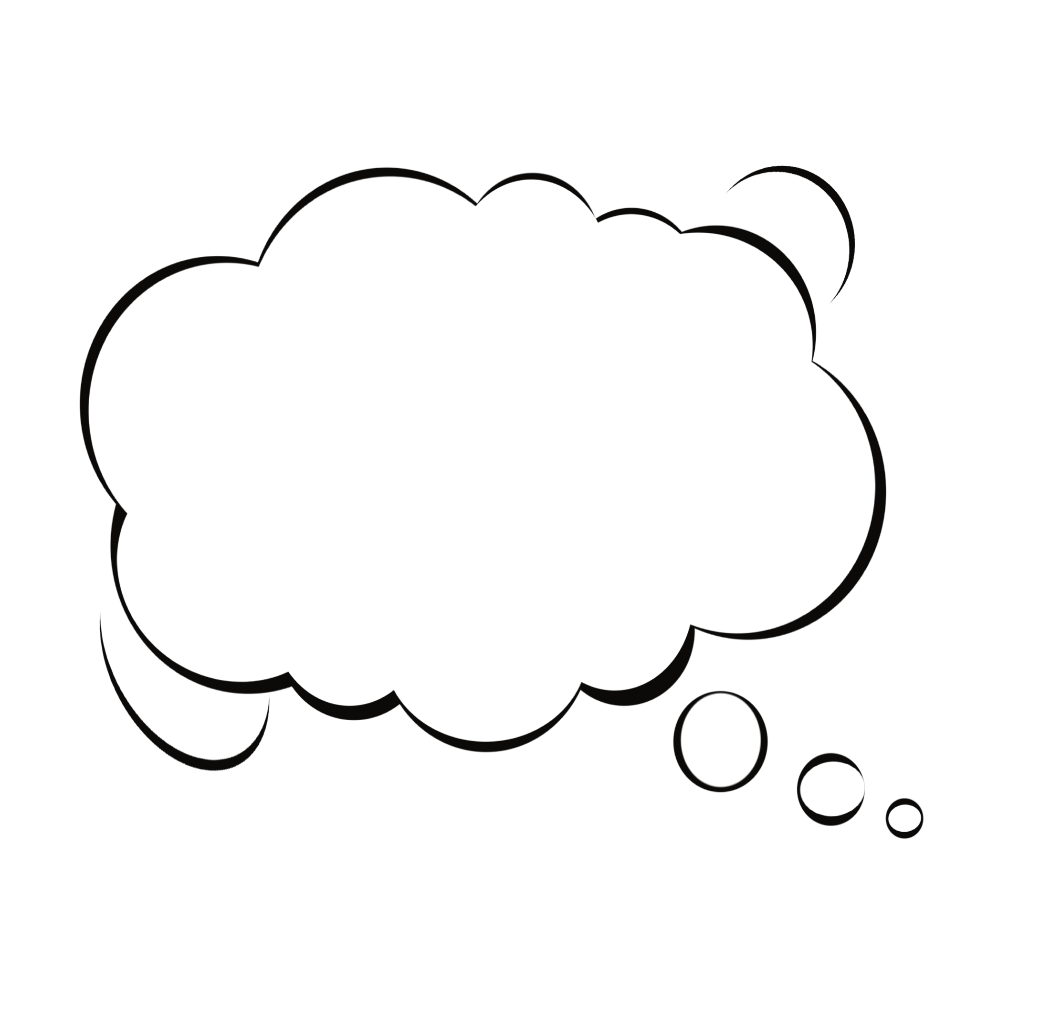 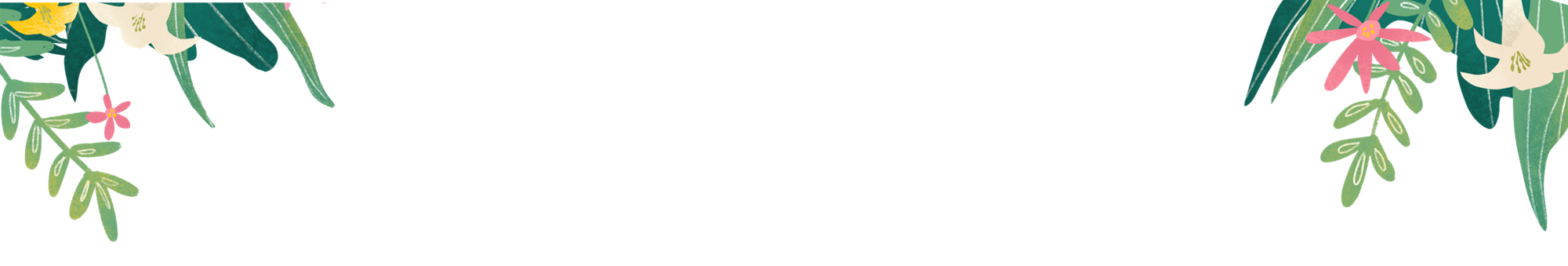 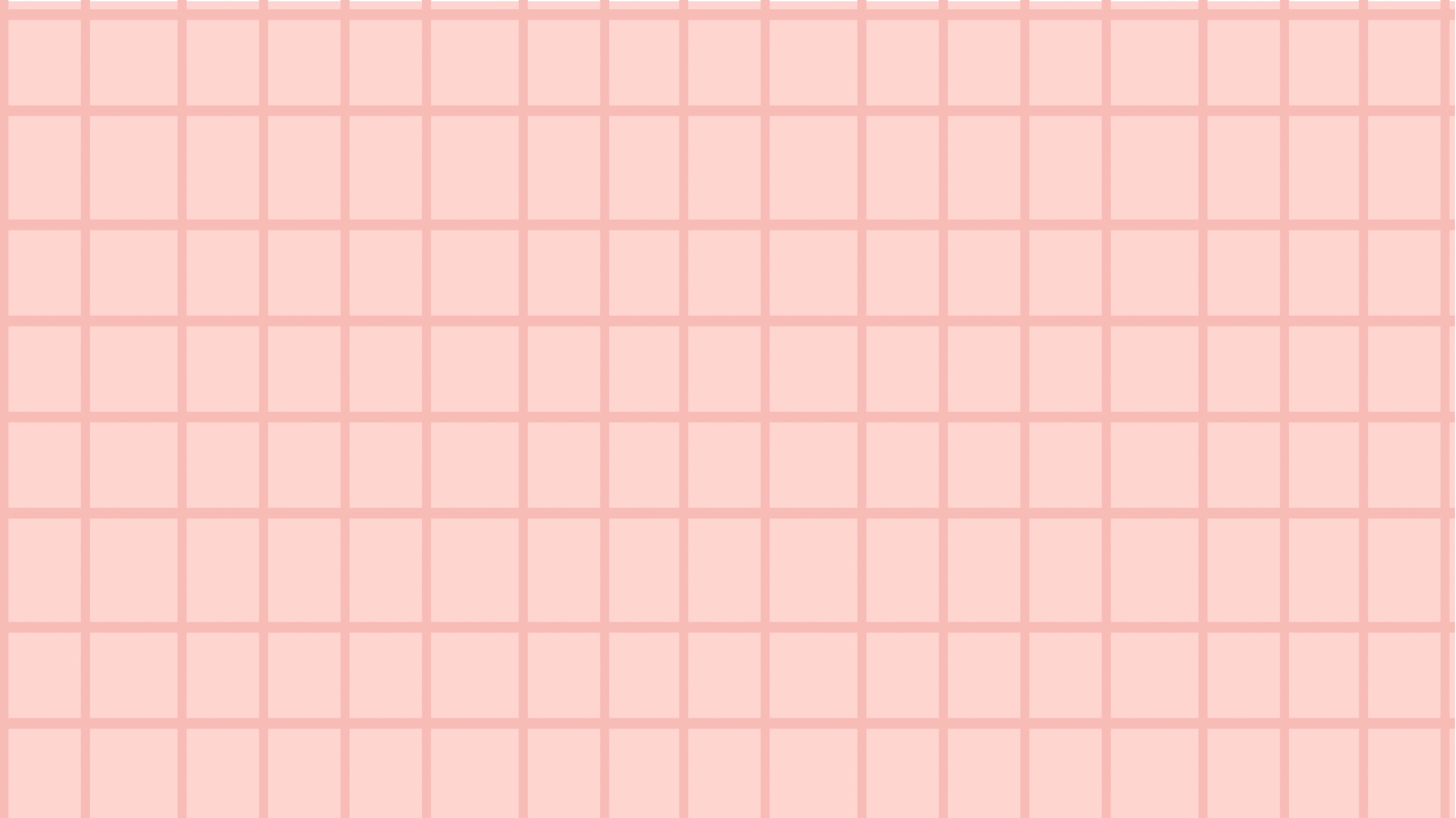 Nói lời cảm ơn
 thầy cô
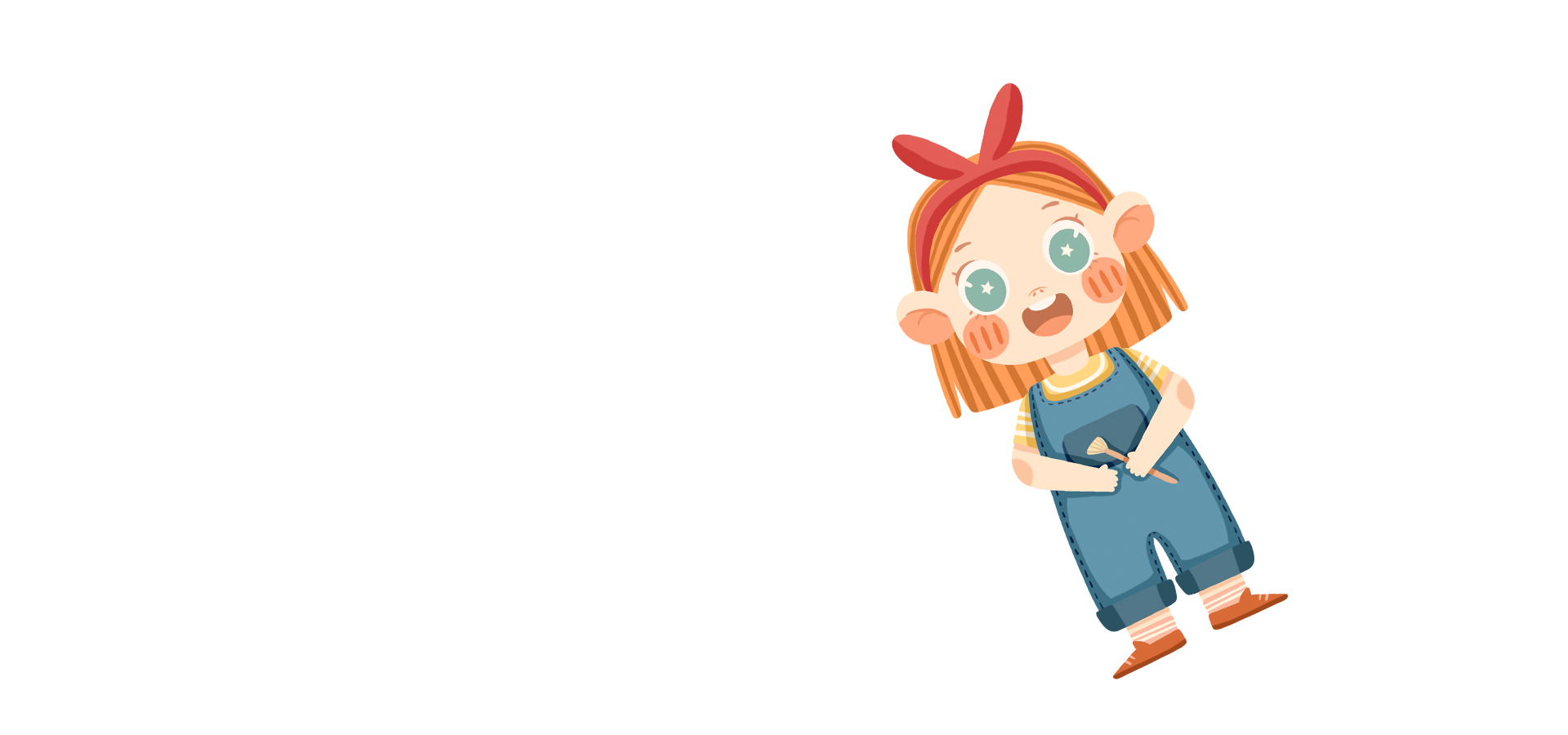 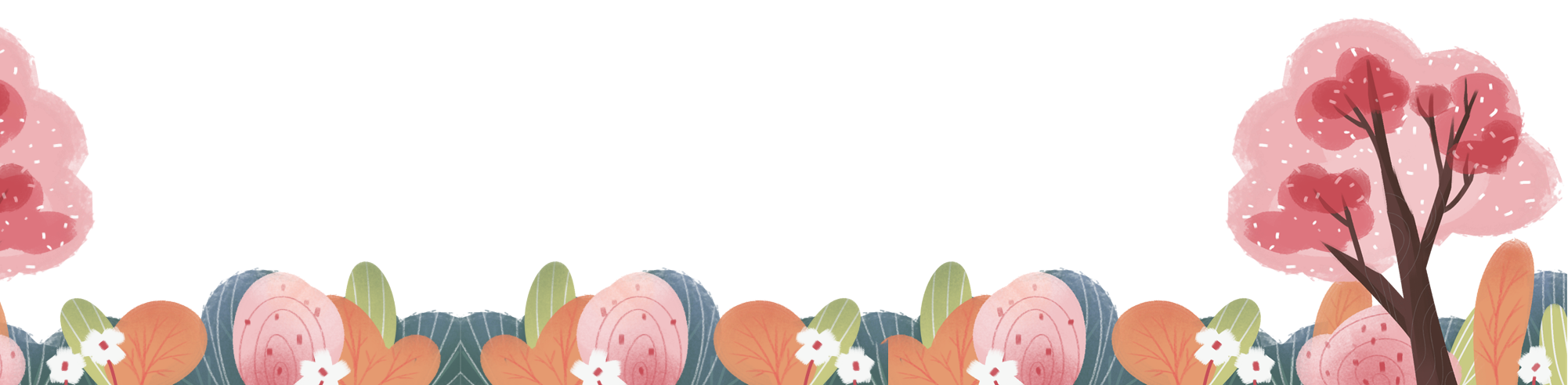 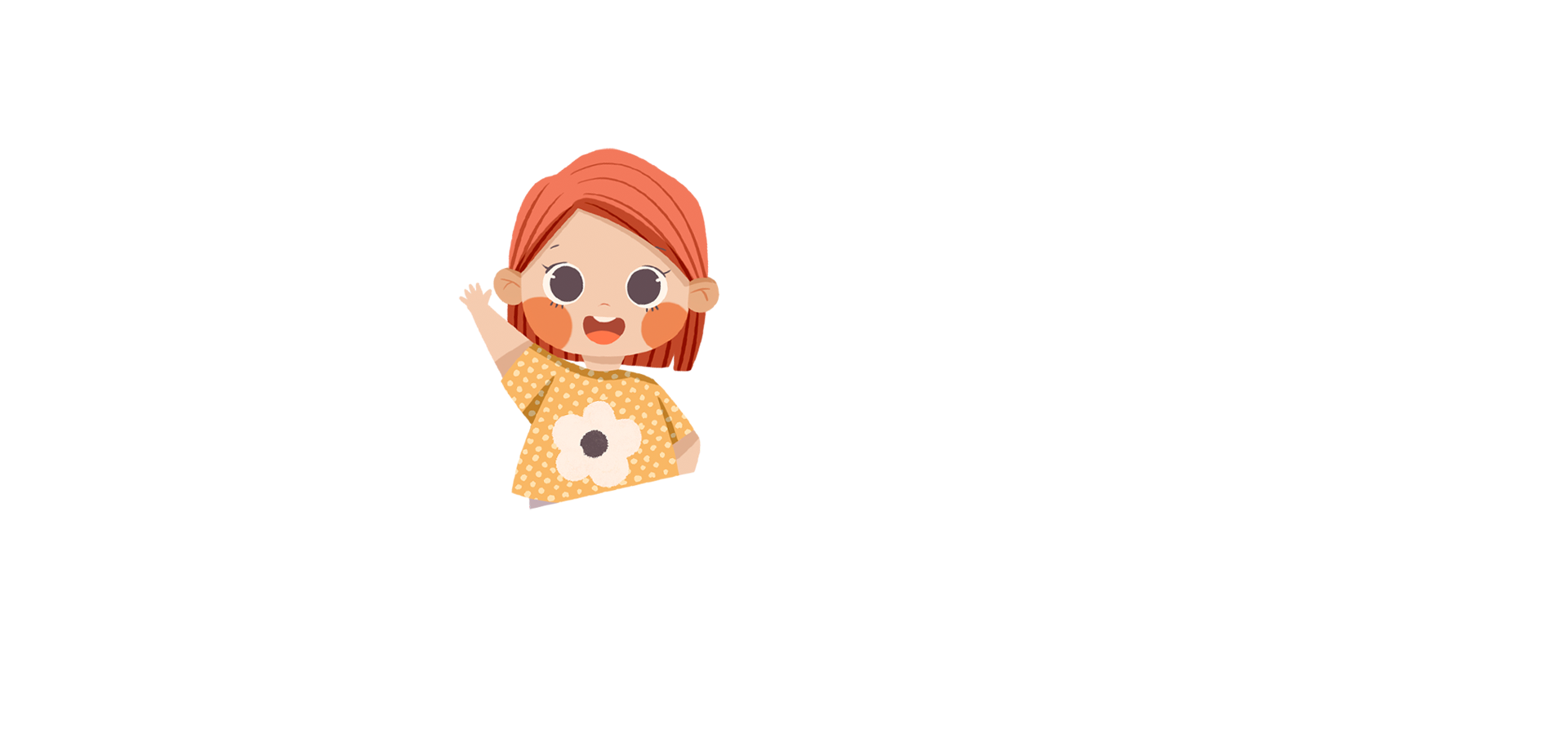 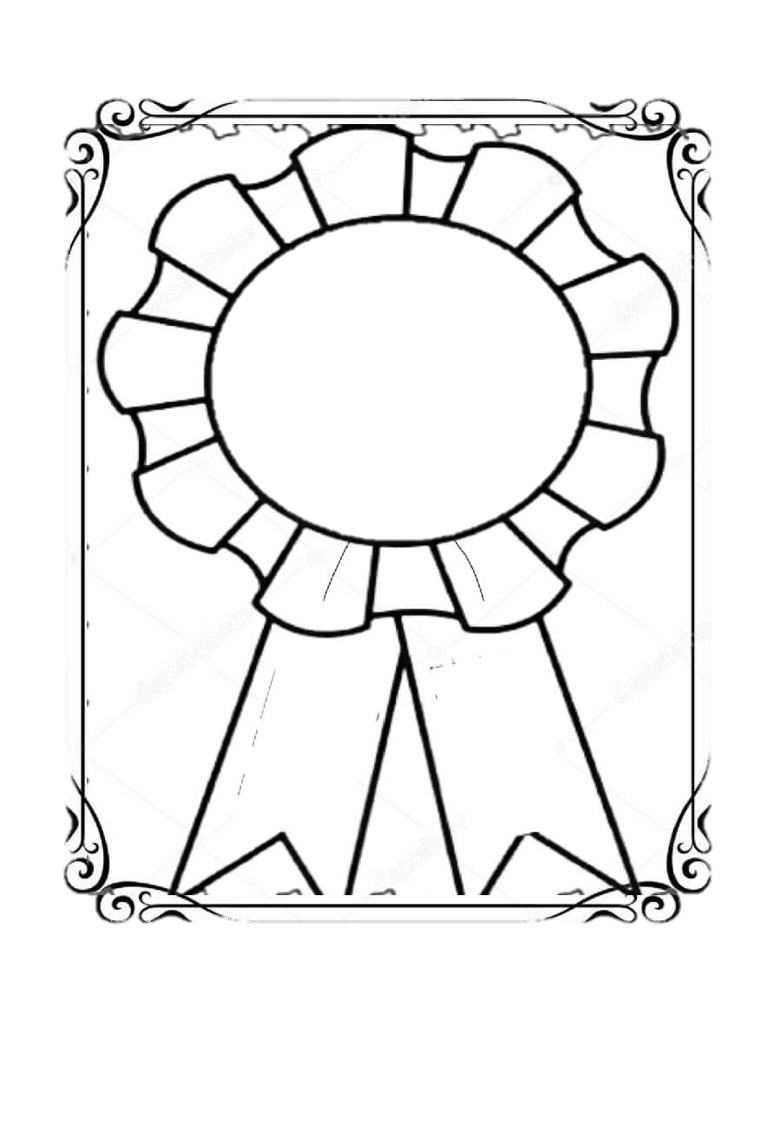 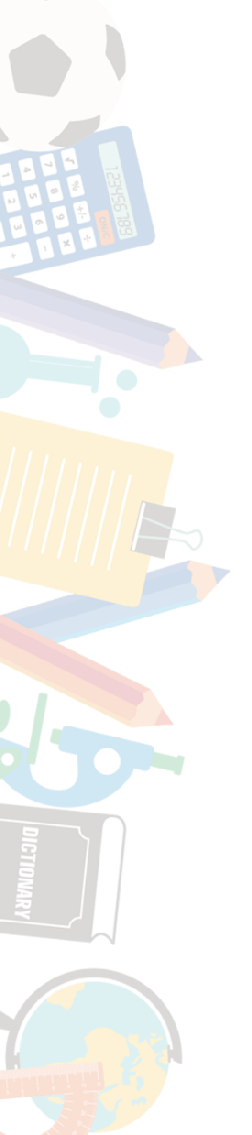 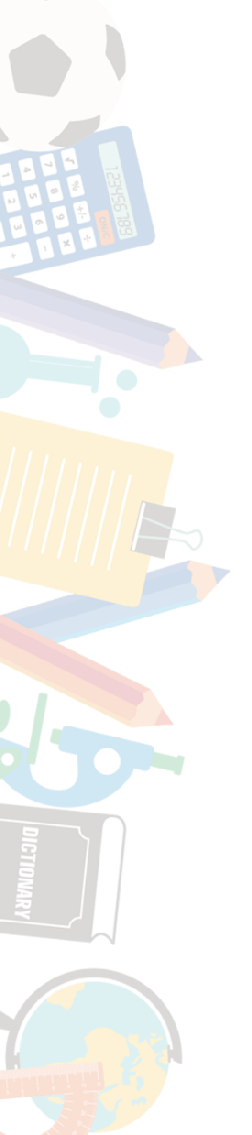 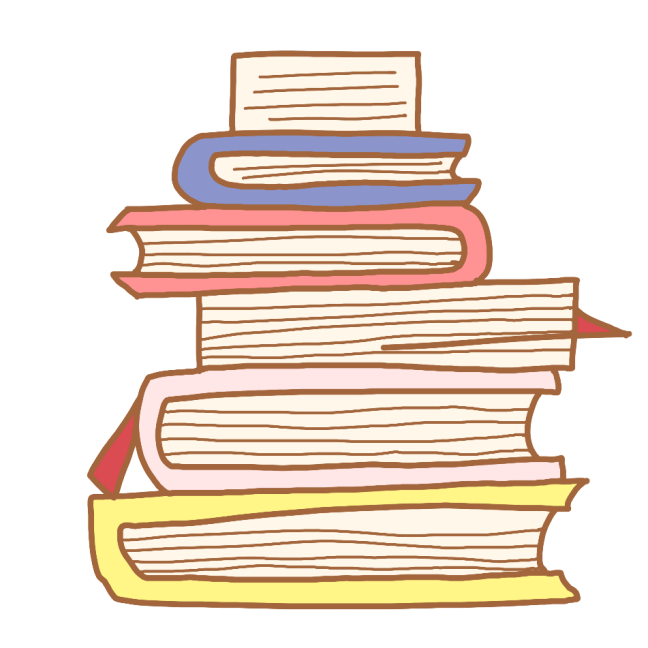 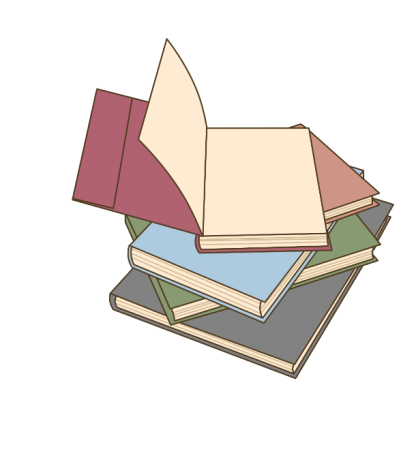 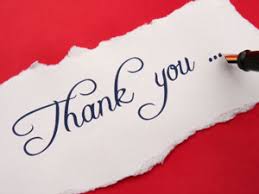 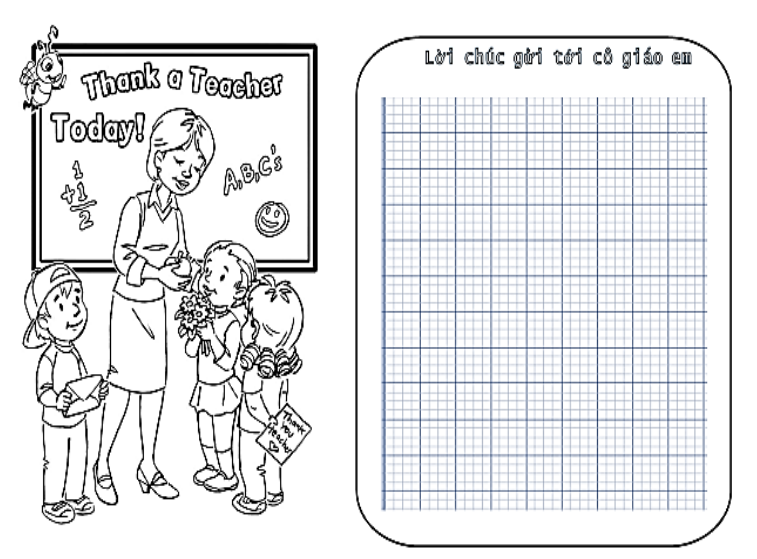 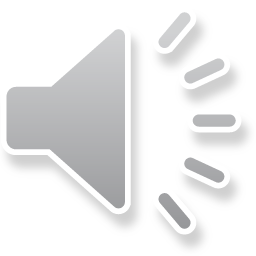 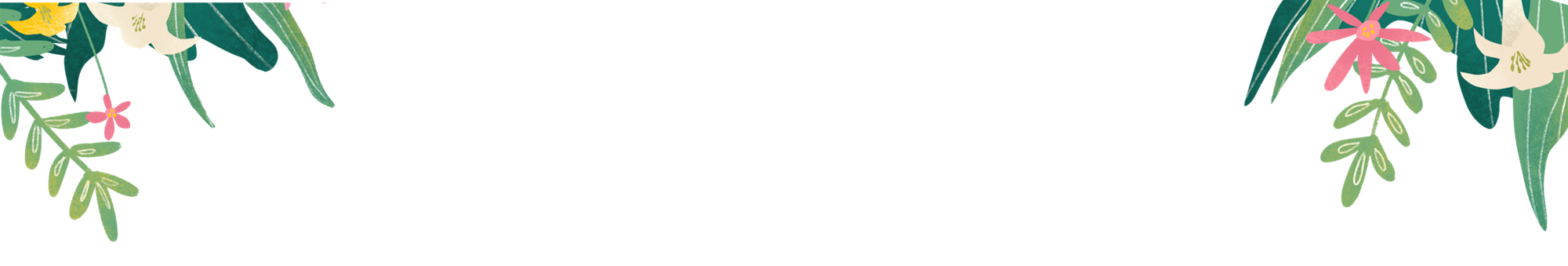 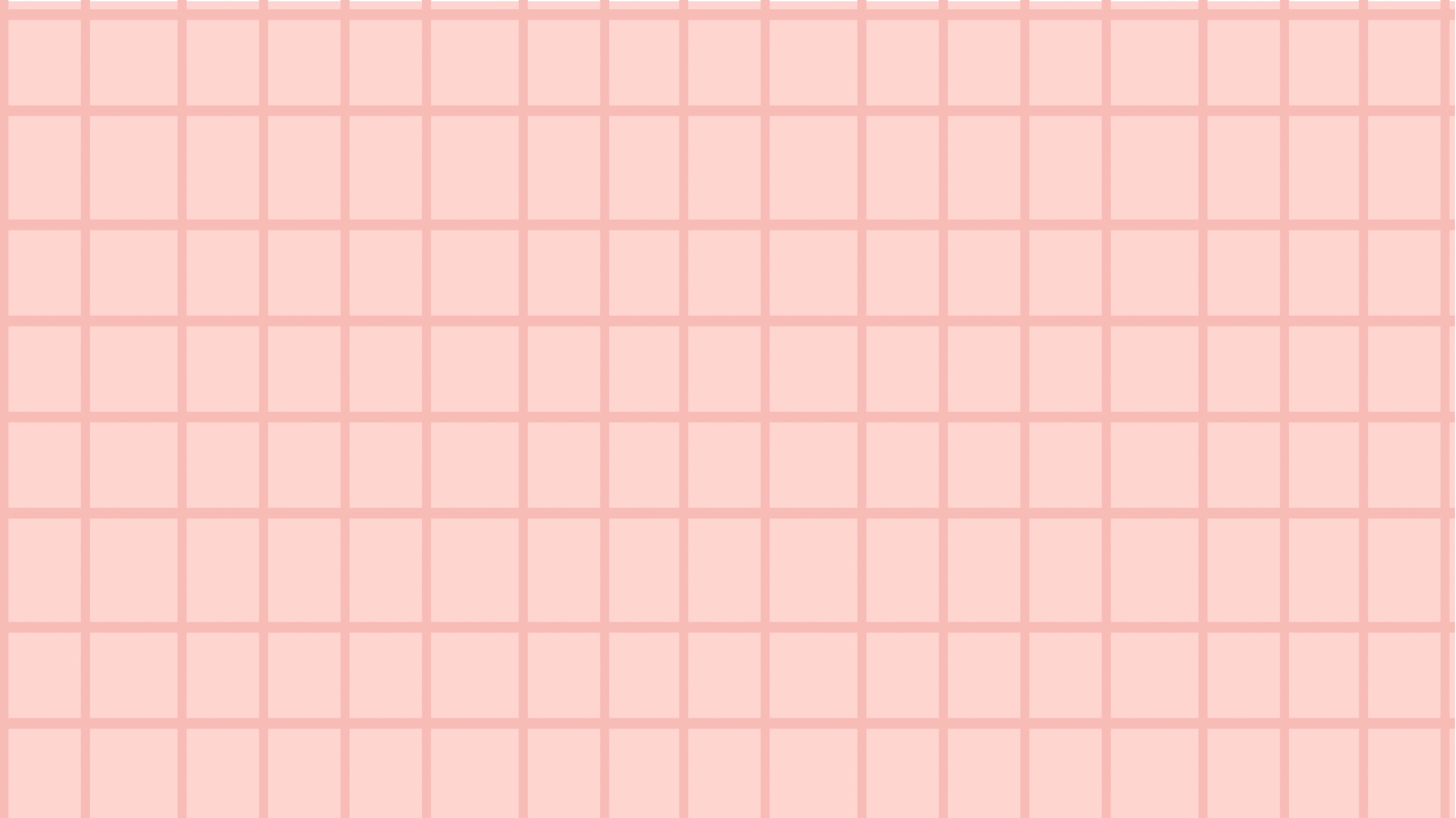 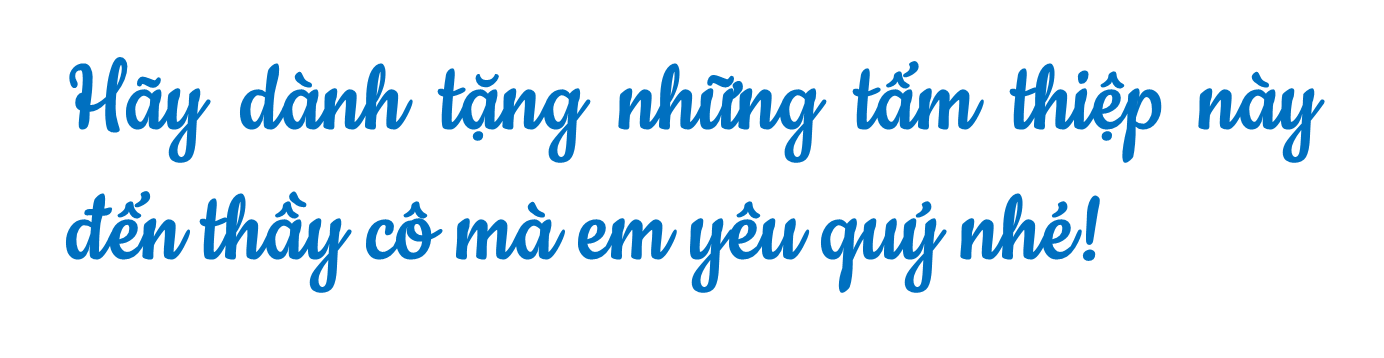 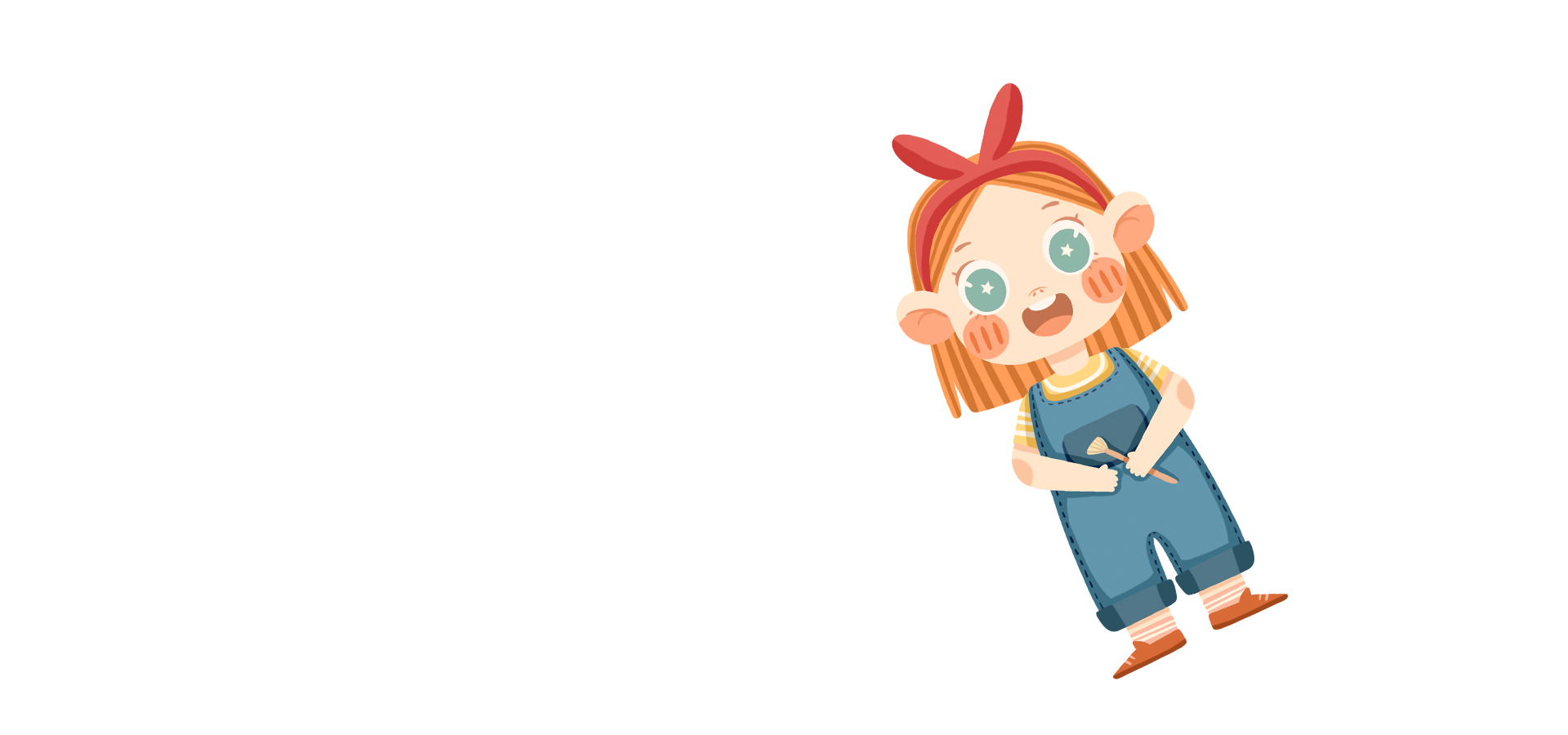 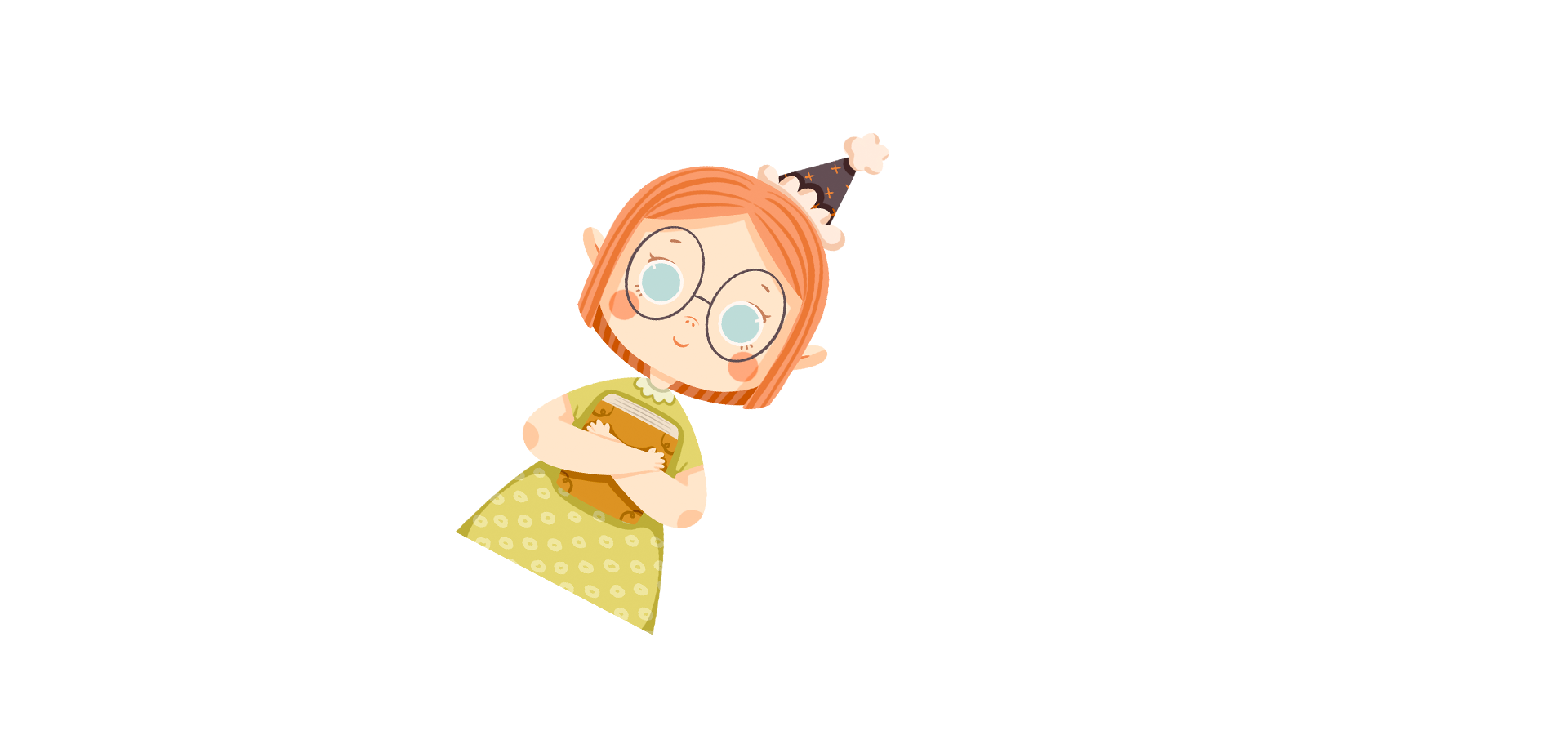 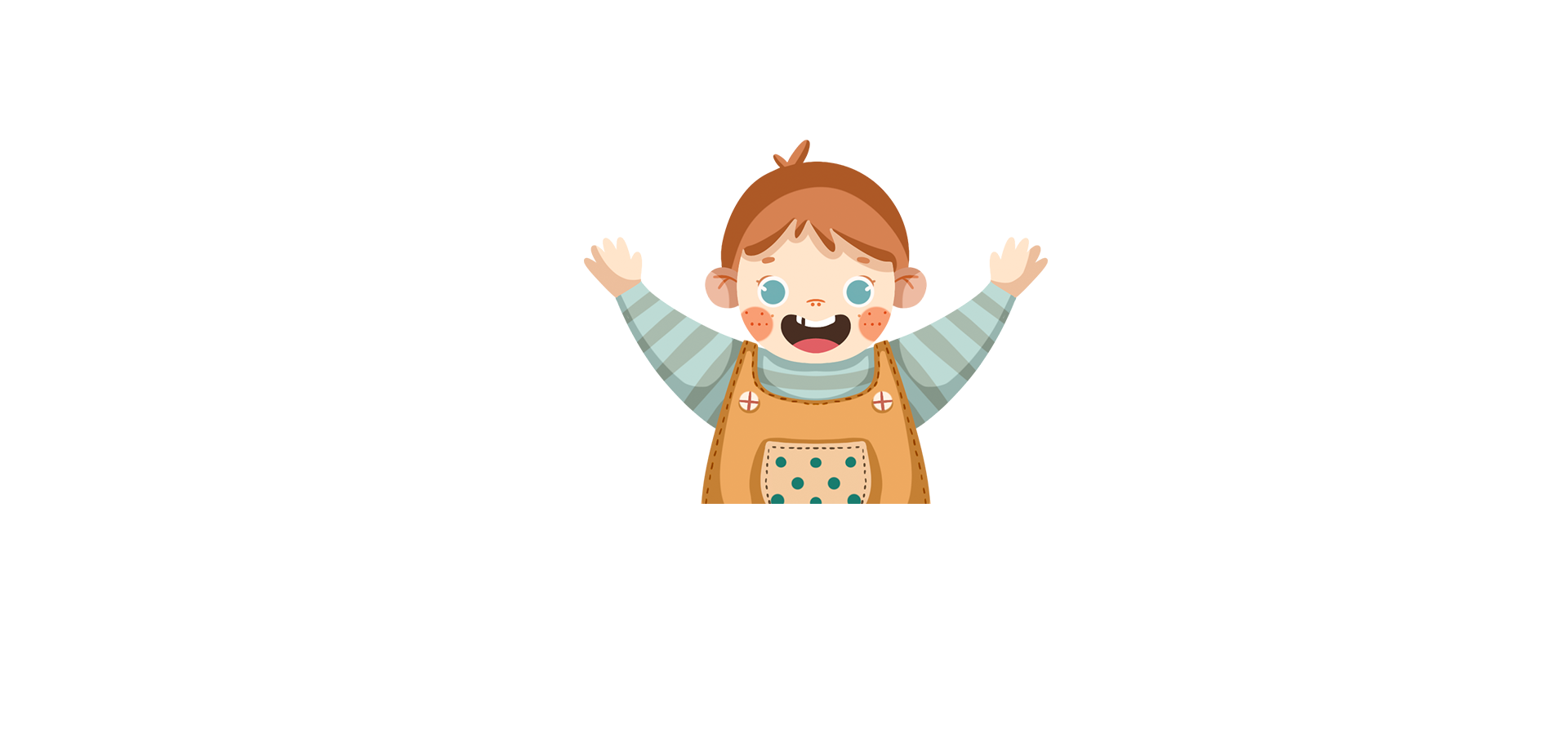 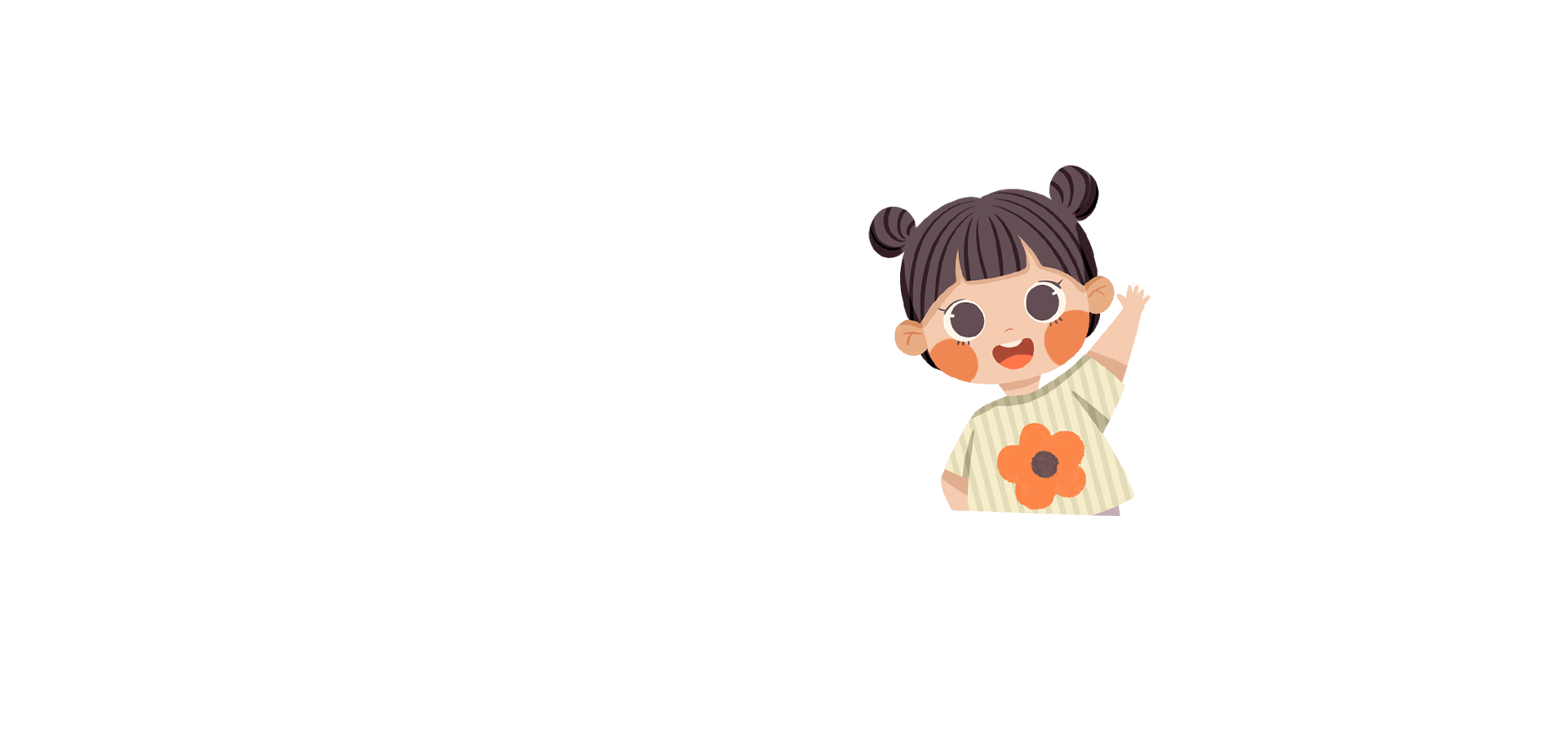 [Speaker Notes: Design: Hương Thảo – Zalo 0972115126]
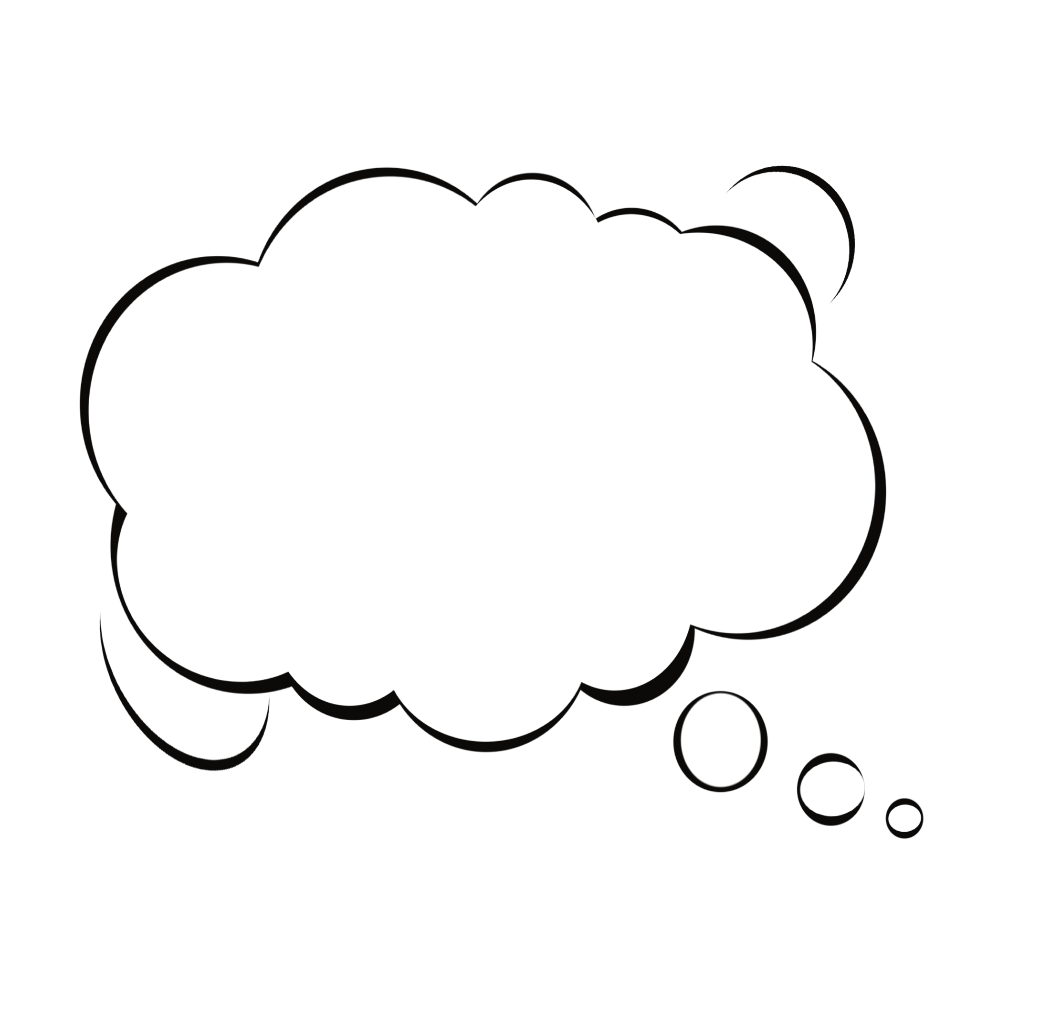 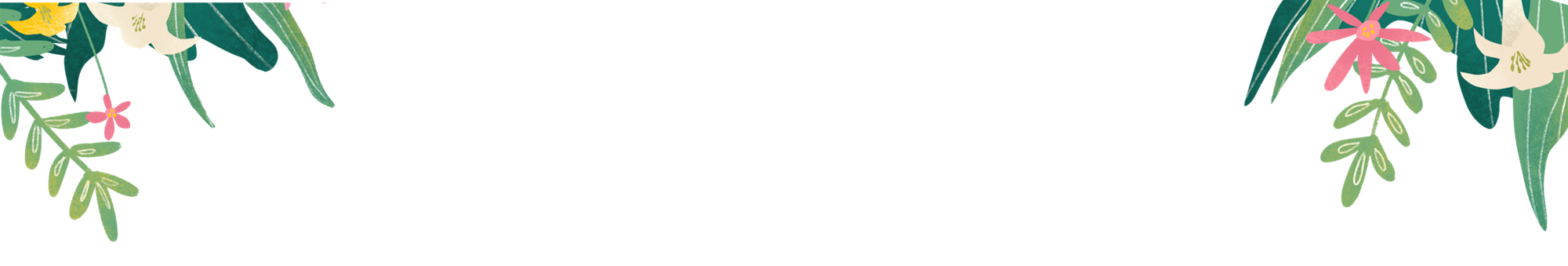 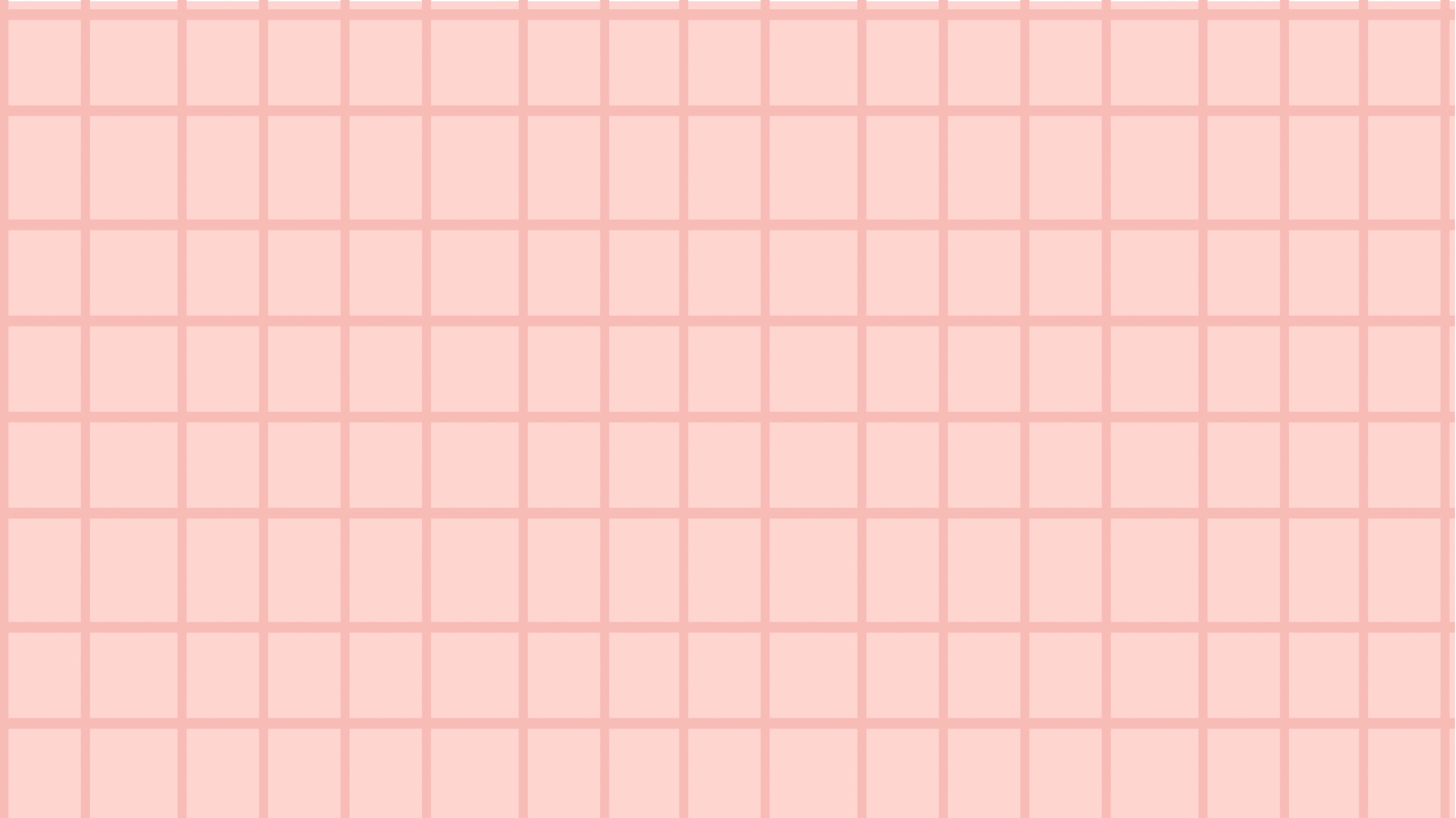 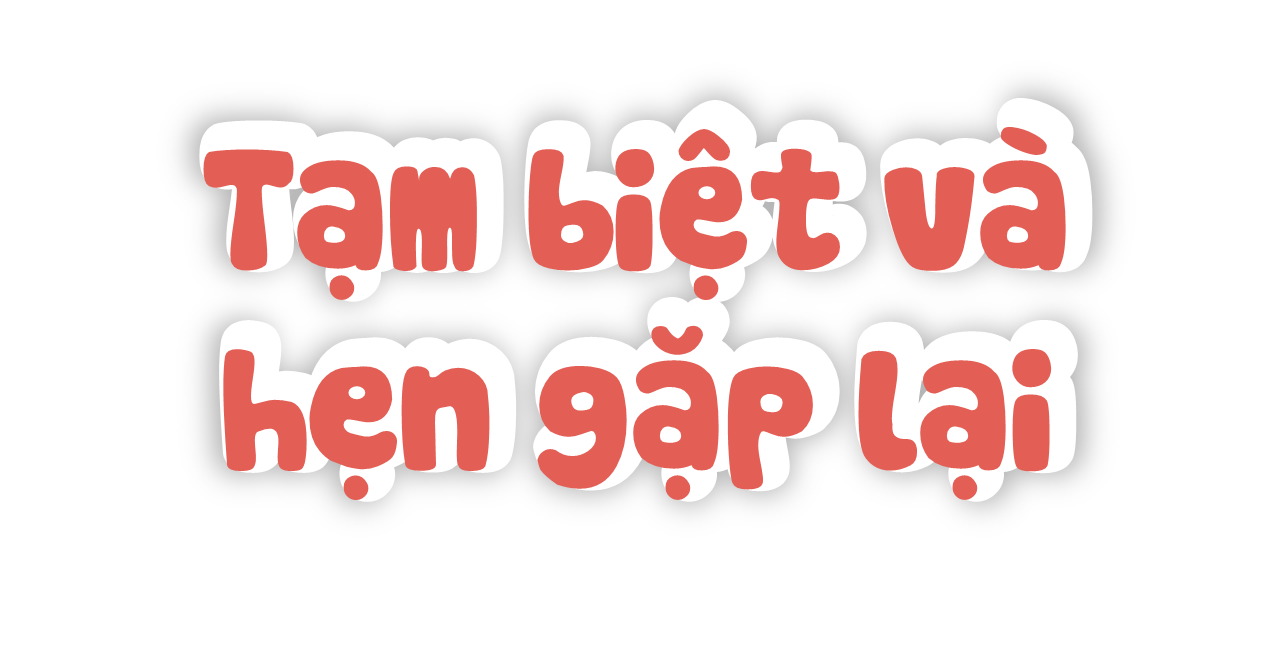 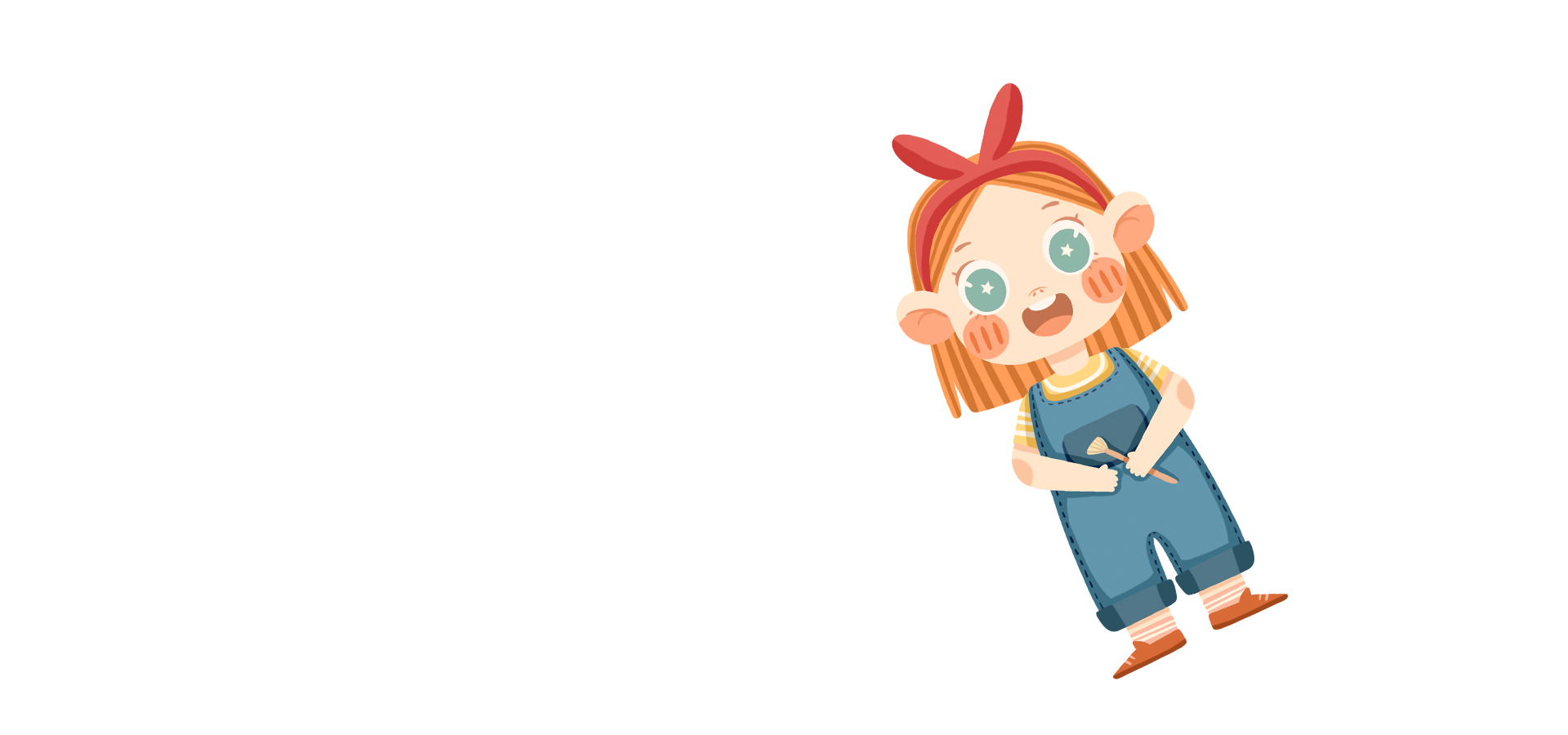 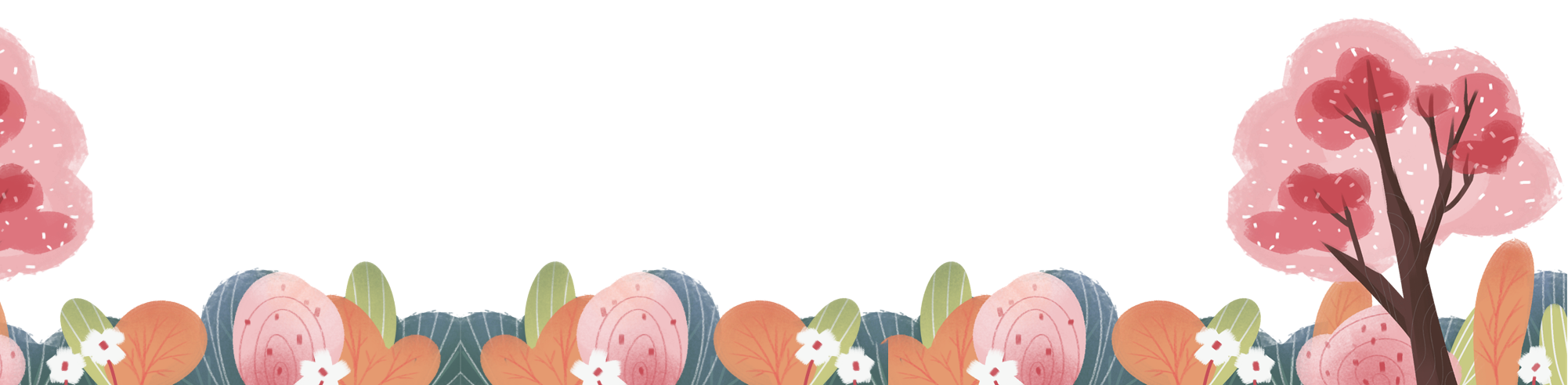 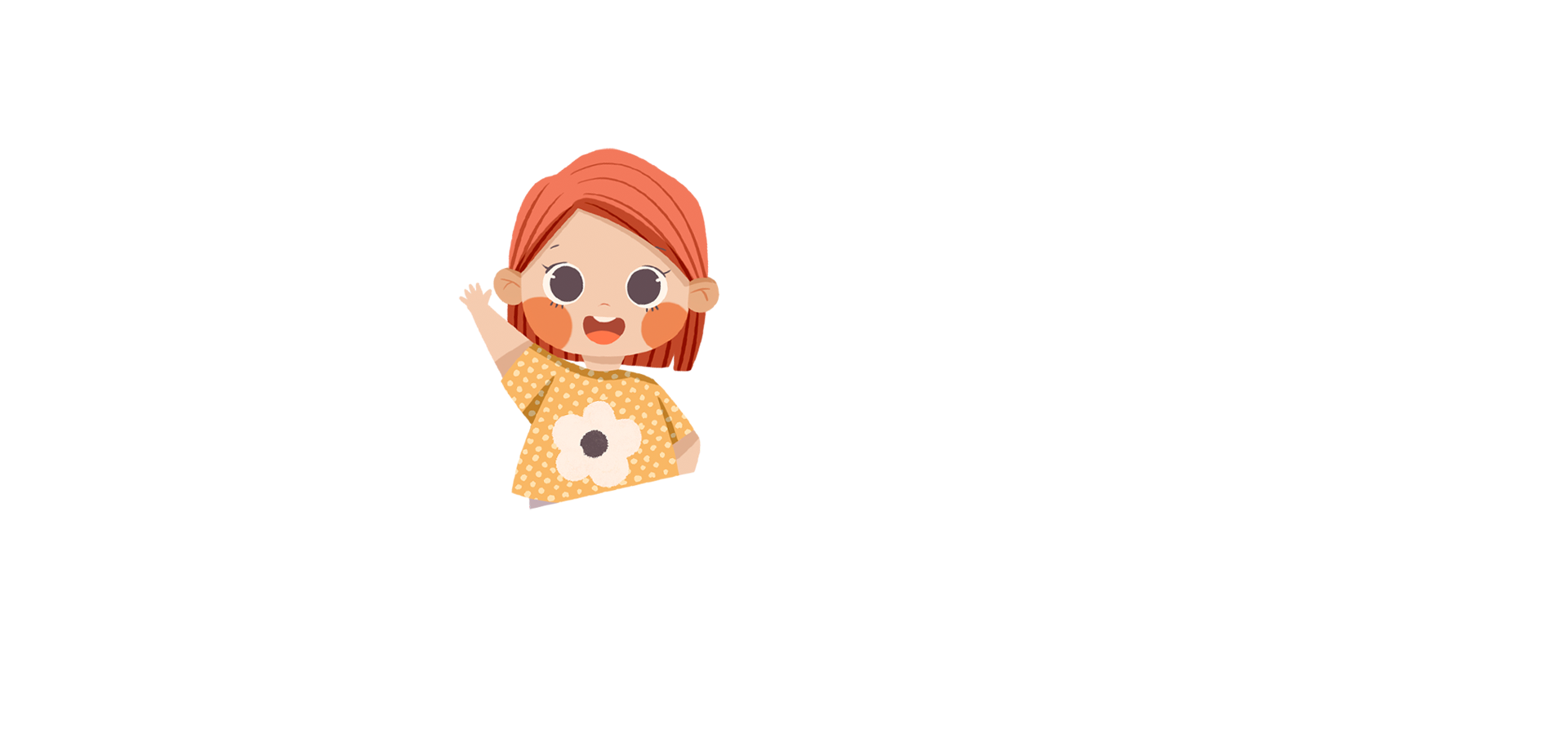